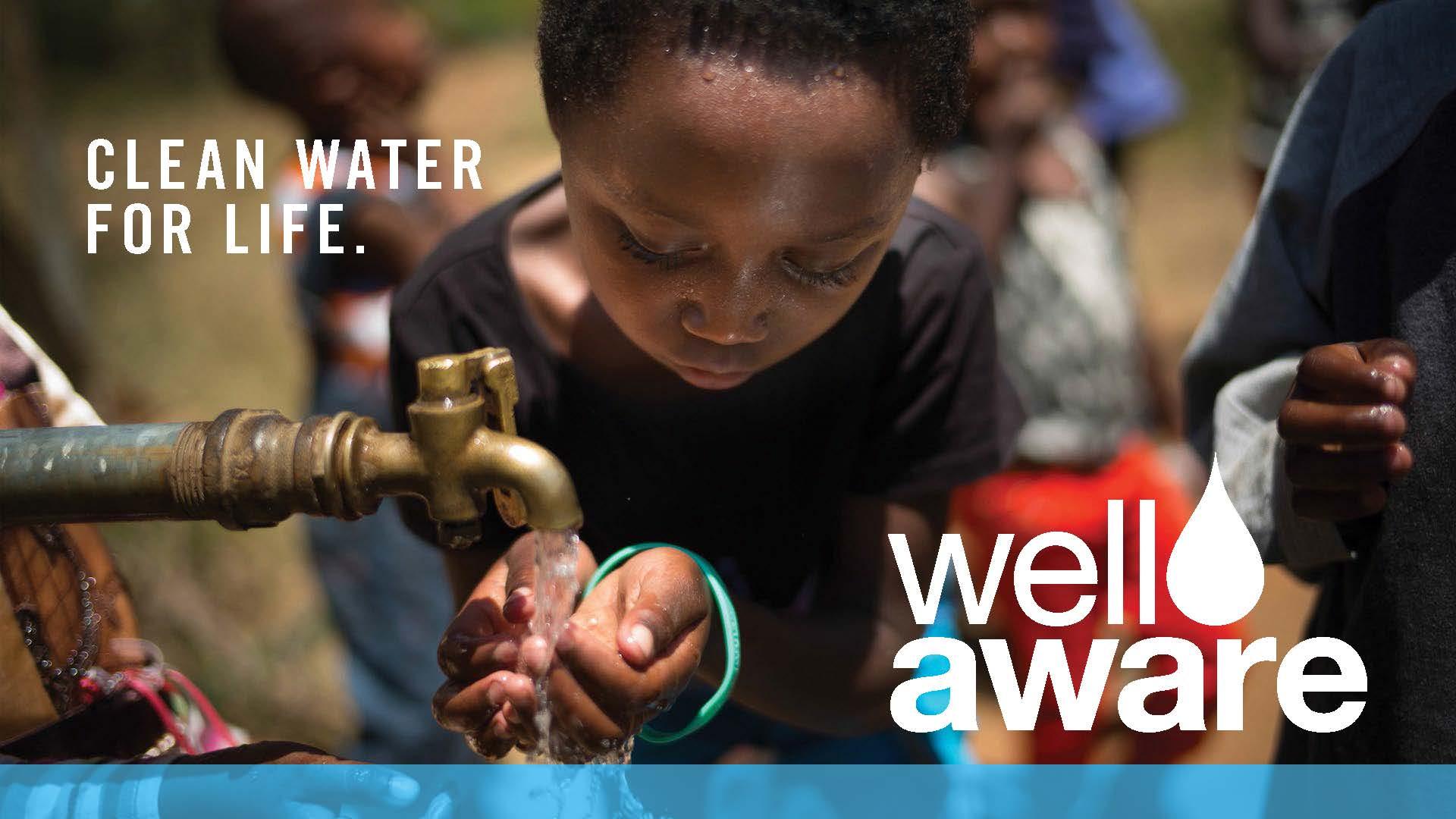 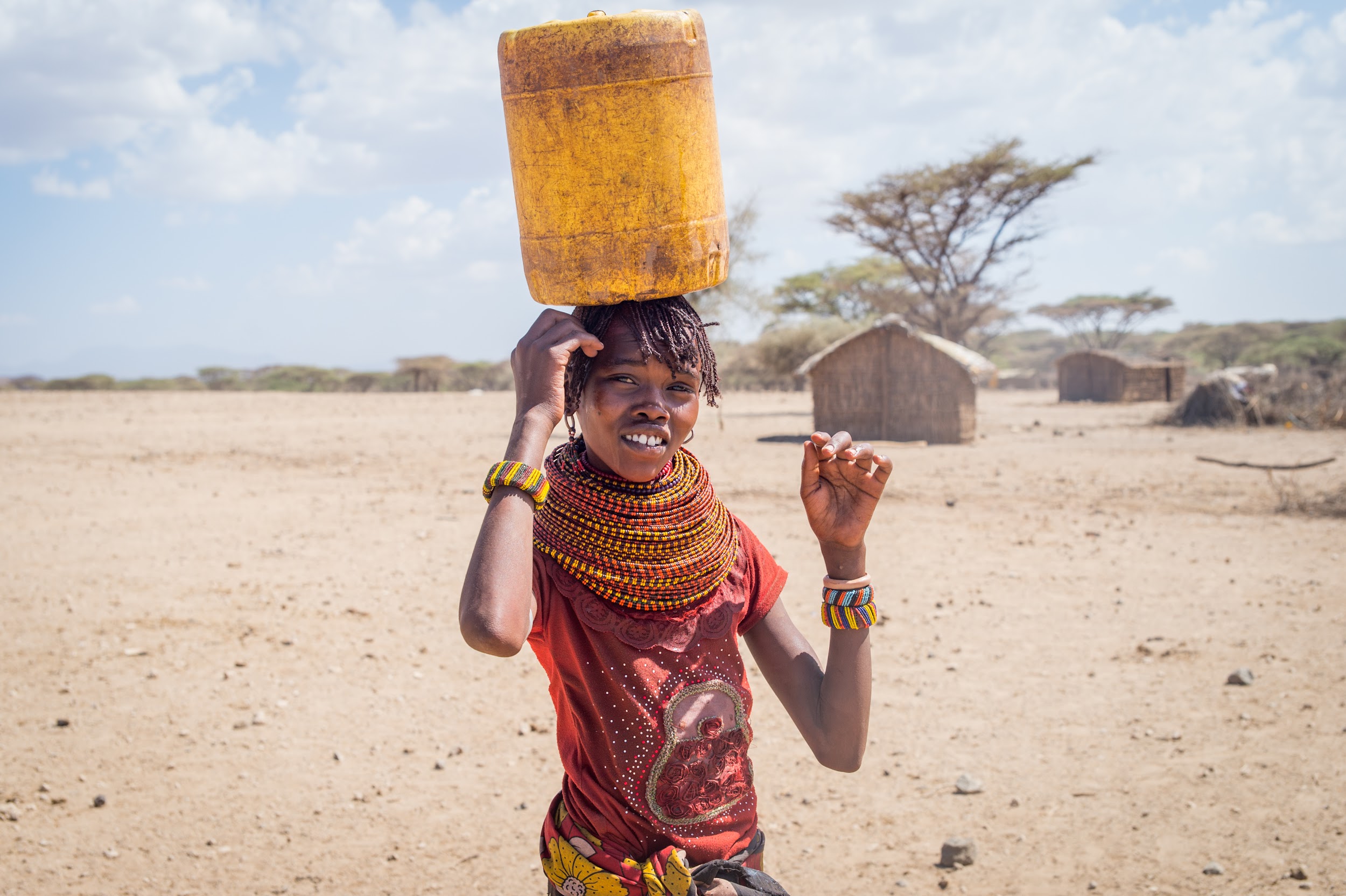 THE GLOBAL WATER CRISIS
1 billion people lack access to clean water
Women & girls are responsible for water collection in 80% of households
Most walk 3.5 miles on average to collect water
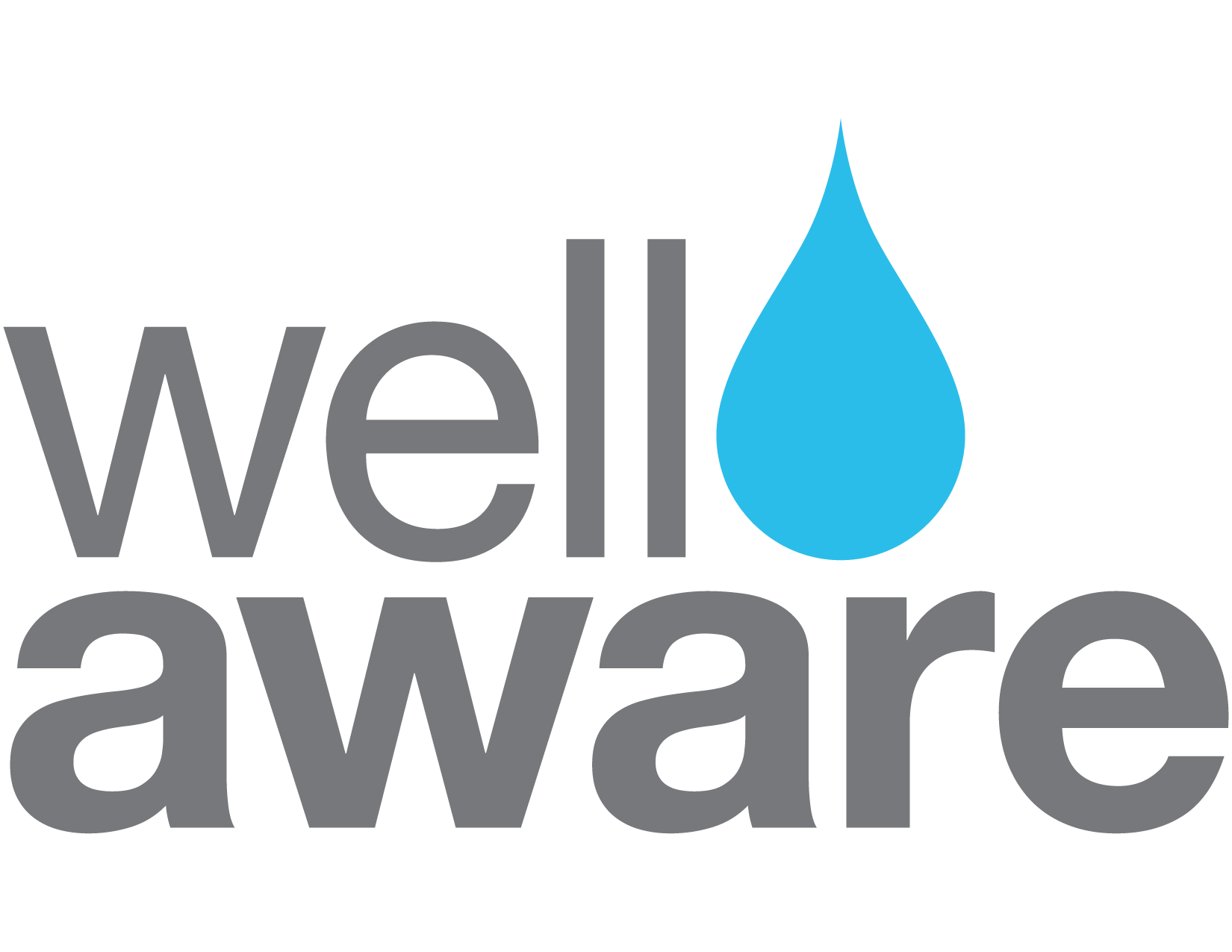 (United Nations)
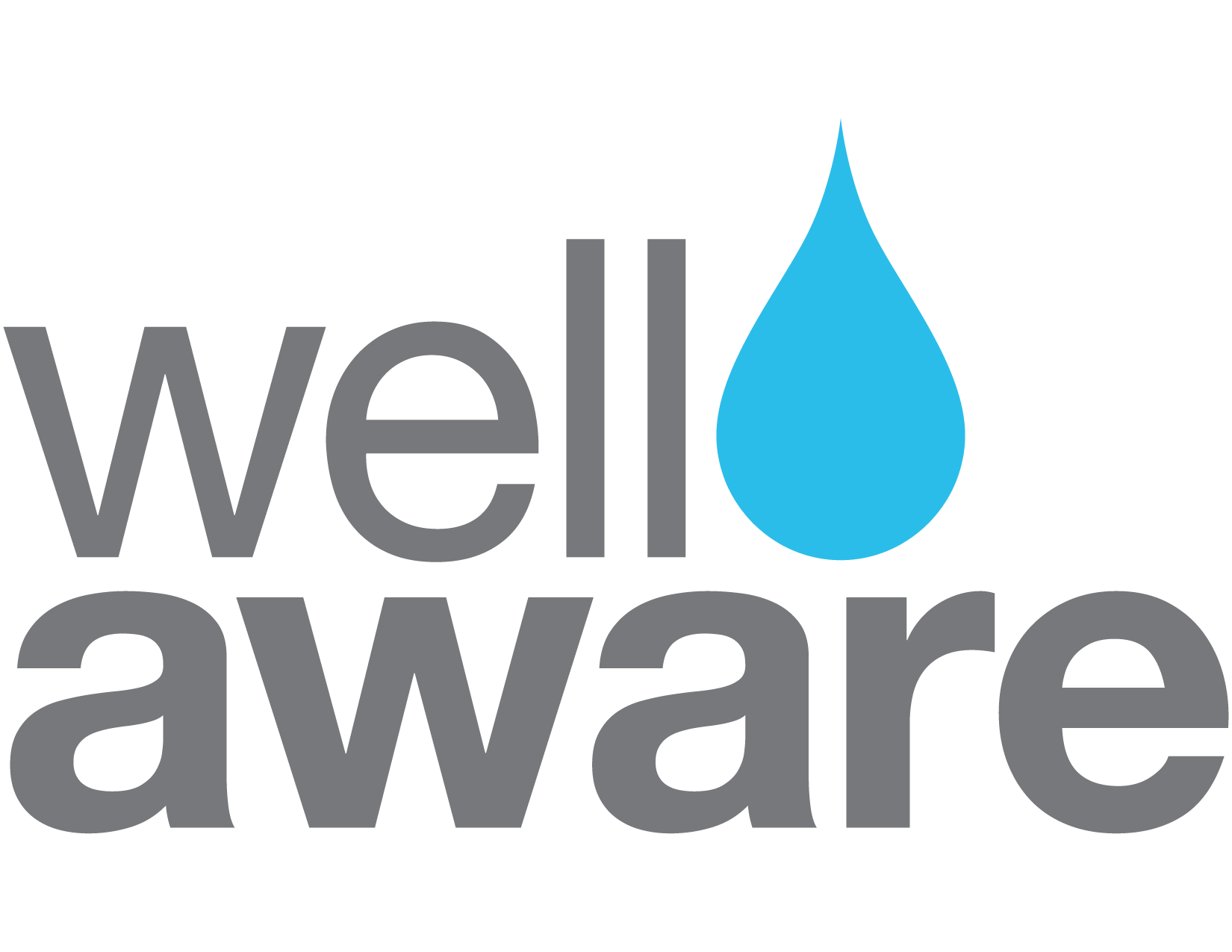 (United Nations)
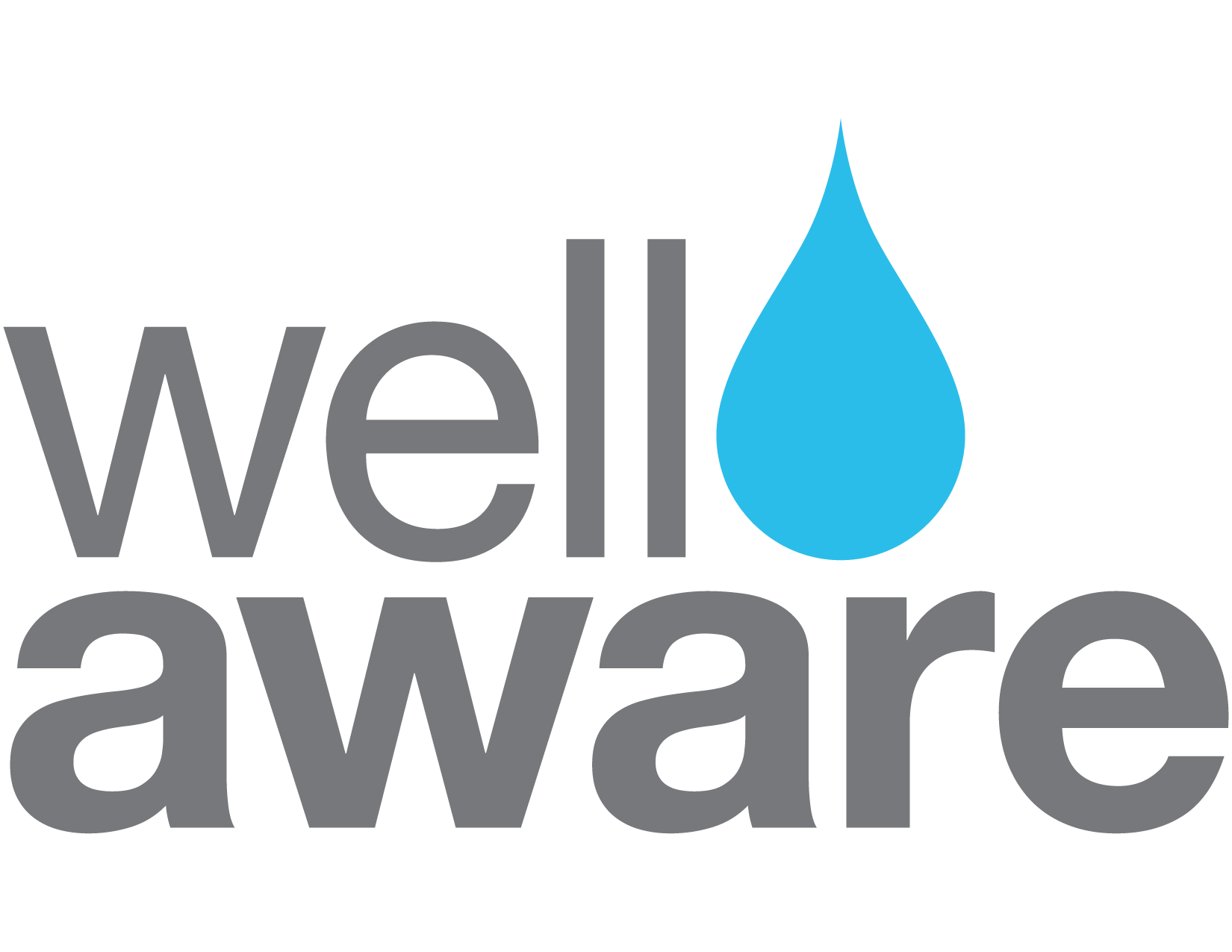 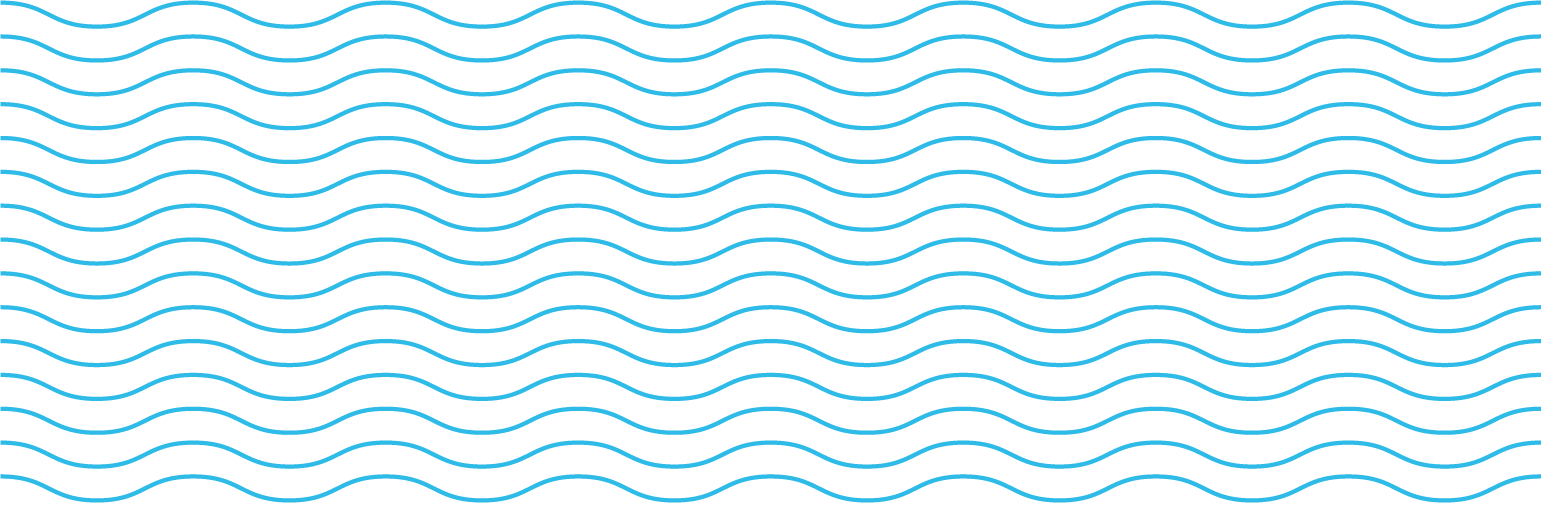 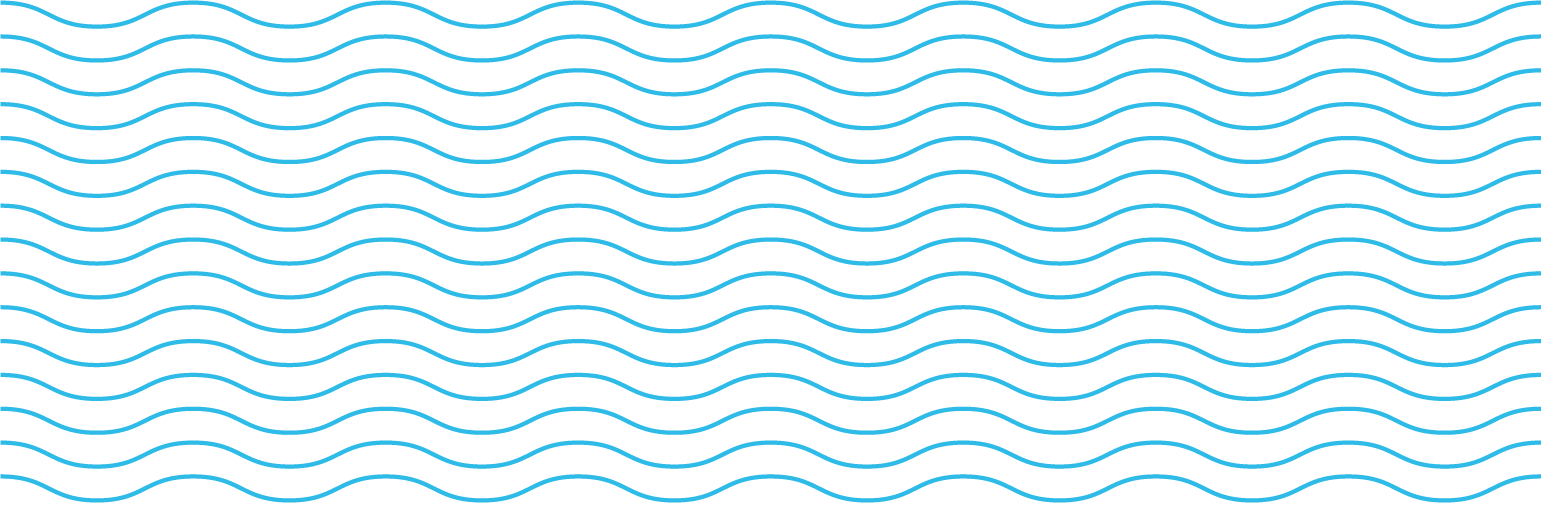 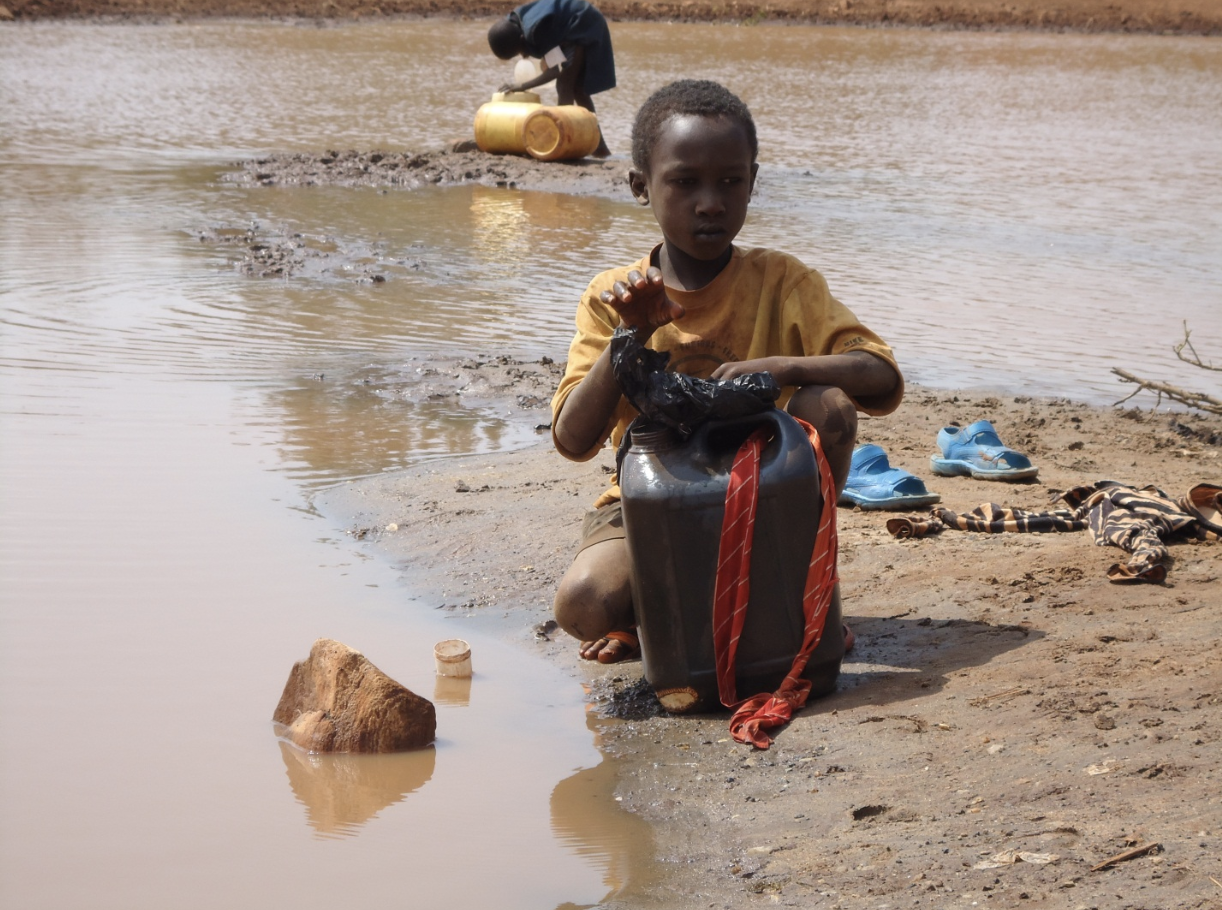 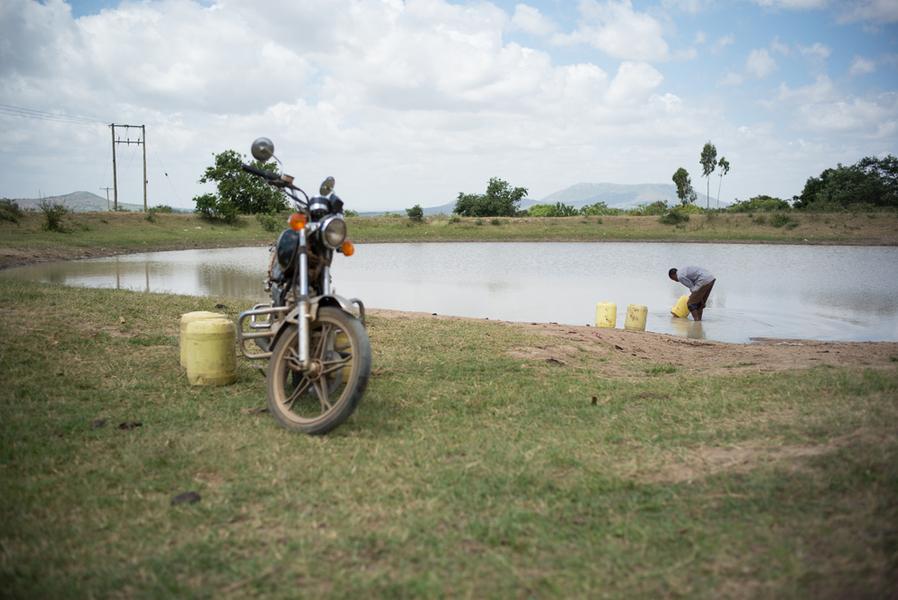 159 million collect untreated water from lakes, ponds, rivers and streams.
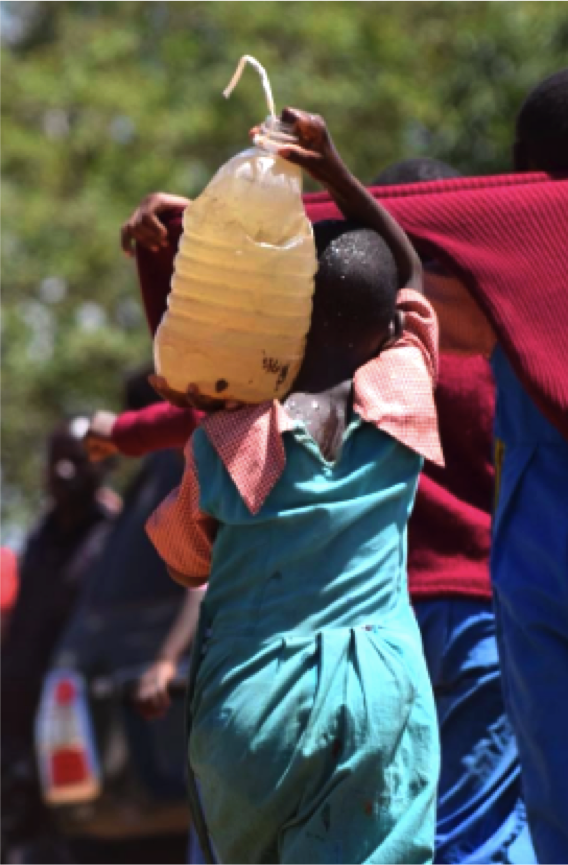 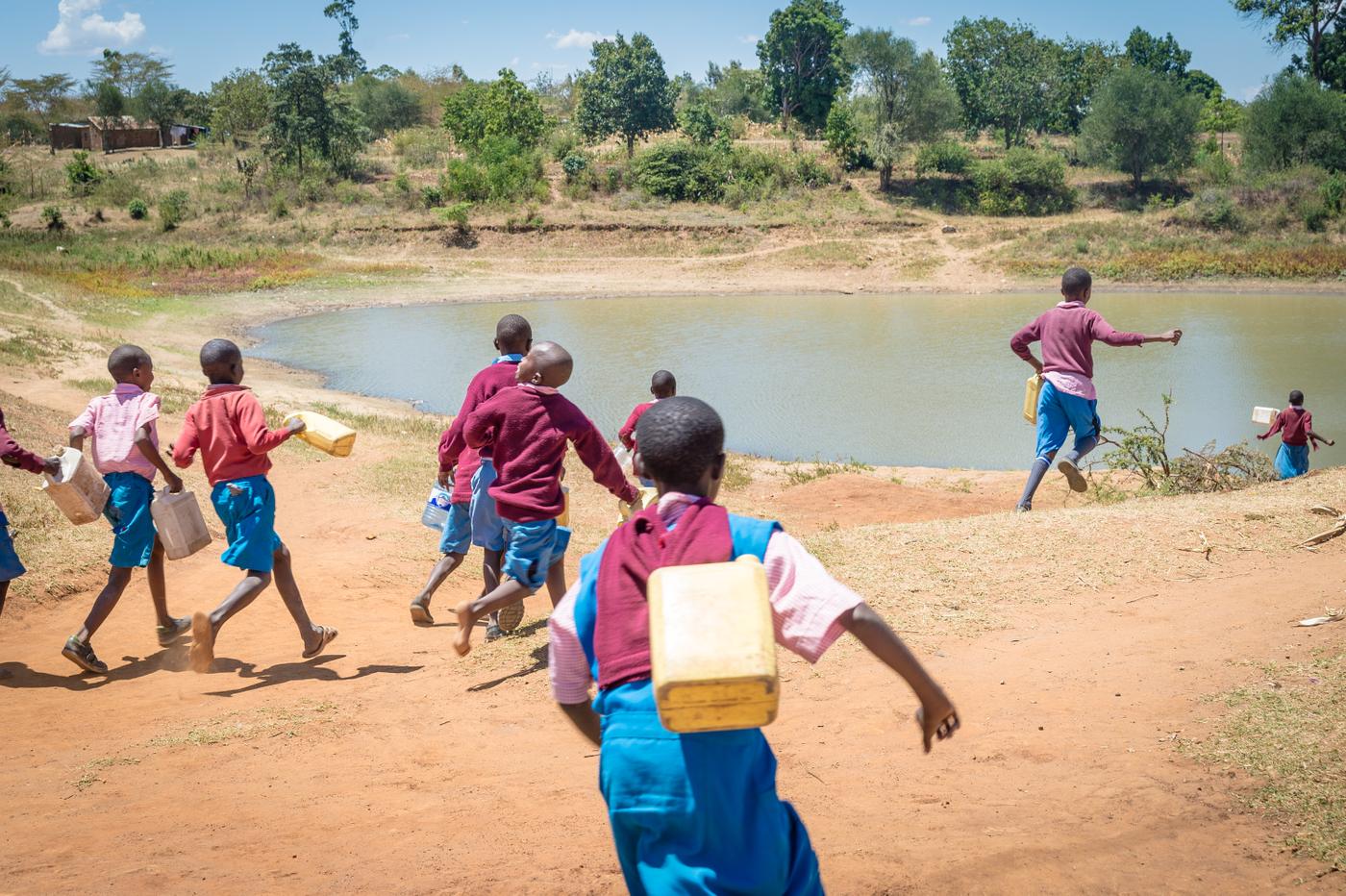 (WHO)
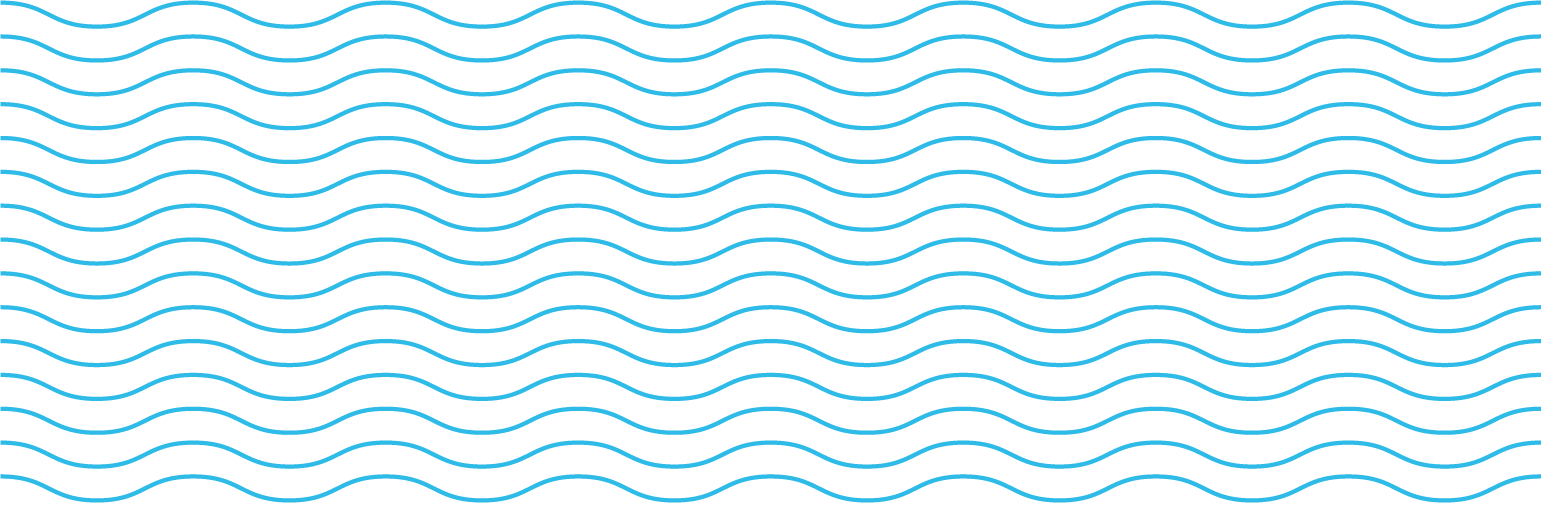 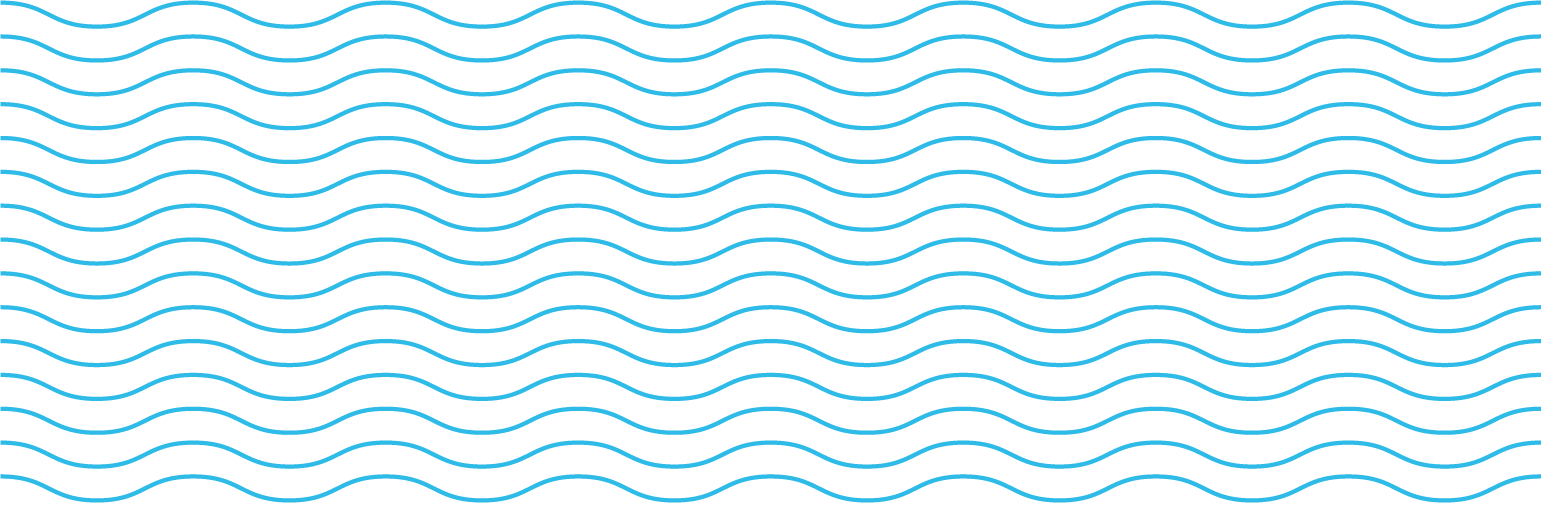 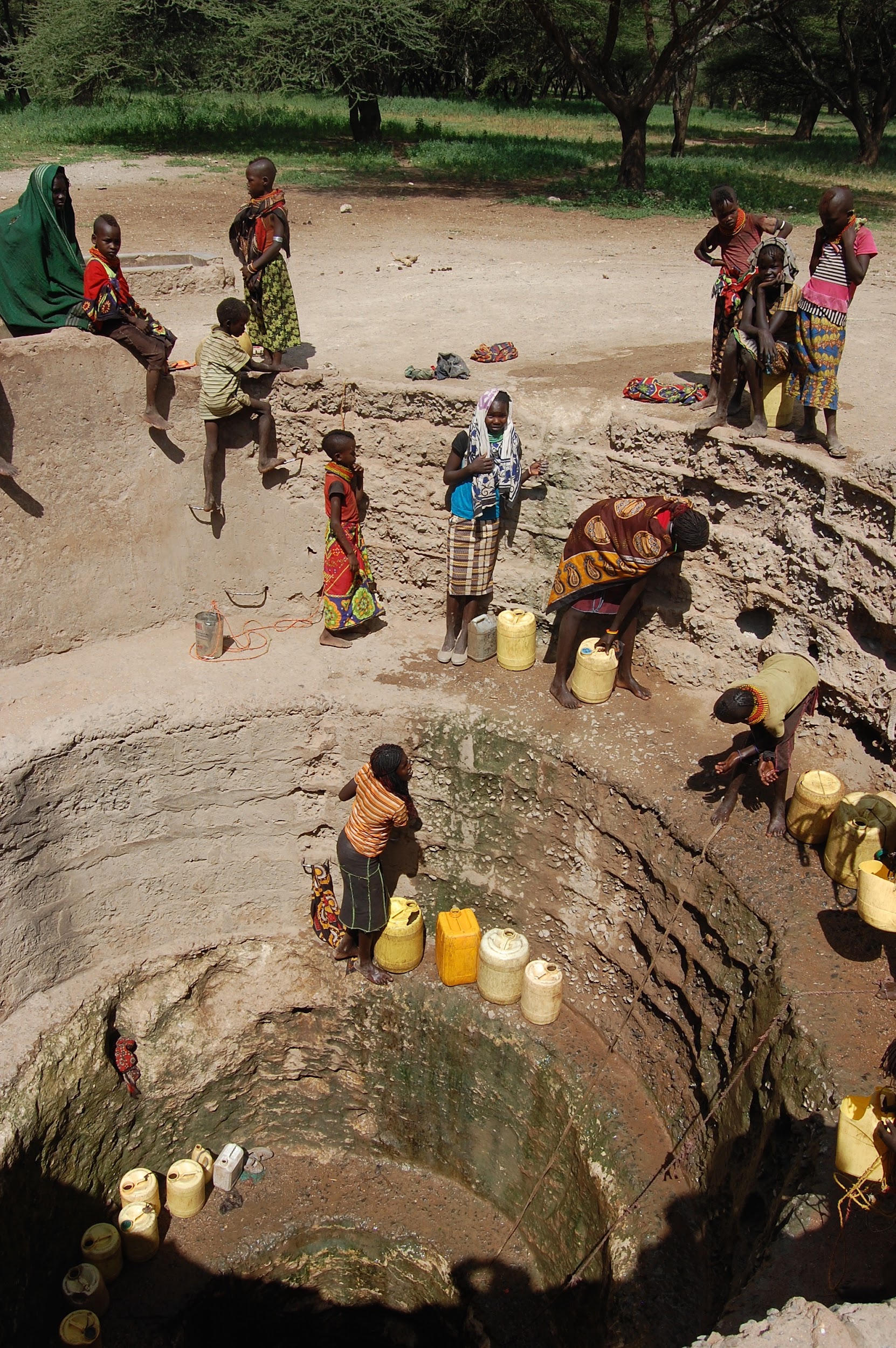 Others collect water from dangerous, contaminated step wells like this.
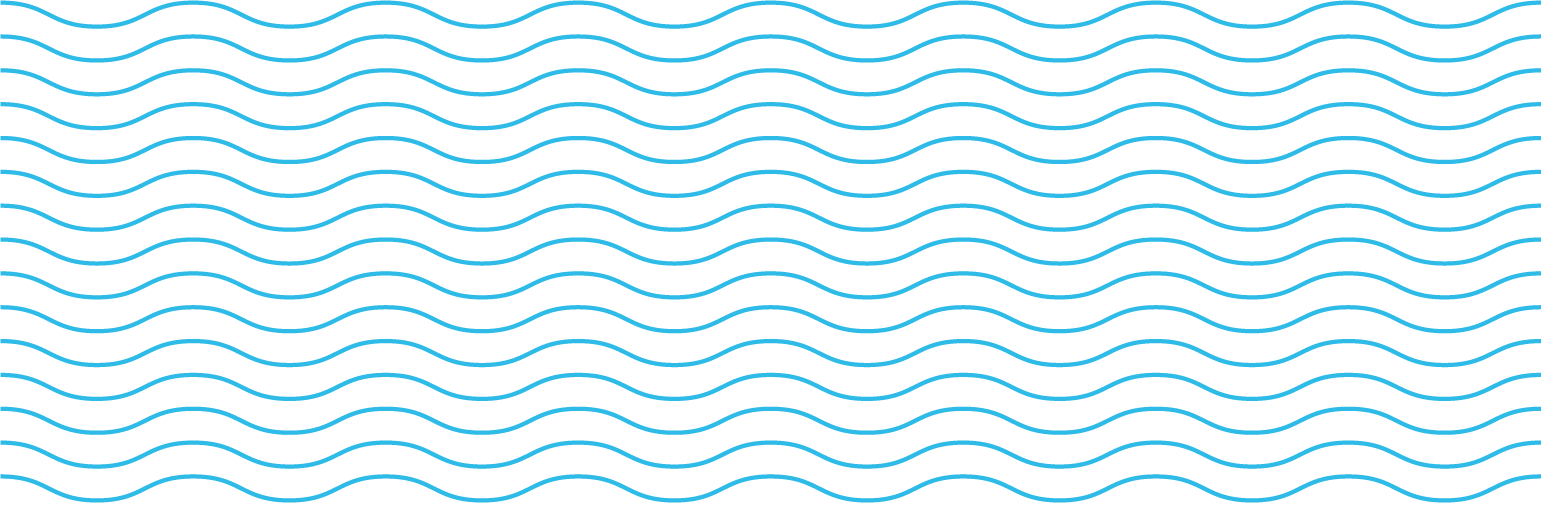 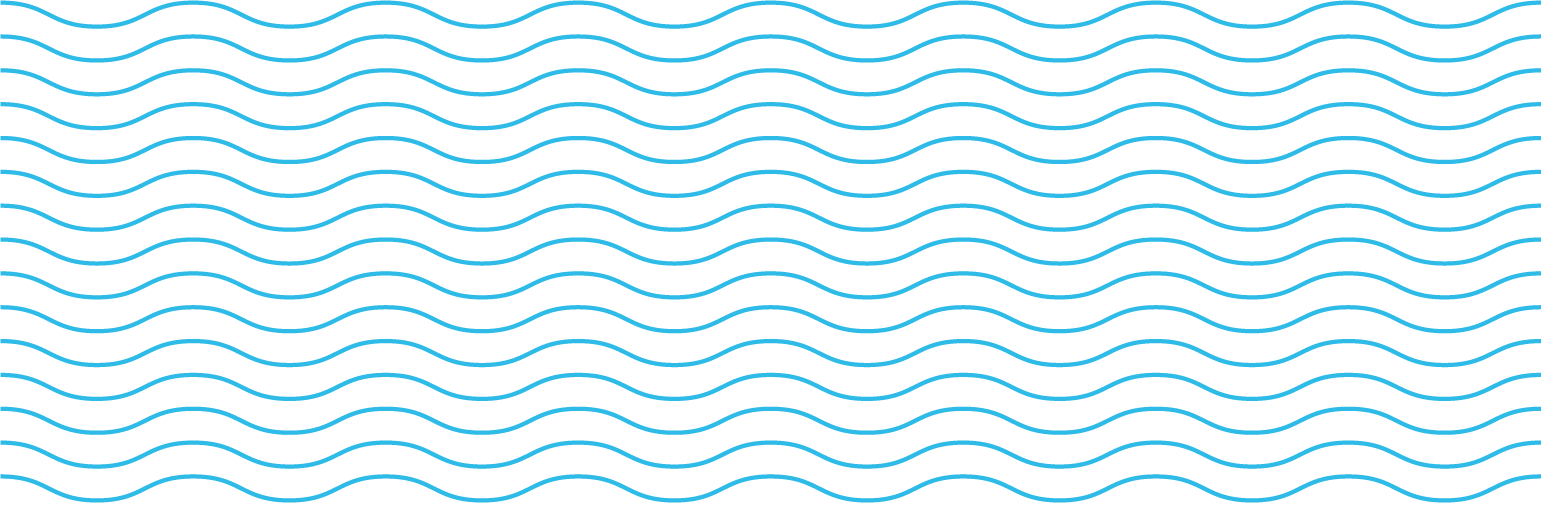 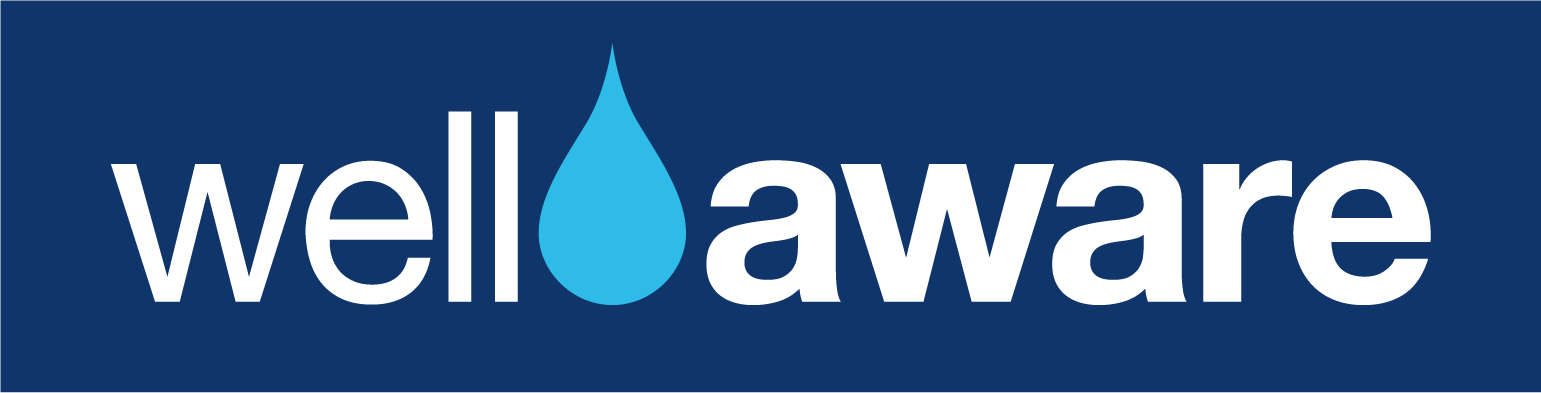 OUR IMPACT
350,000+ LIVES
125+ PROJECTS
14 YEARS
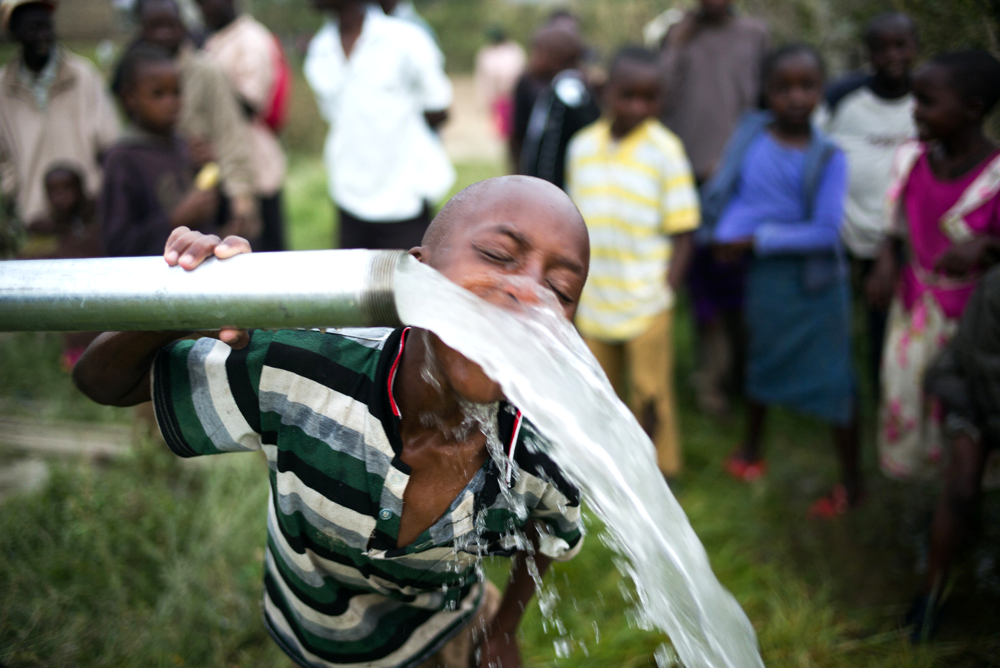 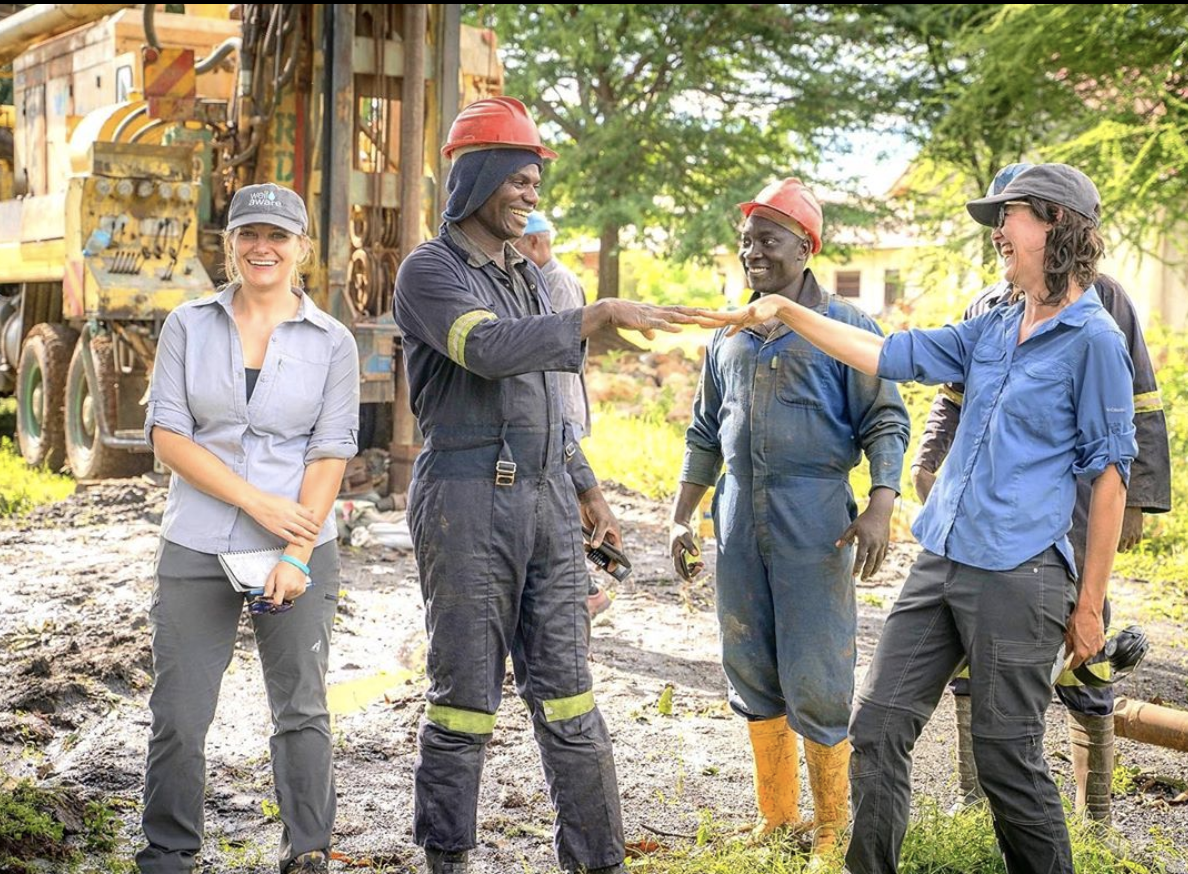 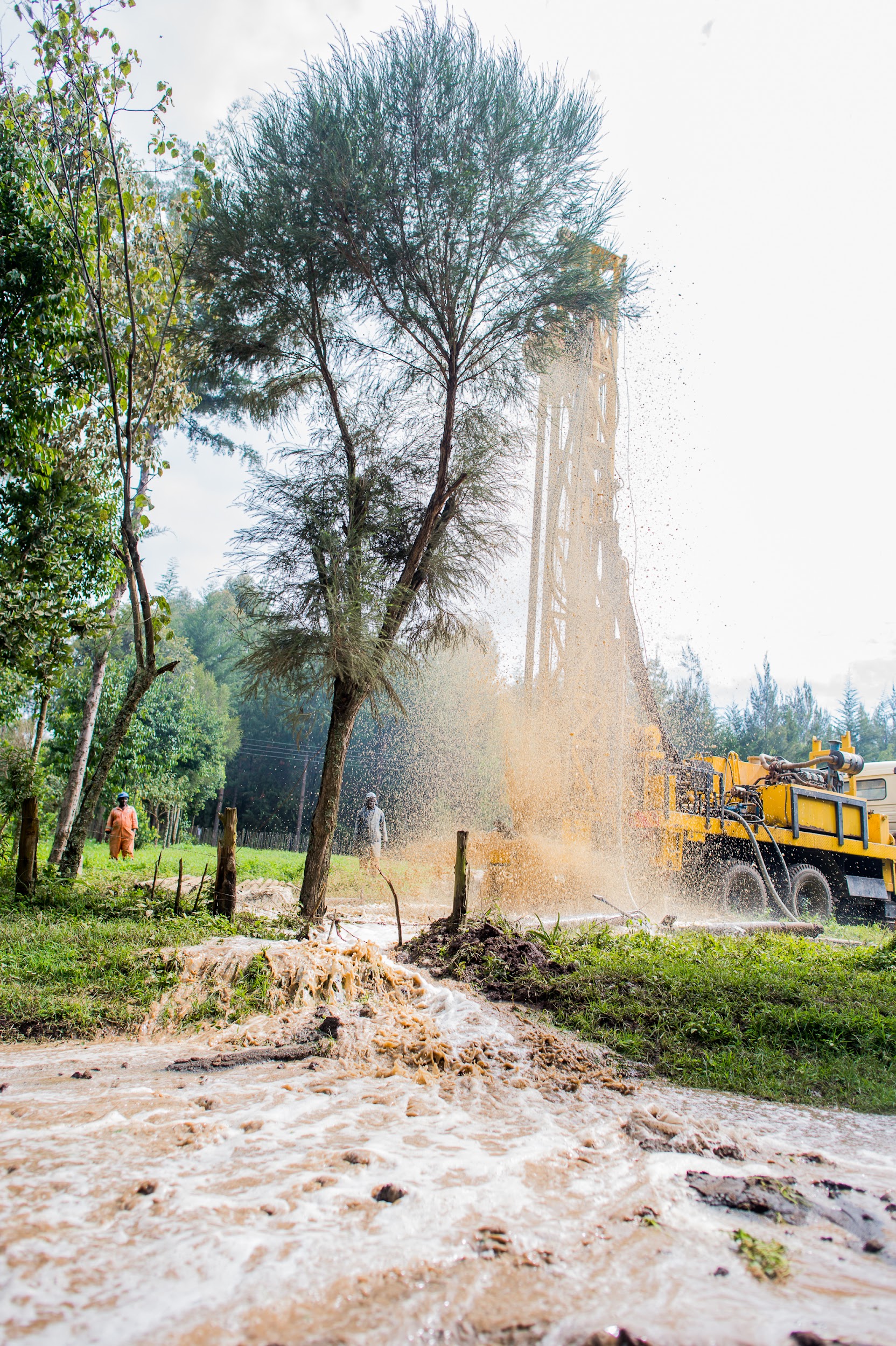 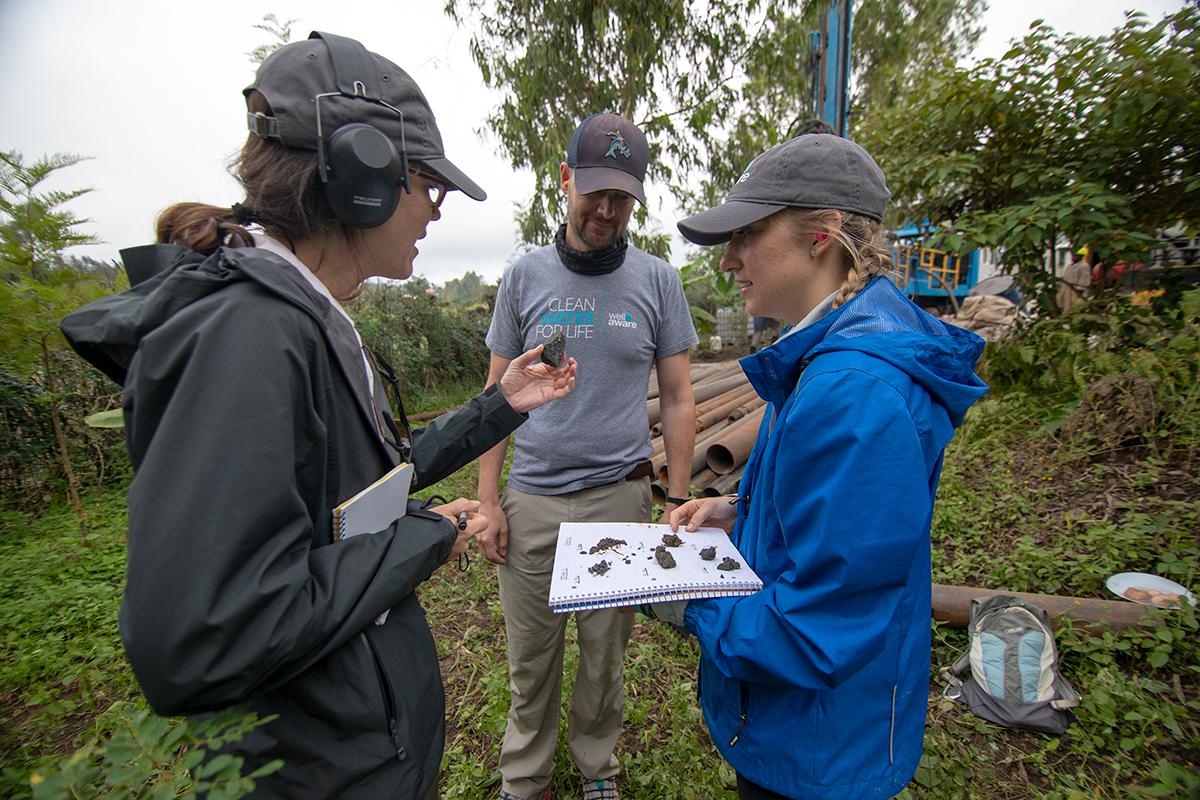 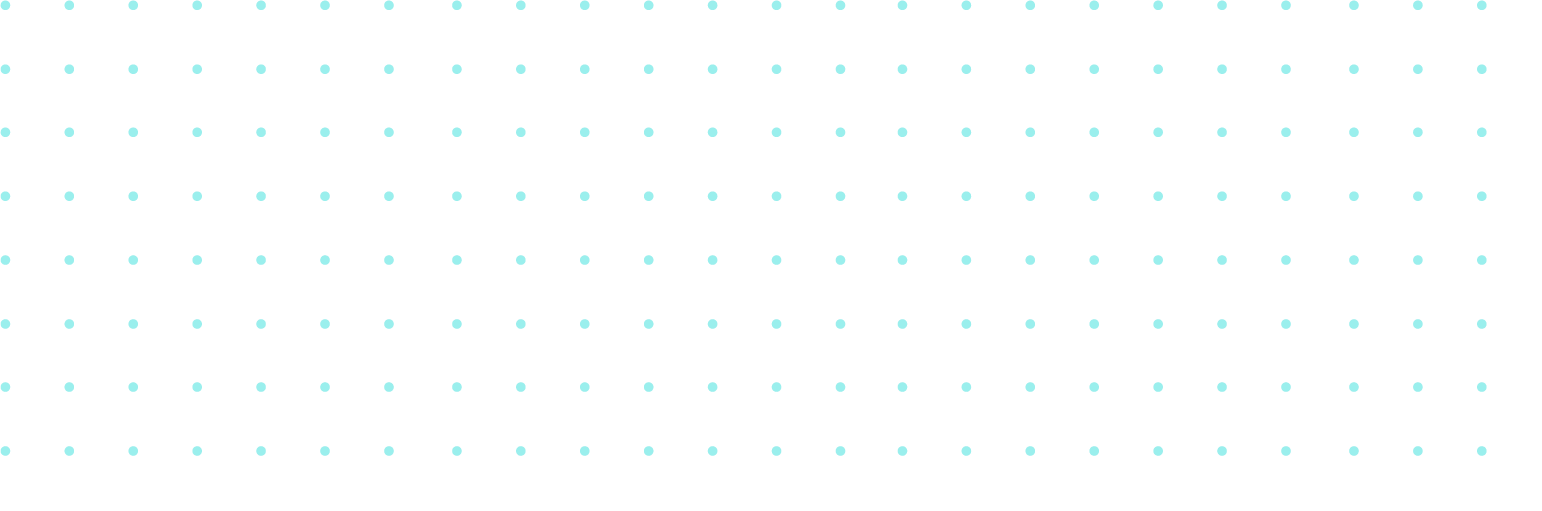 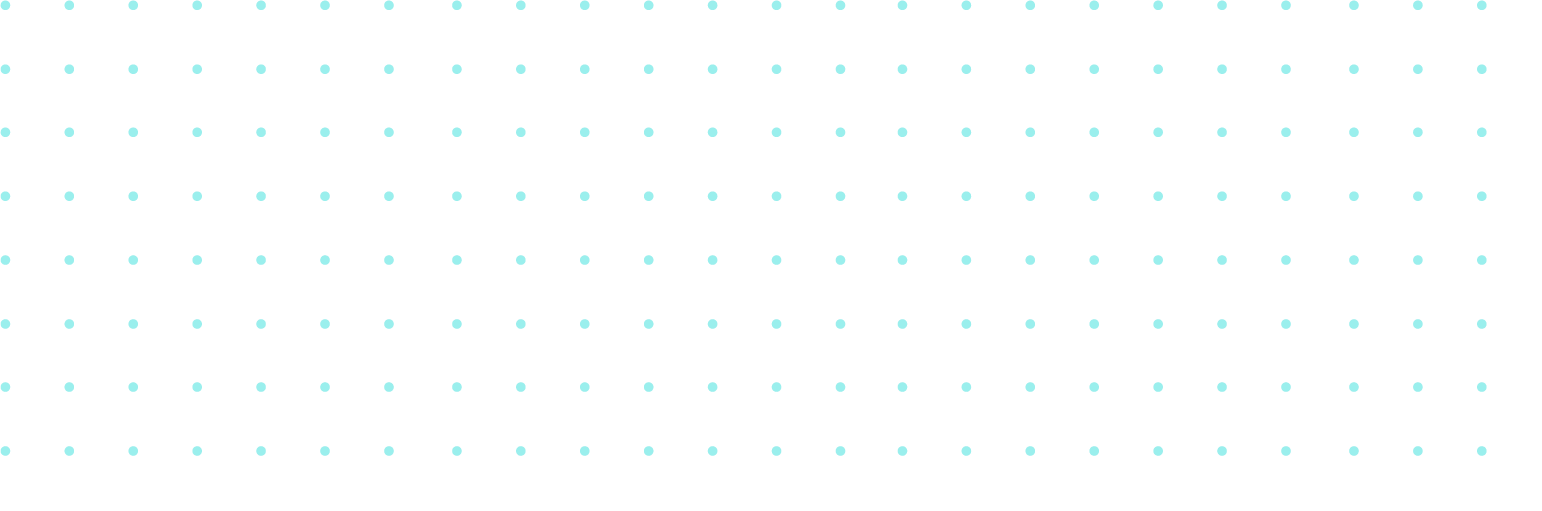 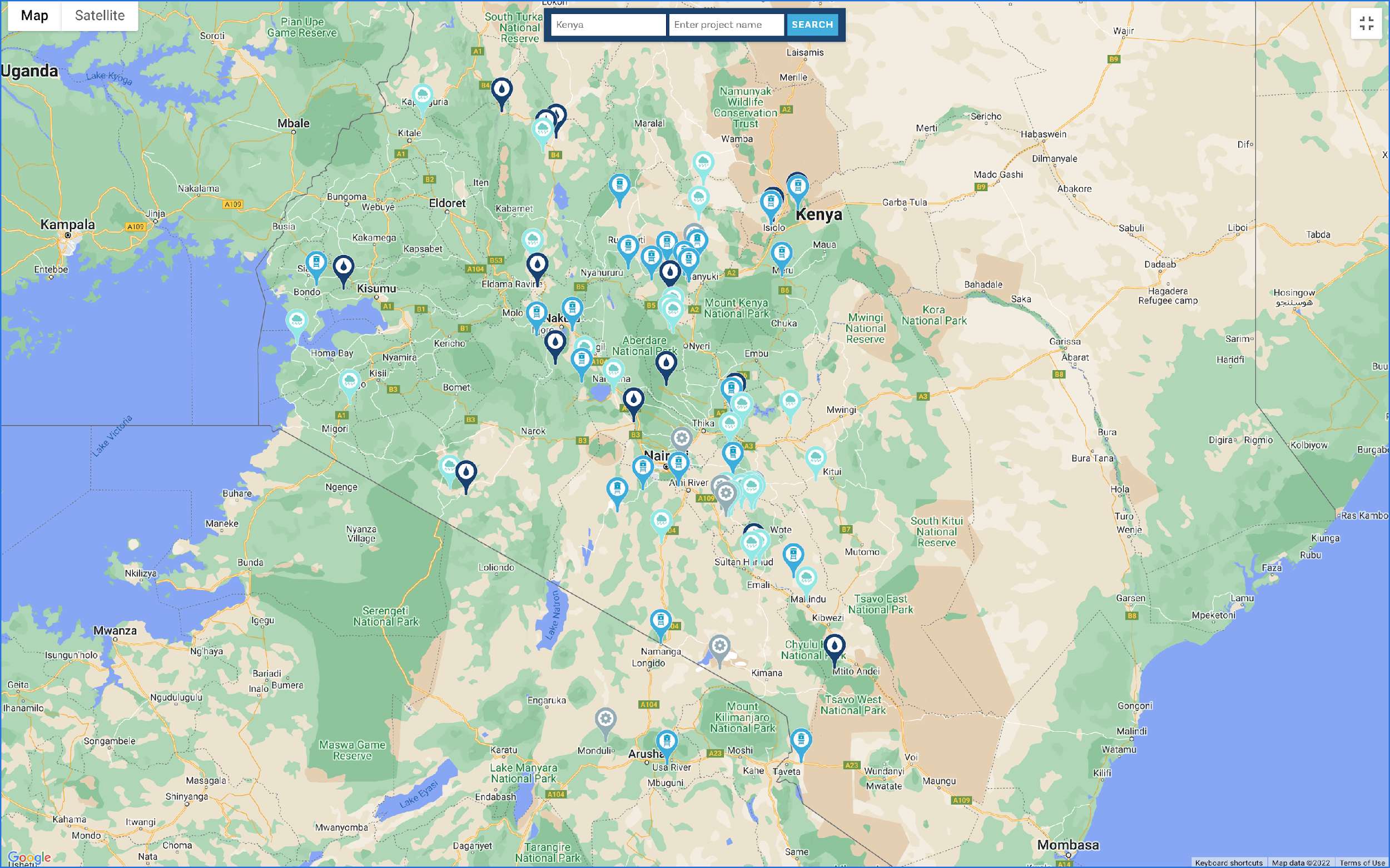 Geographic Coverage
[Speaker Notes: wellawareworld.org/water-project-news]
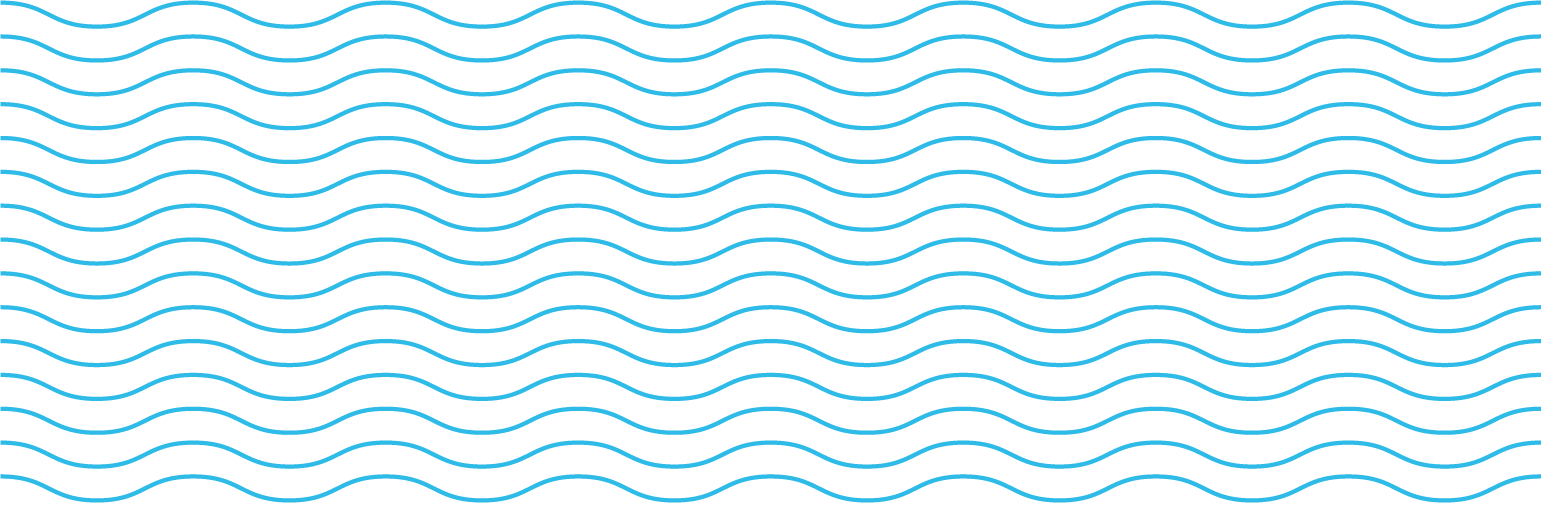 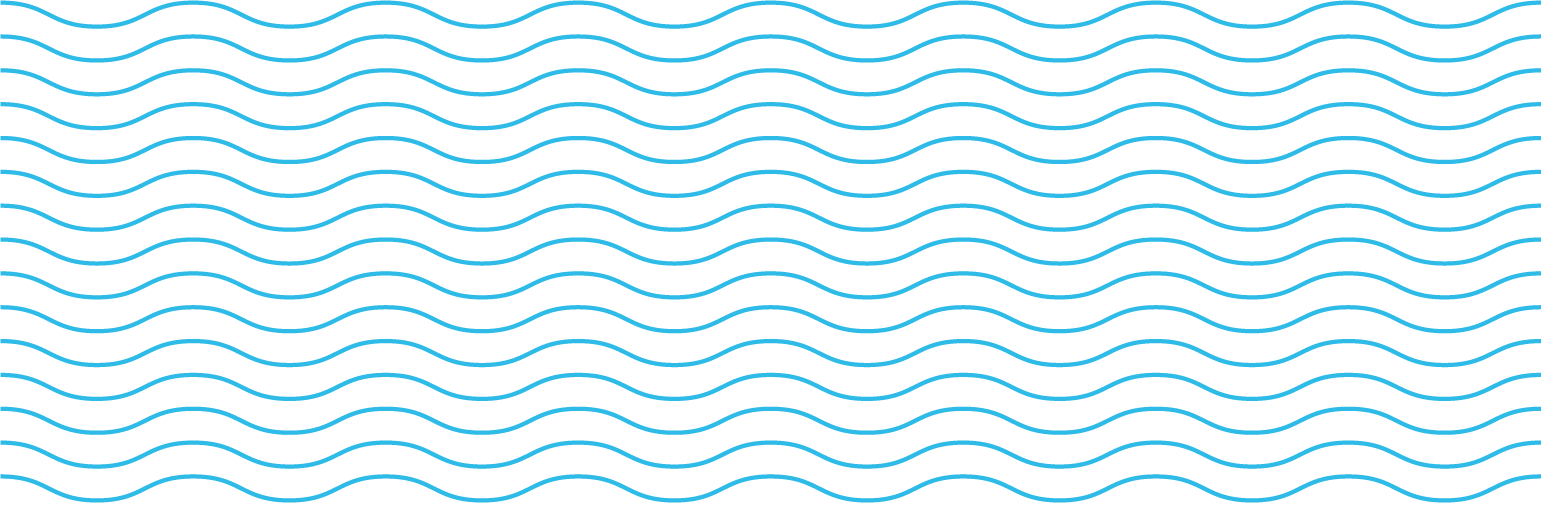 THE HIDDEN GLOBAL WATER CRISIS
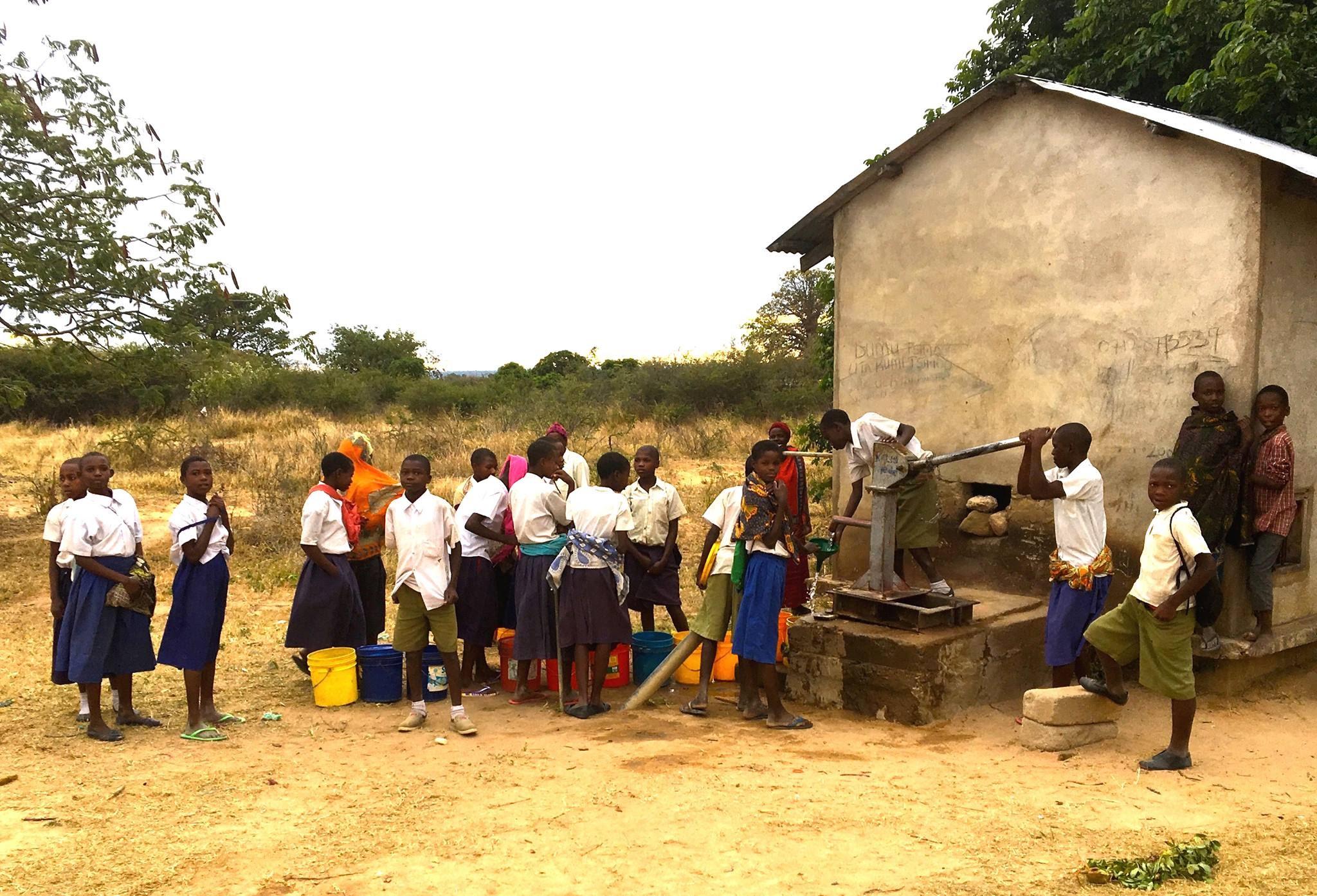 60% of water projects in Africa fail.
HOW WE’RE DIFFERENT: 100% Success Rate
Community-Driven
Approach
Team of
Technical Experts
Ongoing Maintenance
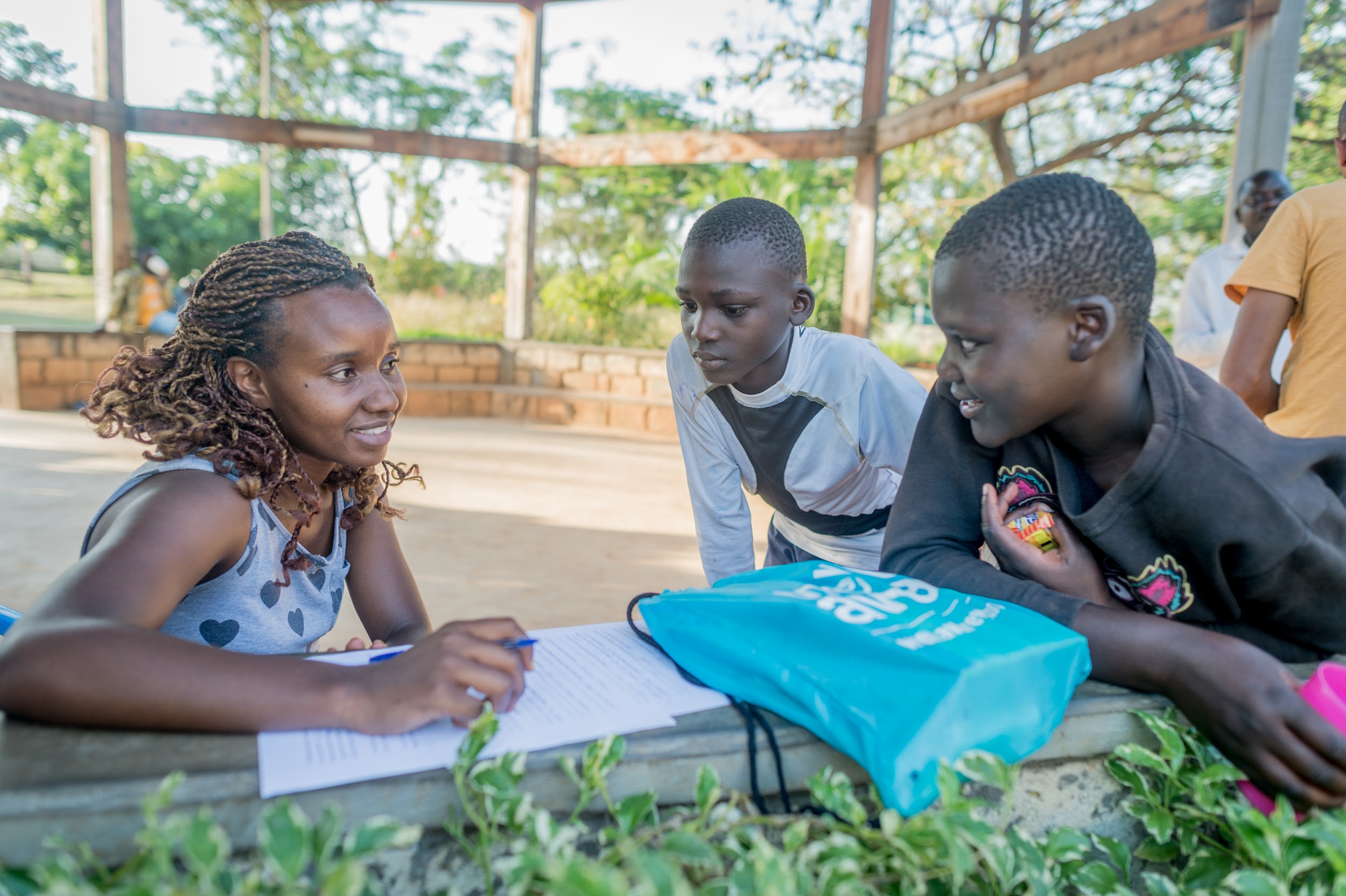 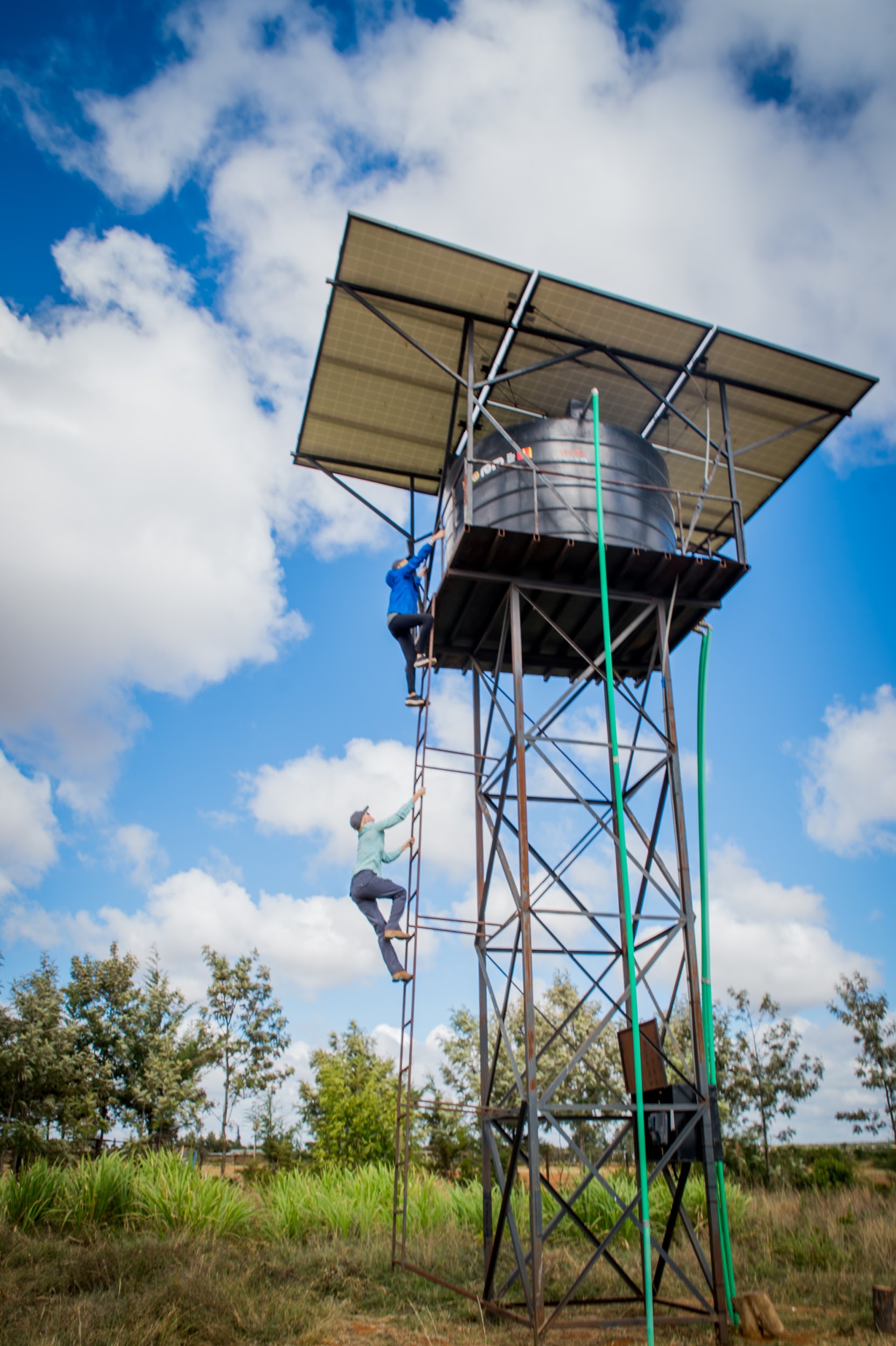 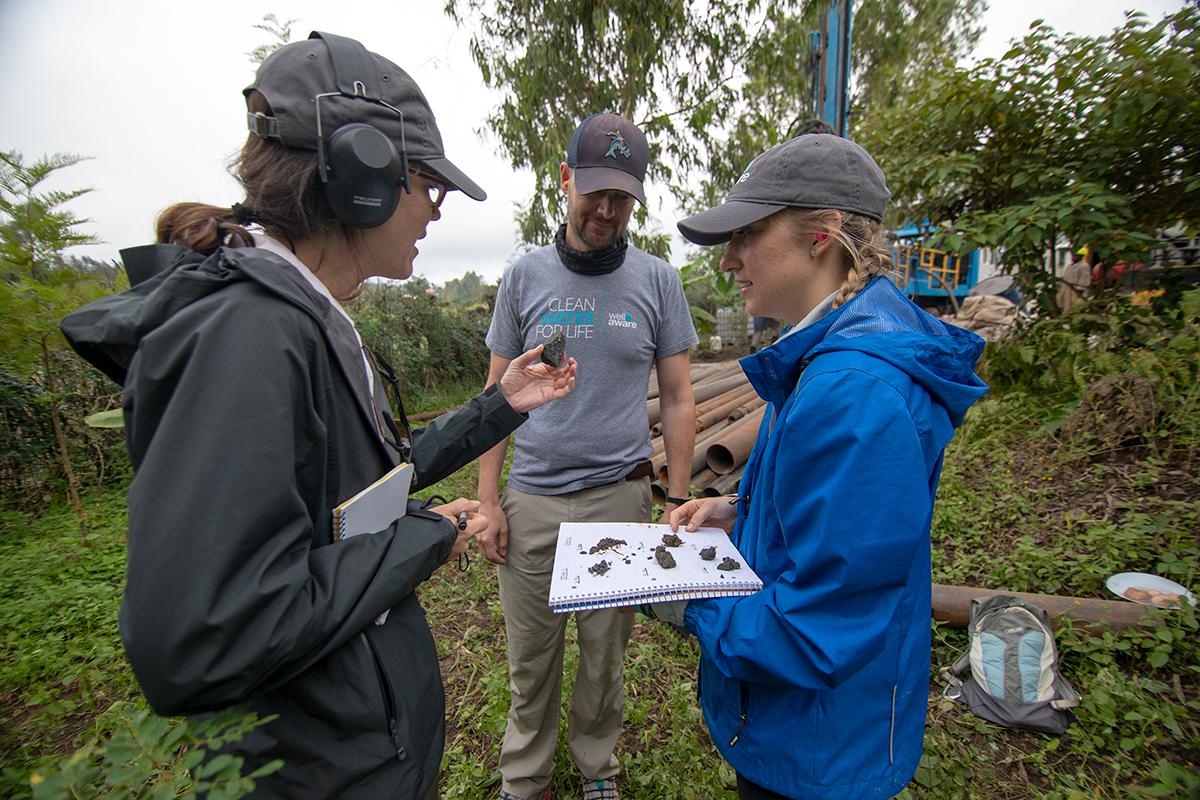 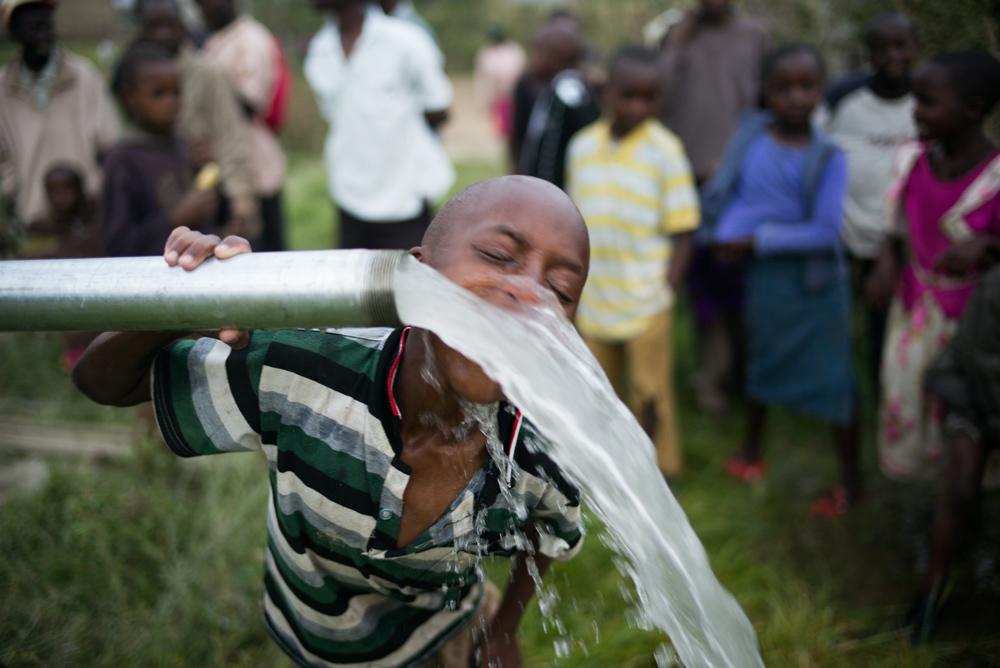 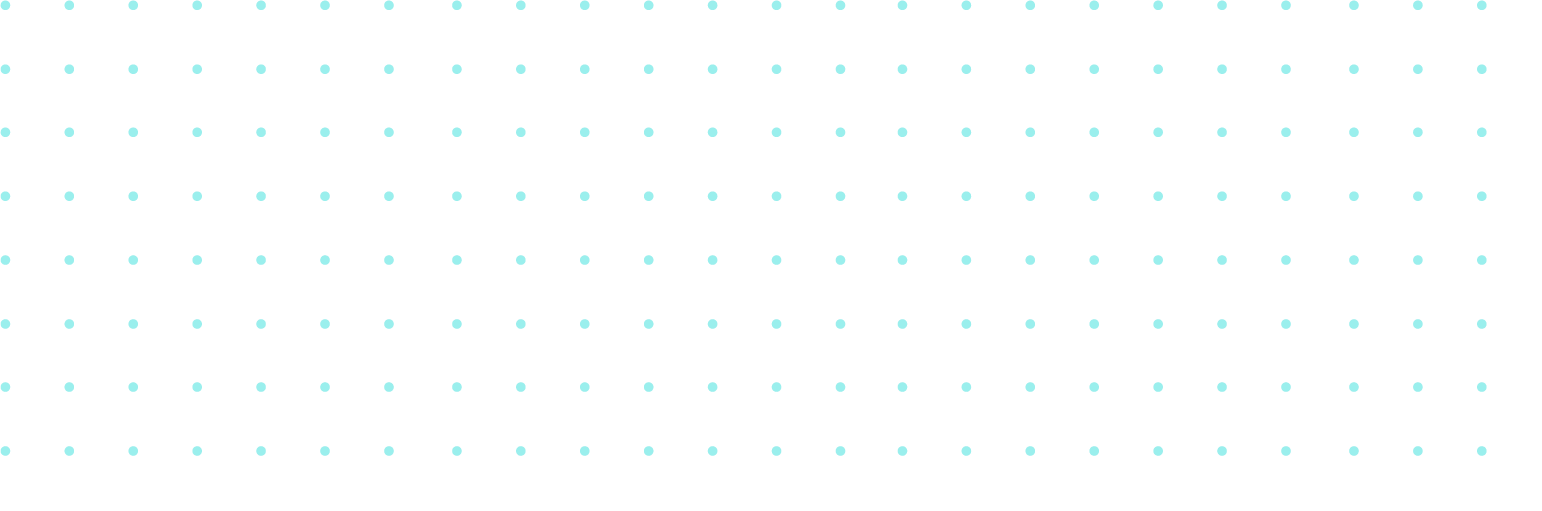 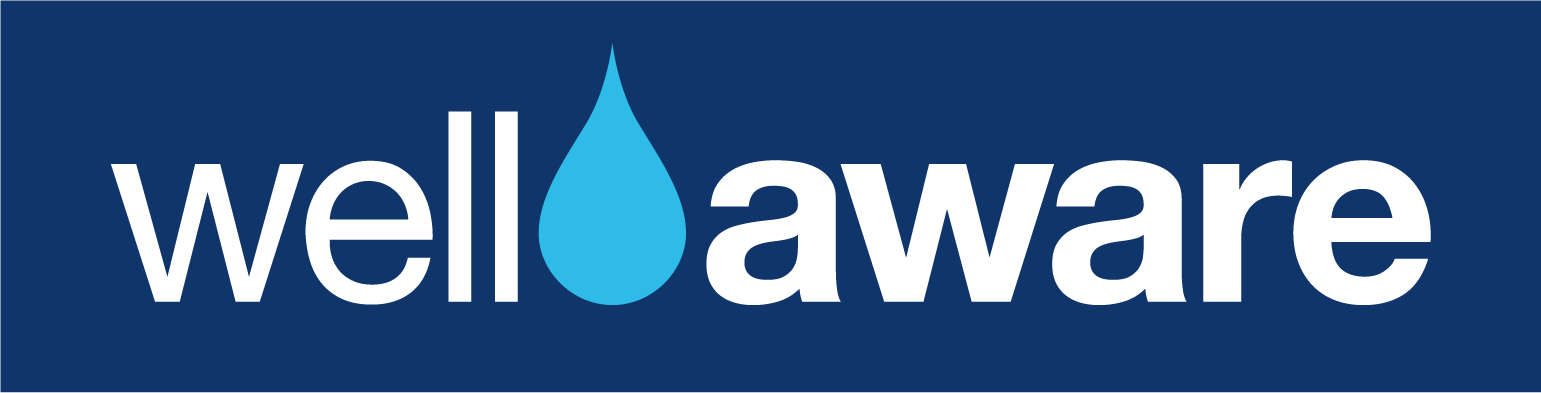 OUR PROJECTS
RAINWATER SYSTEMS
REHABS & MORE
NEW DEEP BOREHOLE WELLS
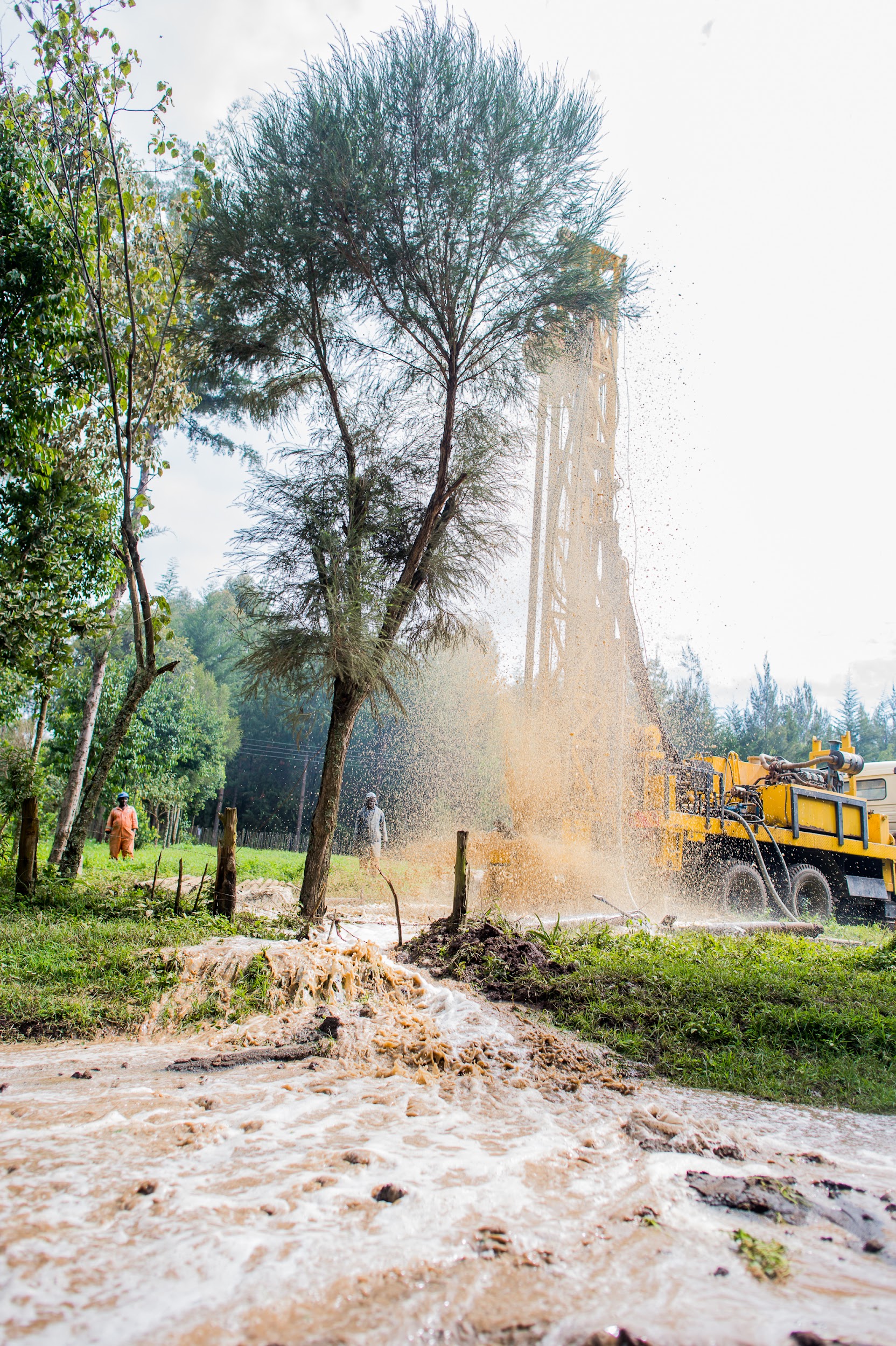 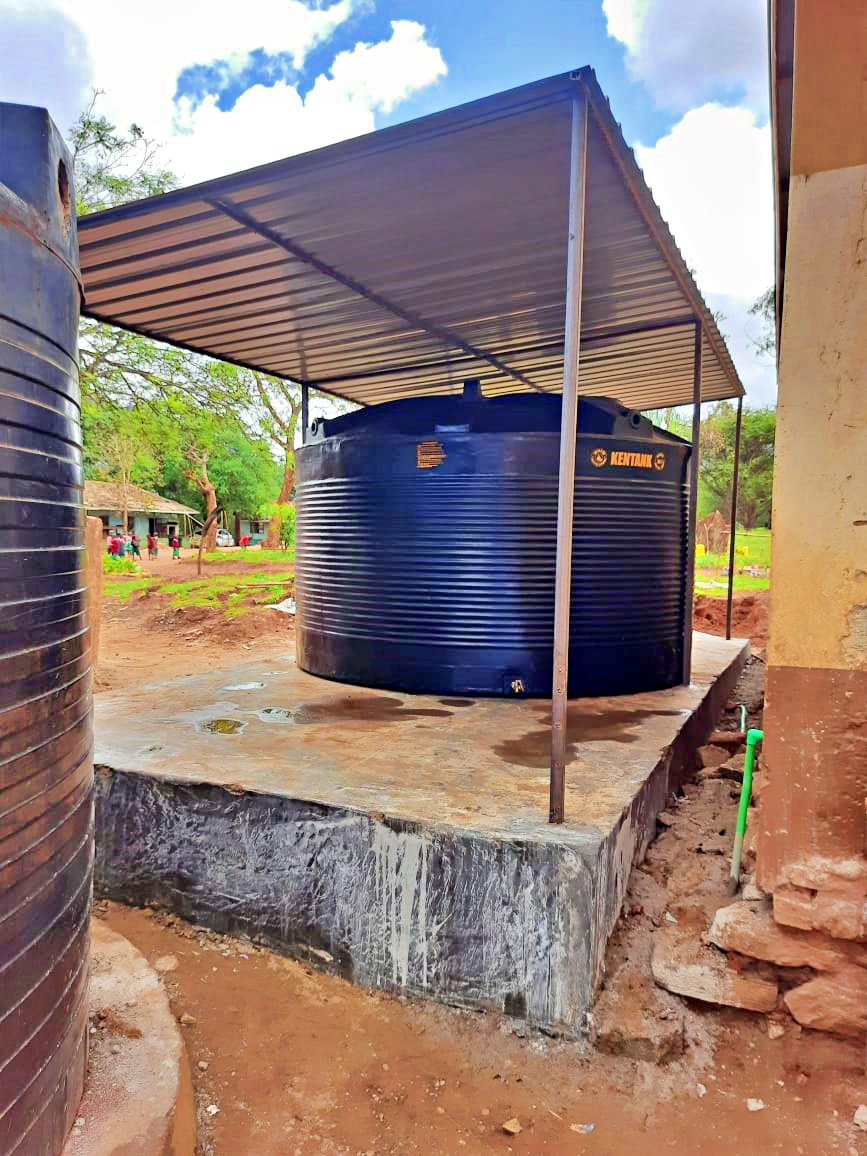 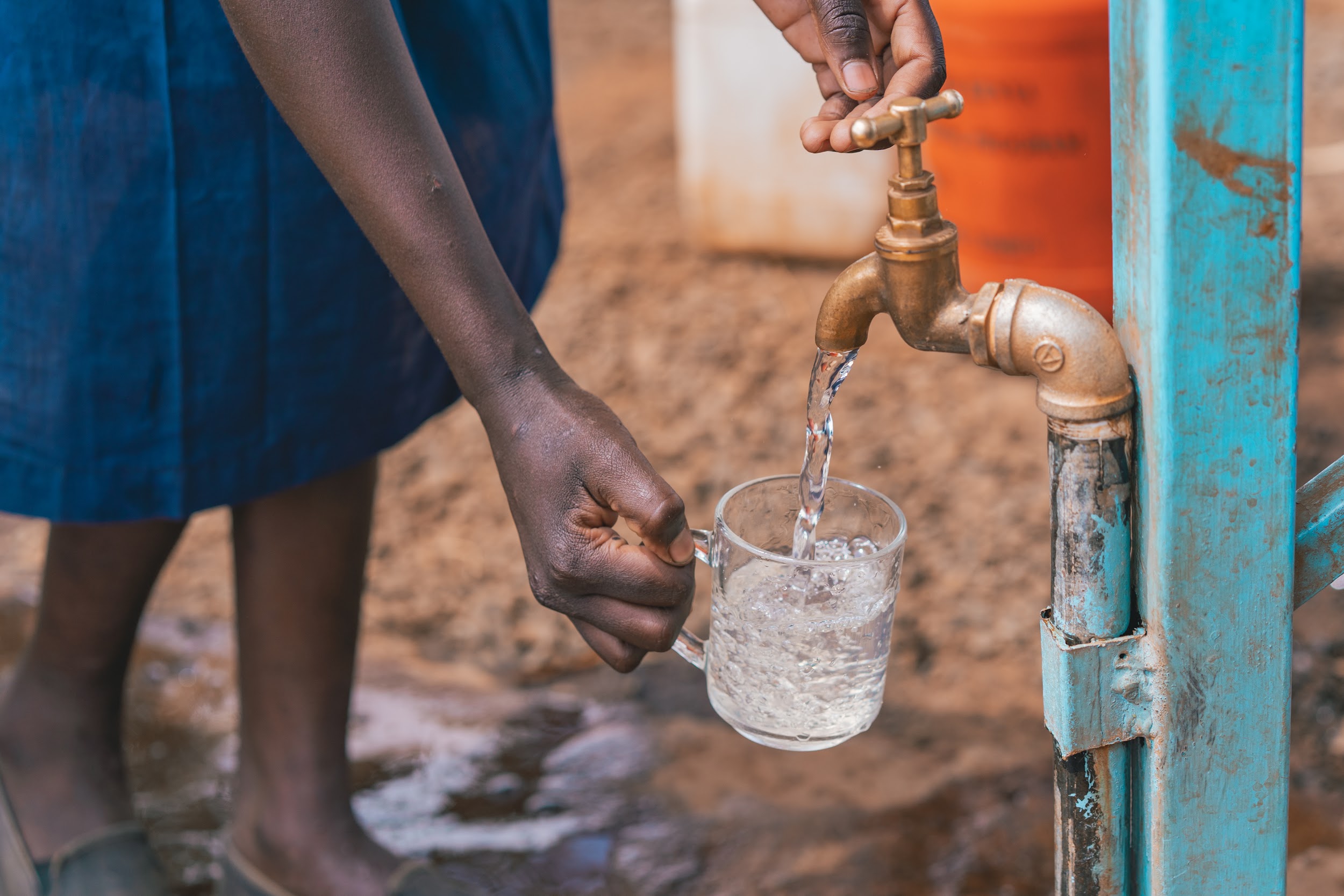 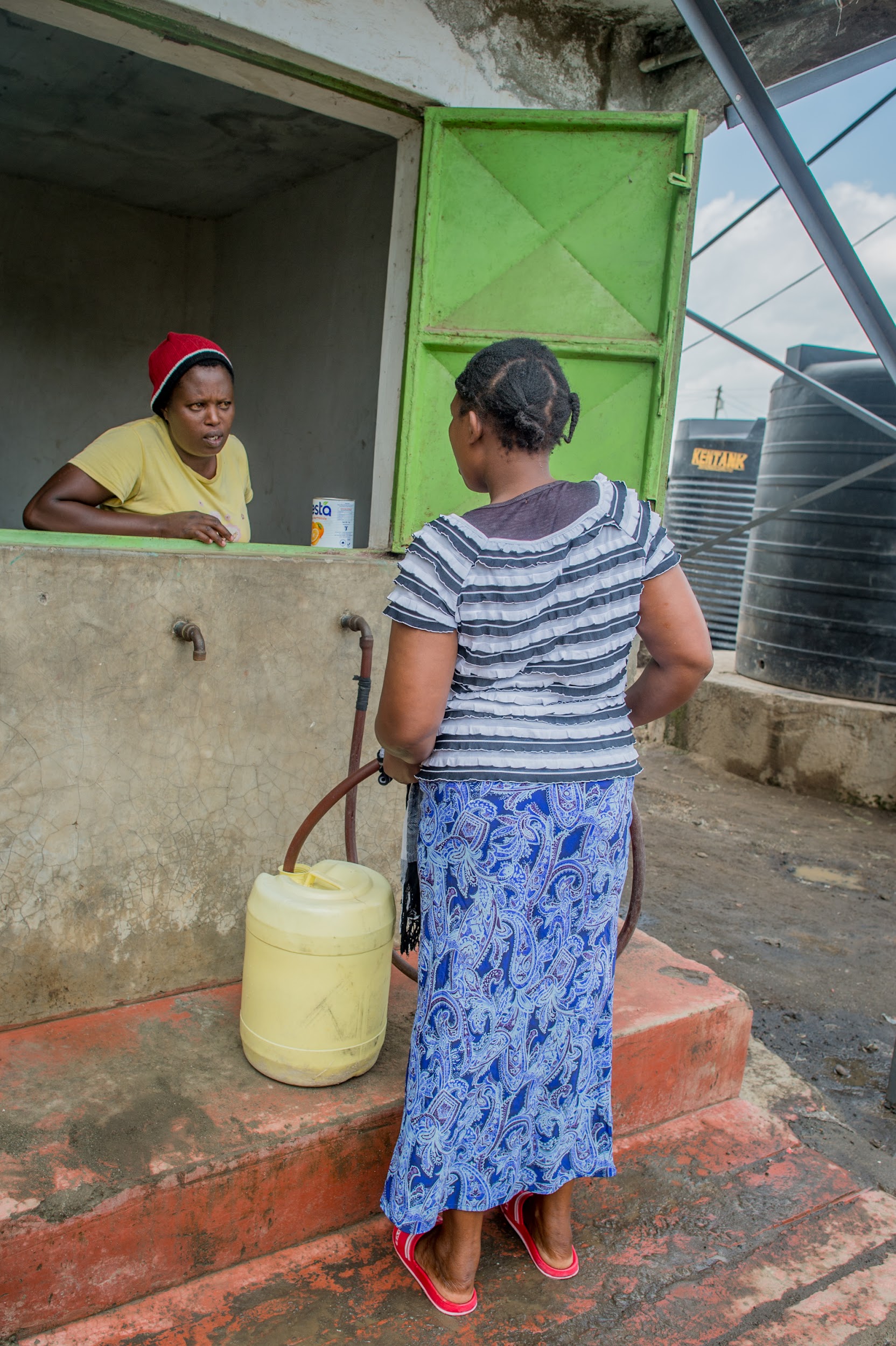 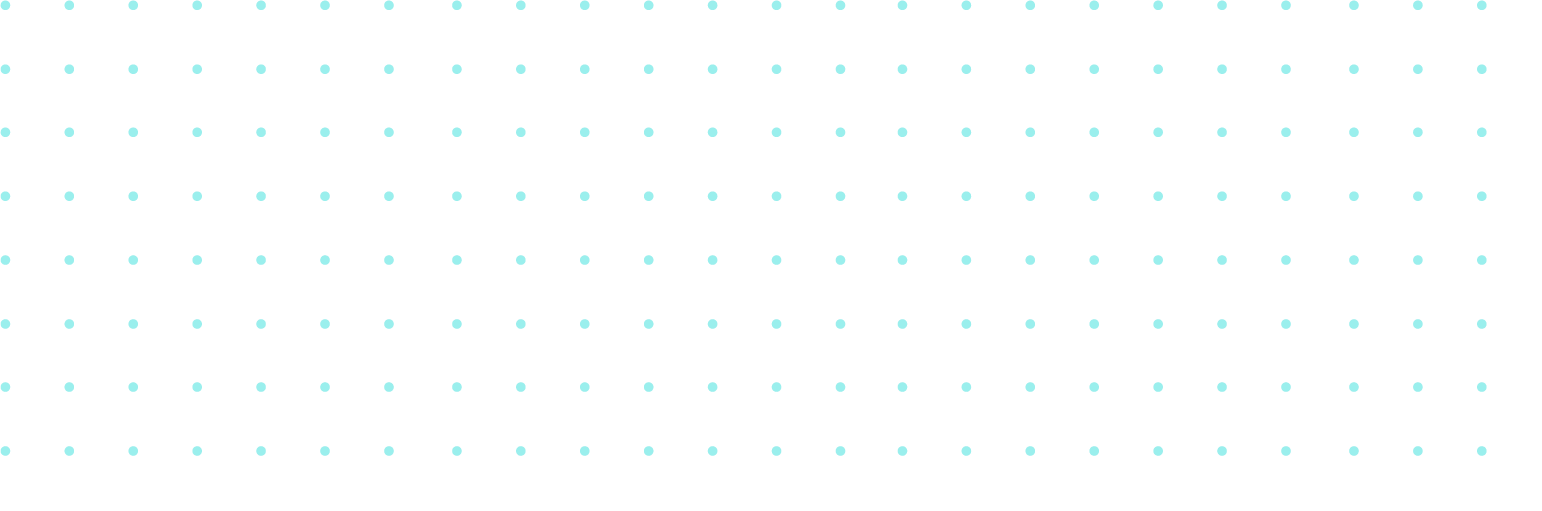 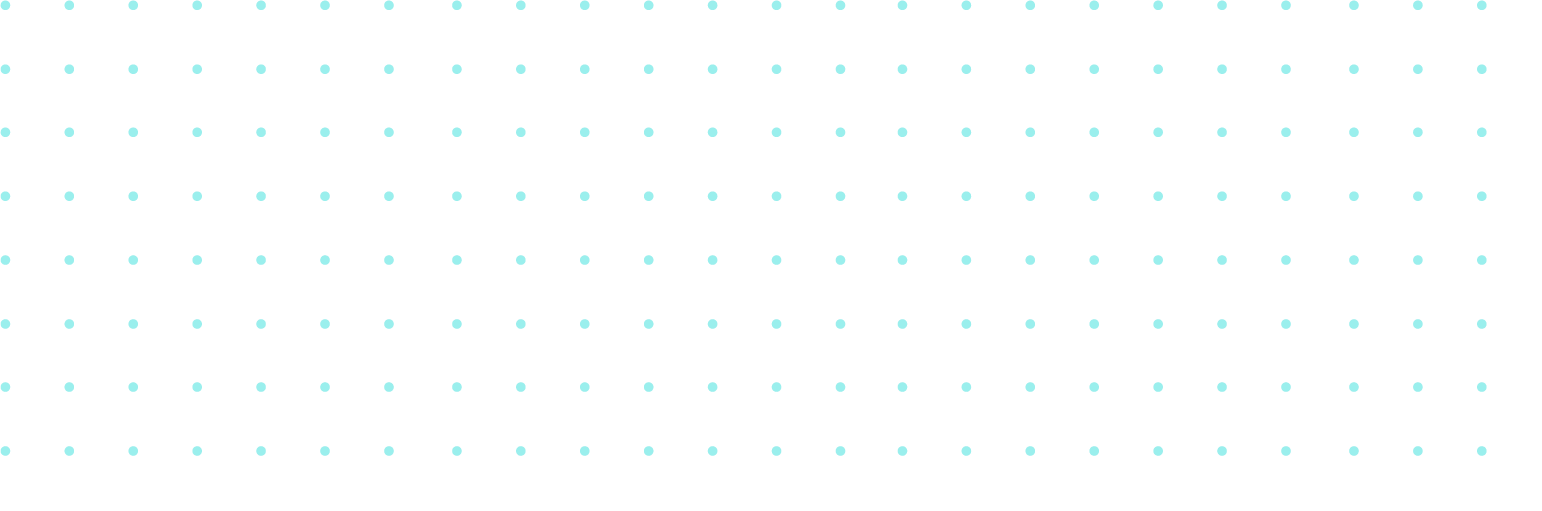 [Speaker Notes: Kareece]
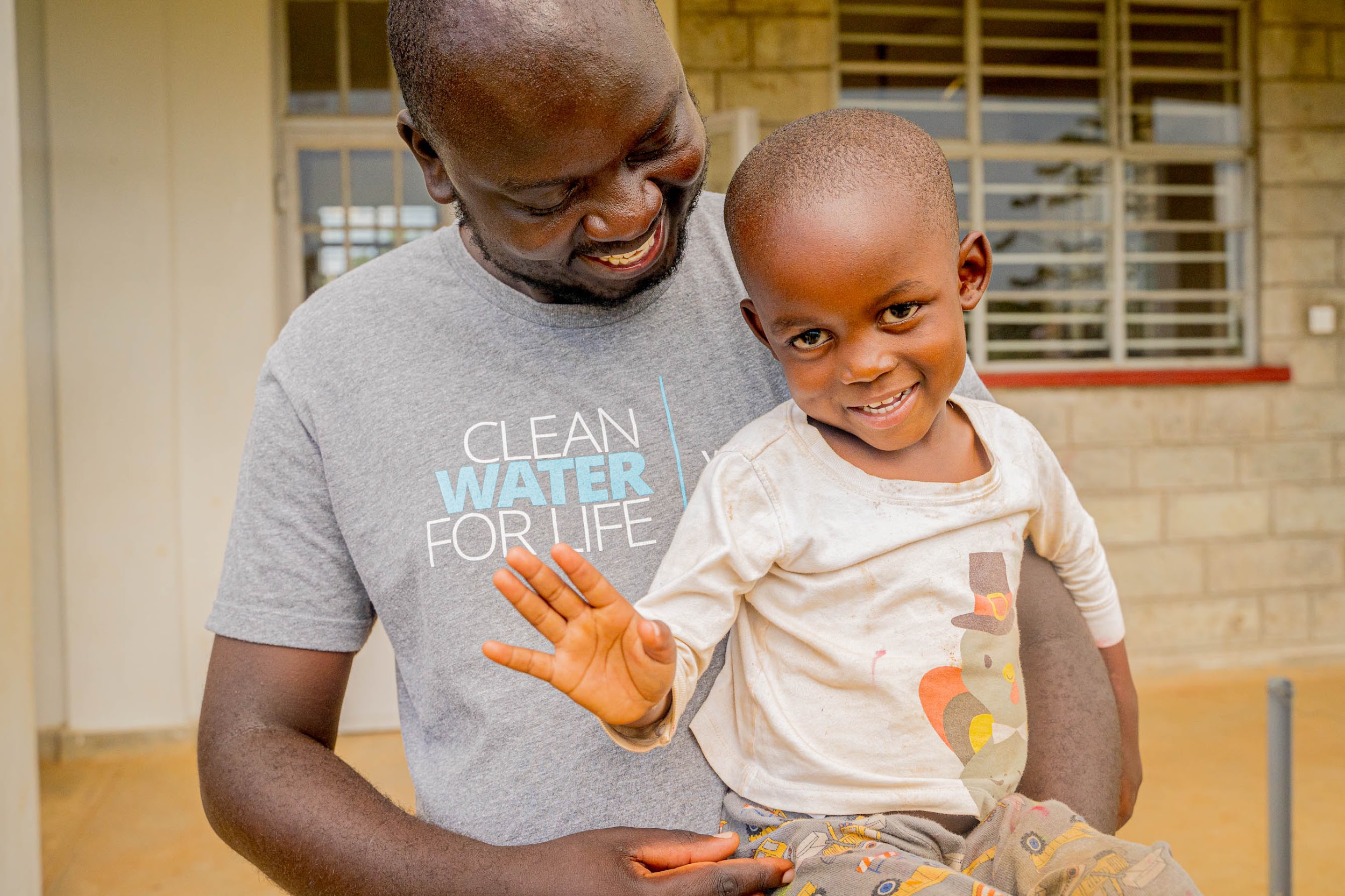 OUR RIPPLE EFFECT
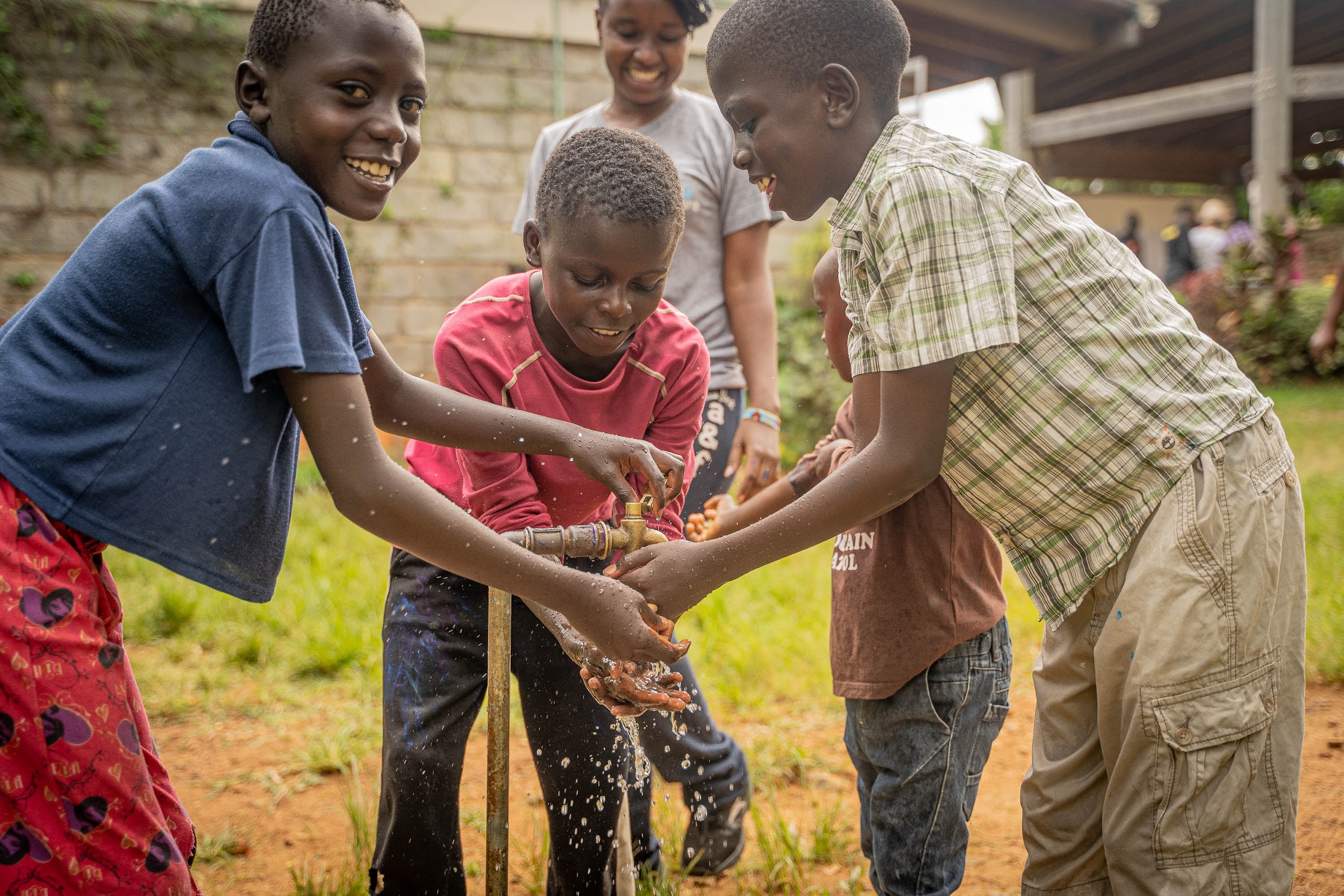 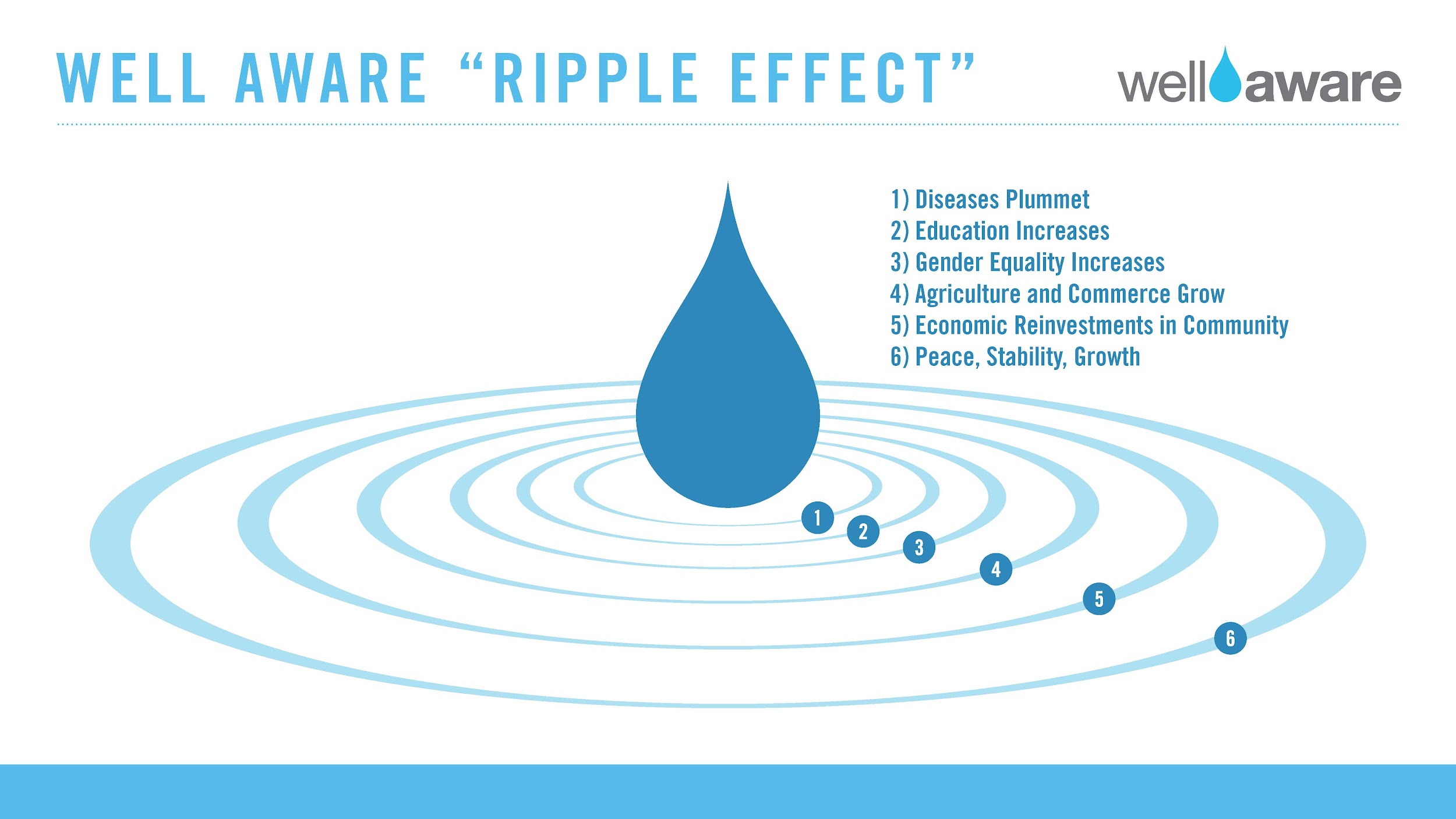 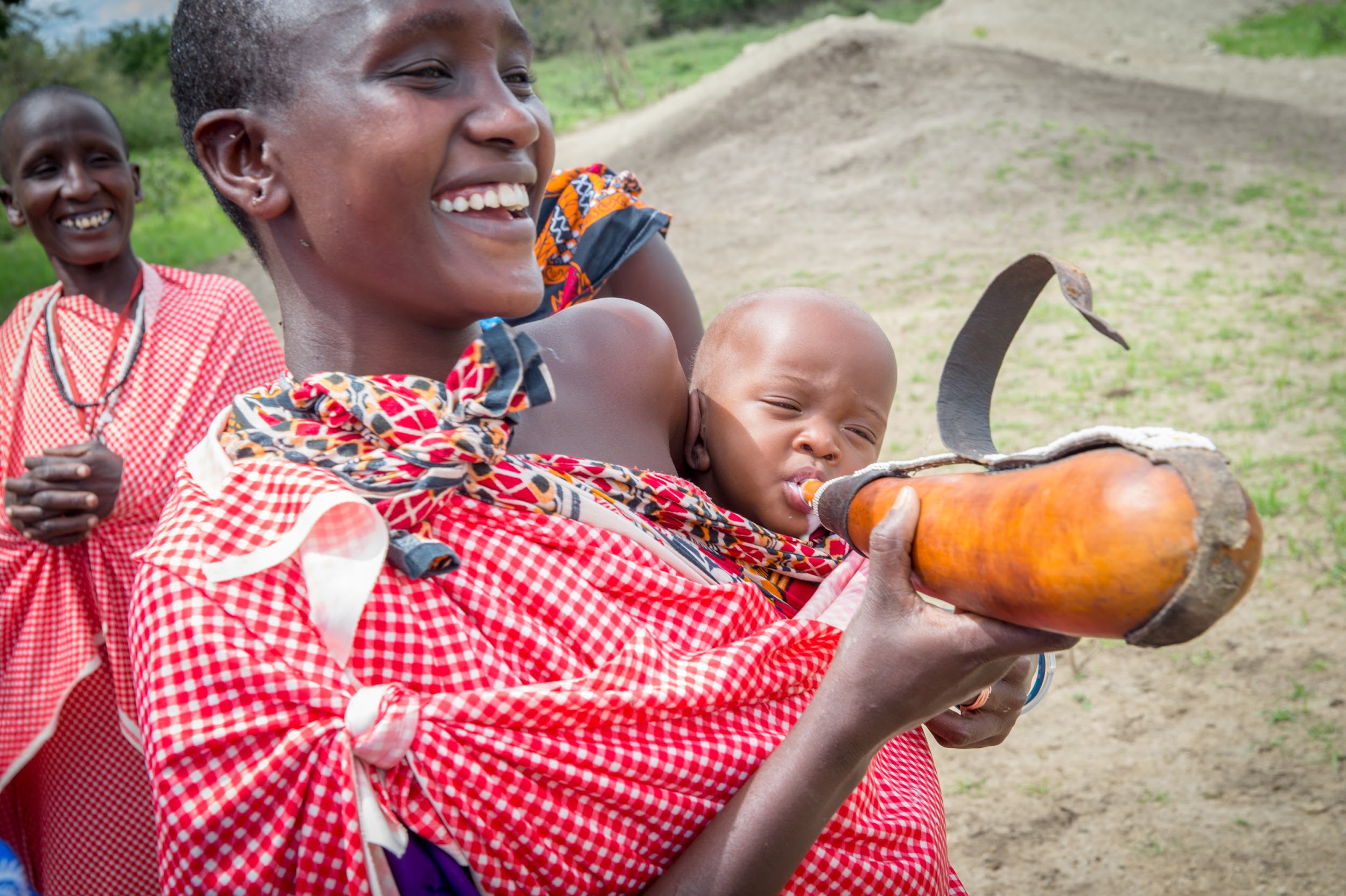 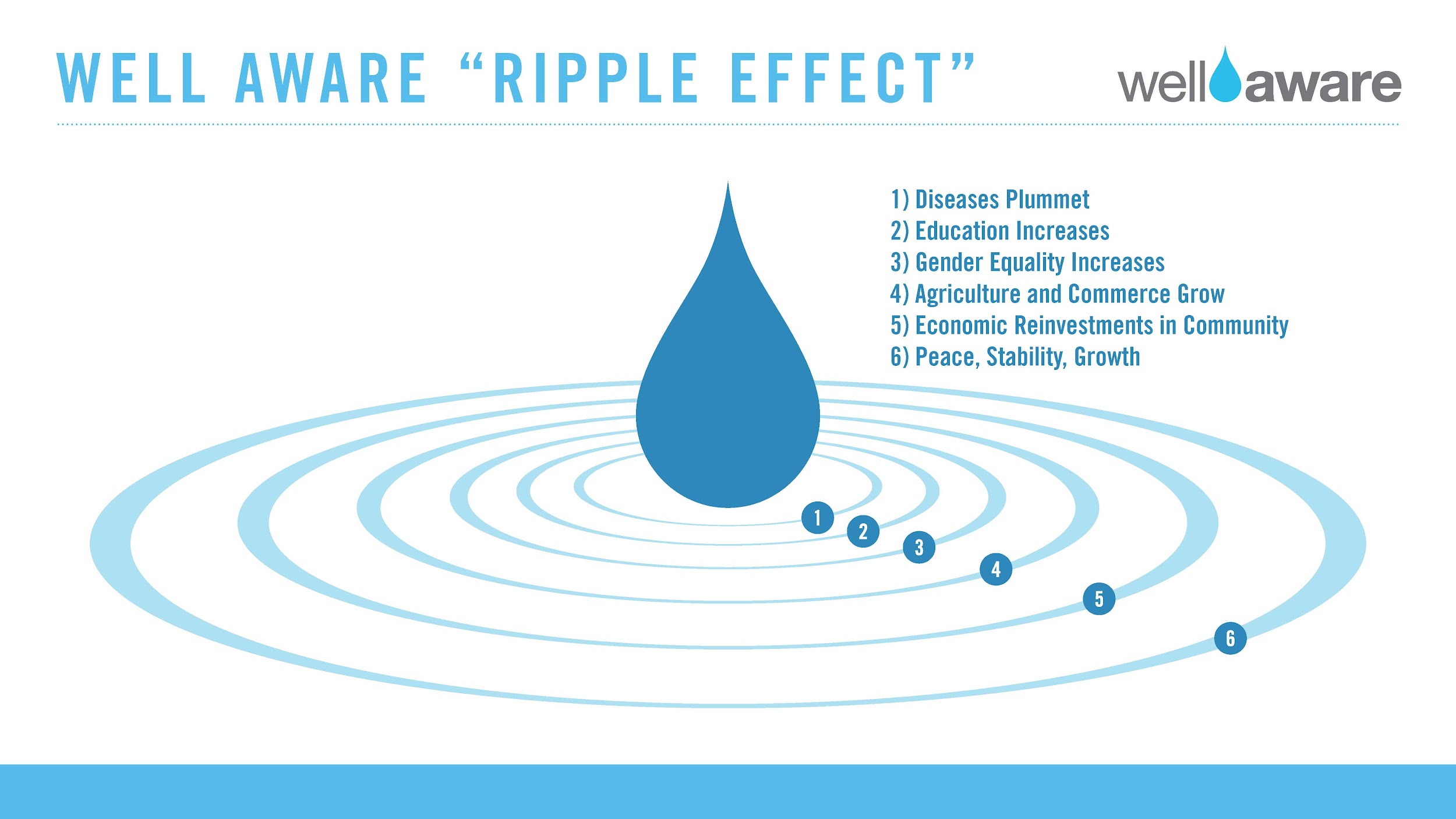 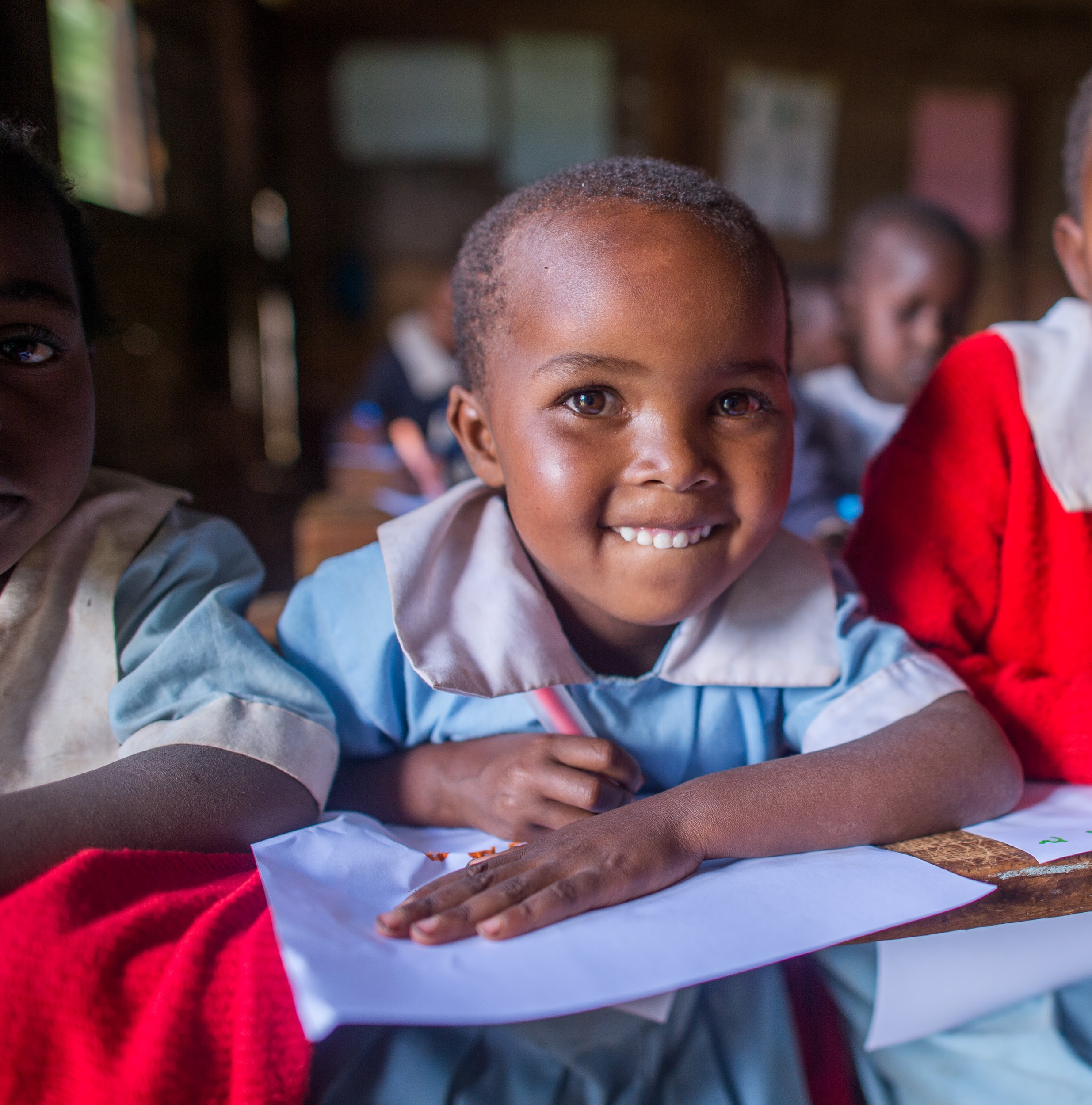 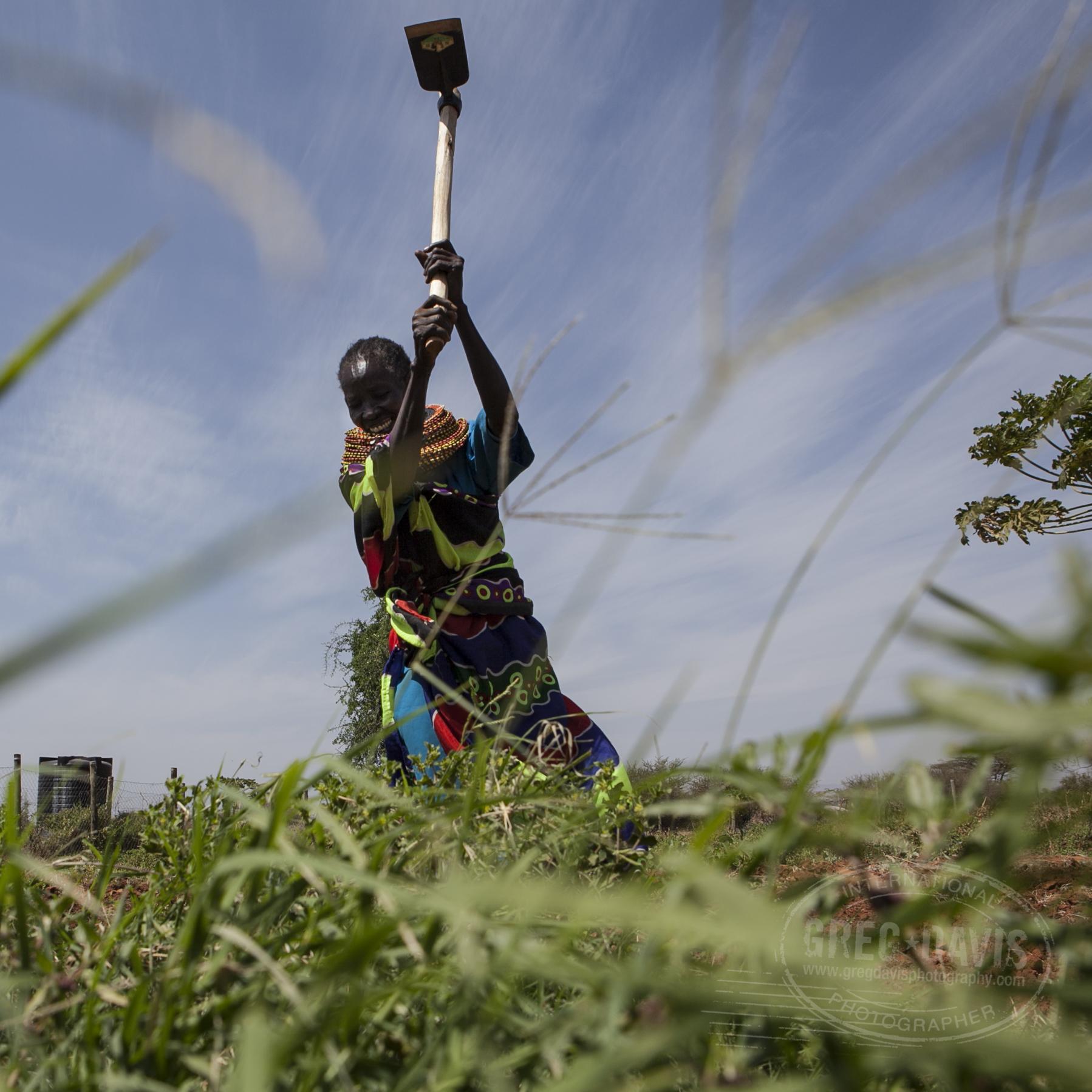 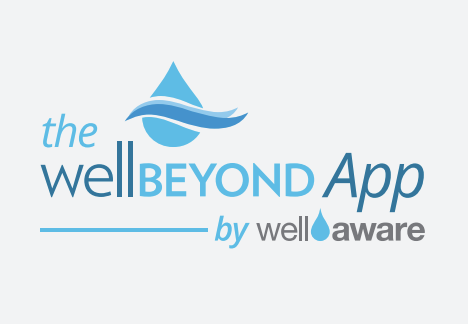 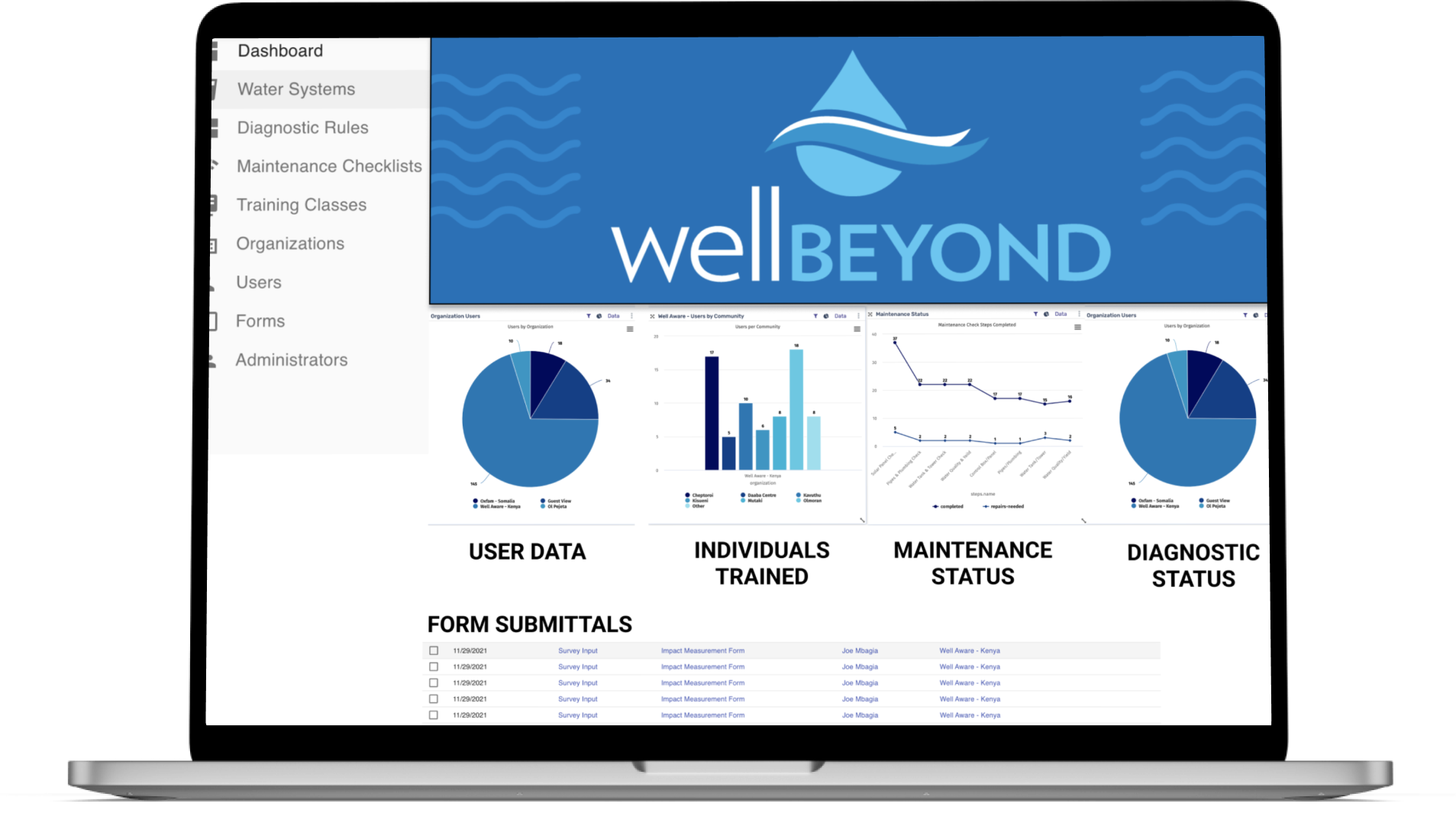 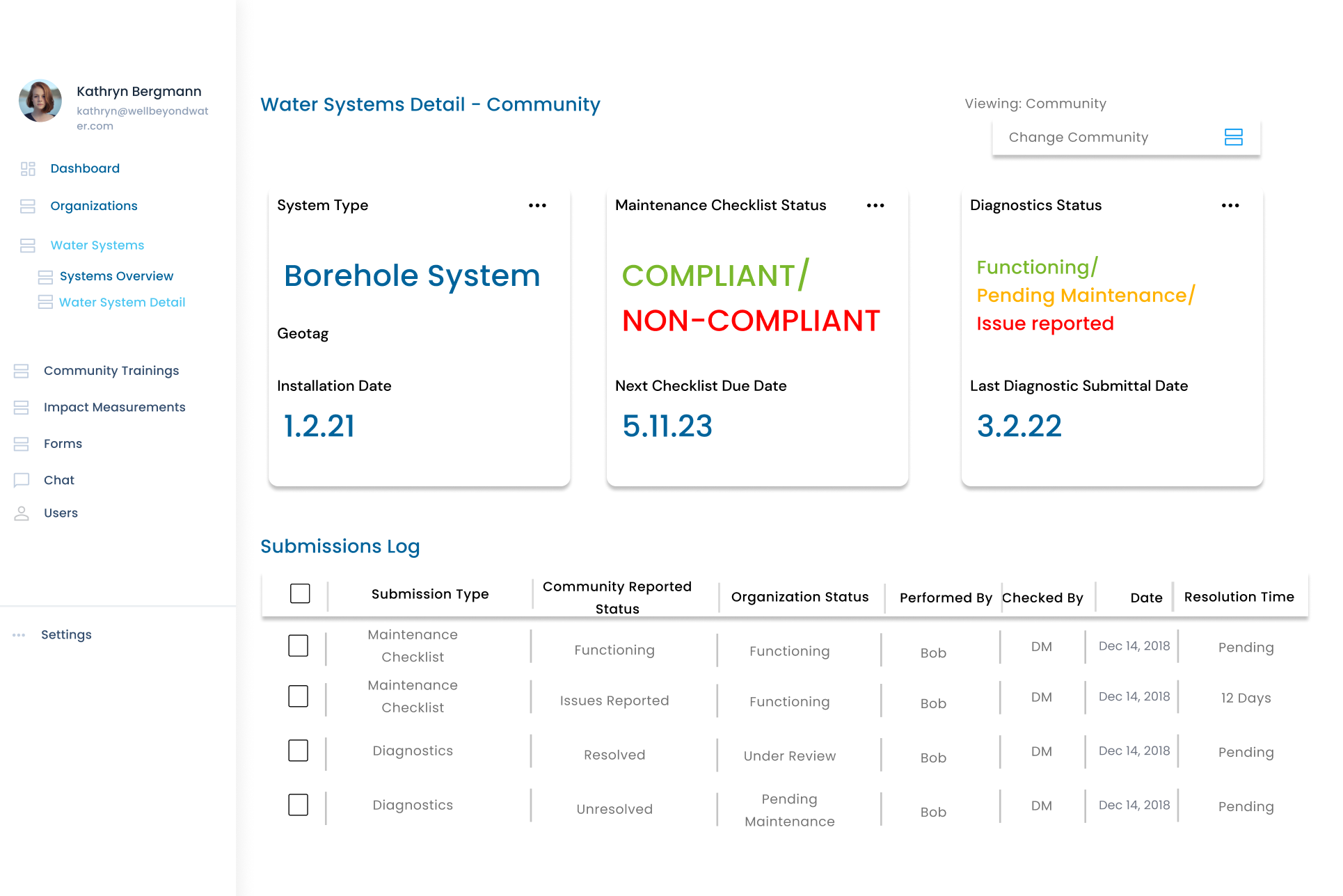 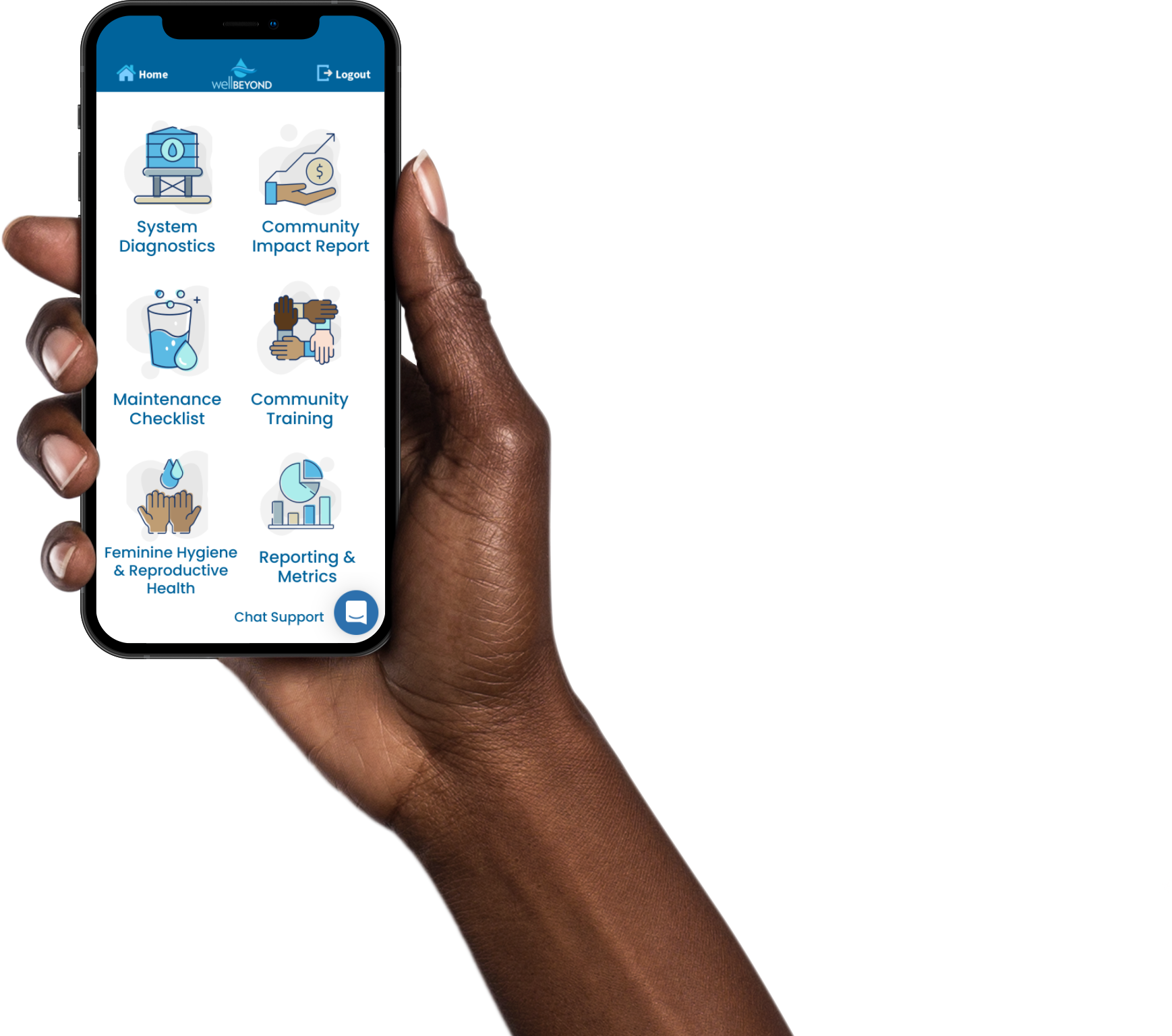 The industry’s first and only mobile app for ensuring lasting water projects
[Speaker Notes: https://wellawareworld.org/well-beyond-app/]
THE WELL BEYOND APP
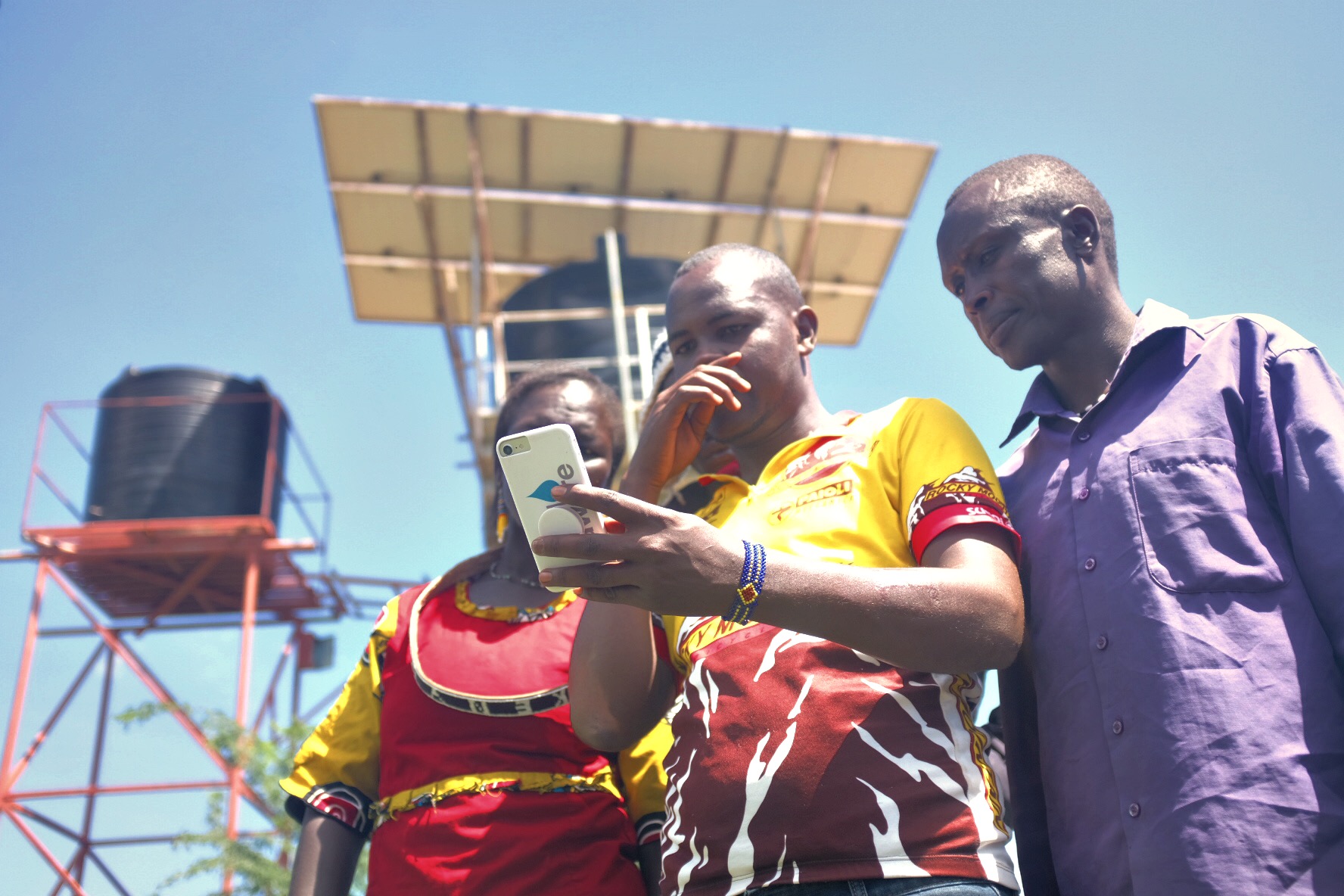 Helping our partner communities access the tools they need to diagnose issues and maintain their water systems
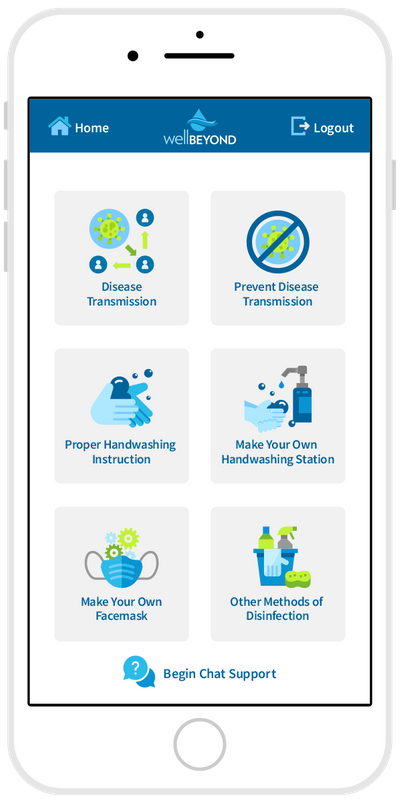 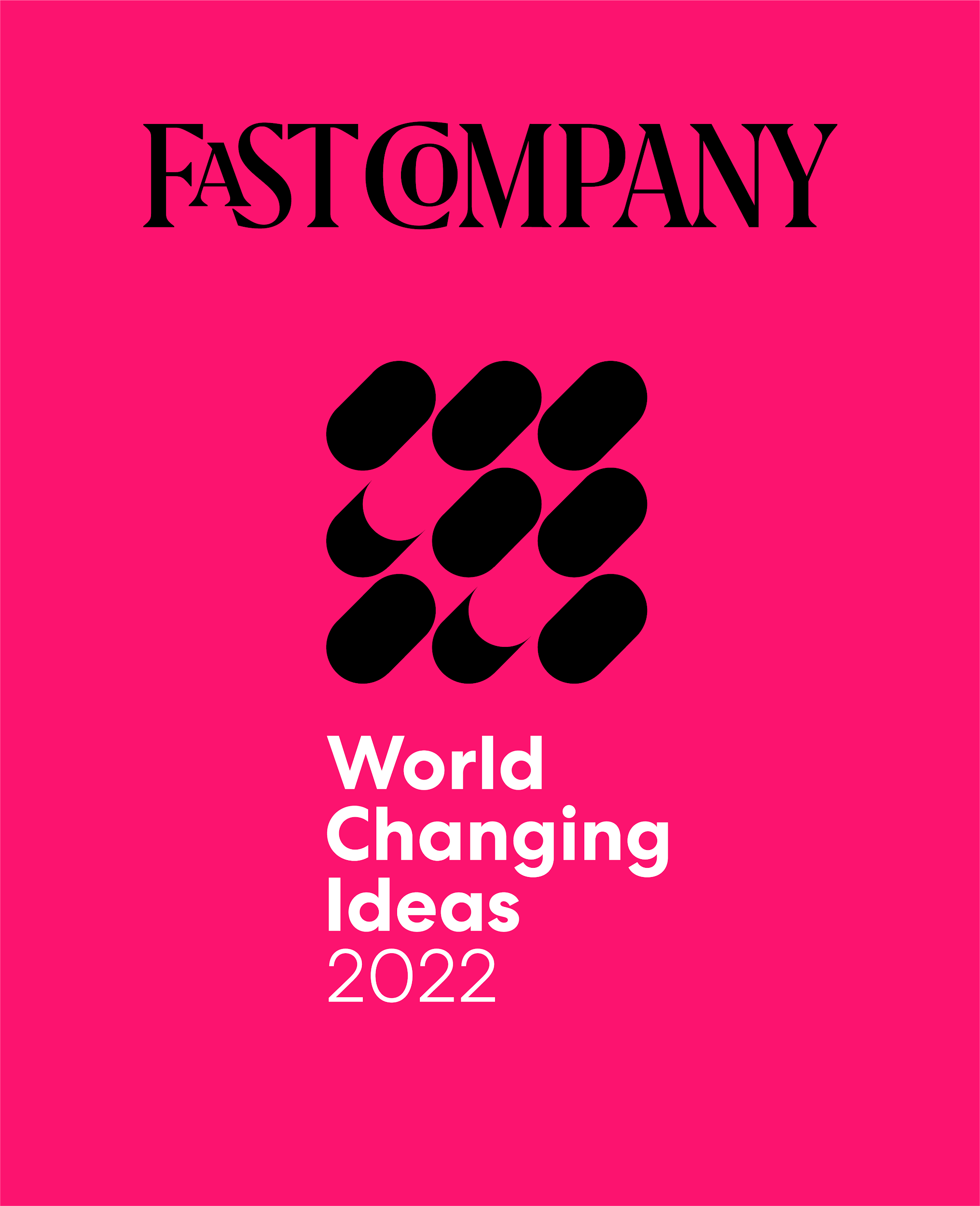 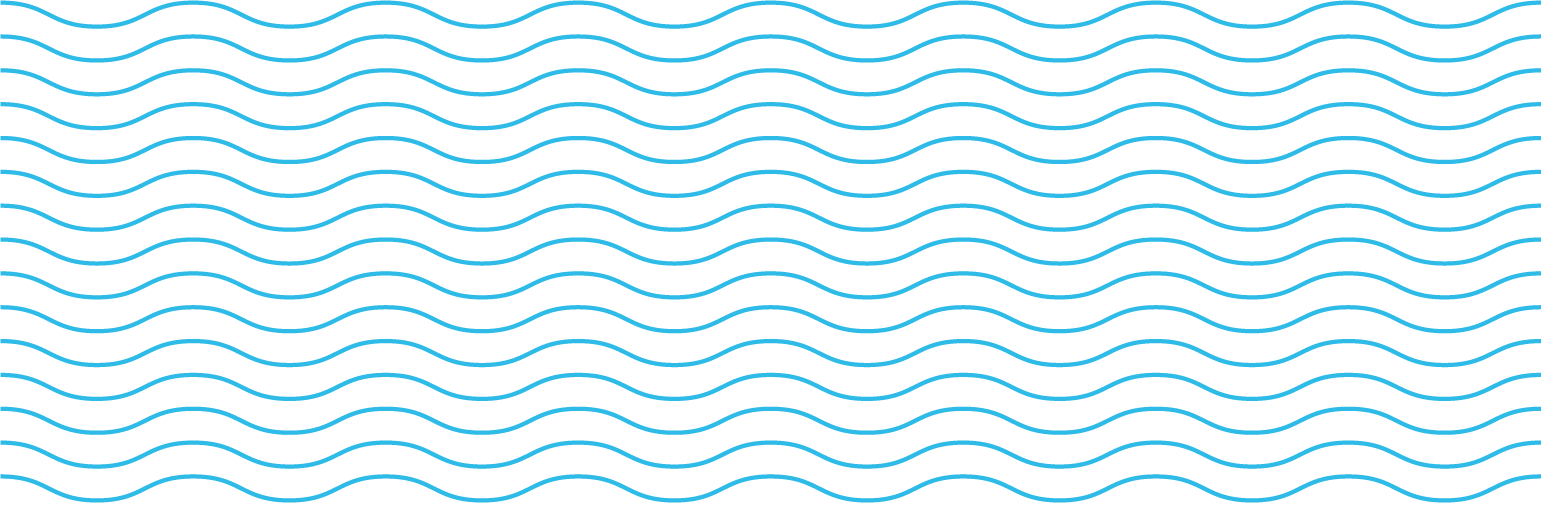 [Speaker Notes: https://wellawareworld.org/well-beyond-app/]
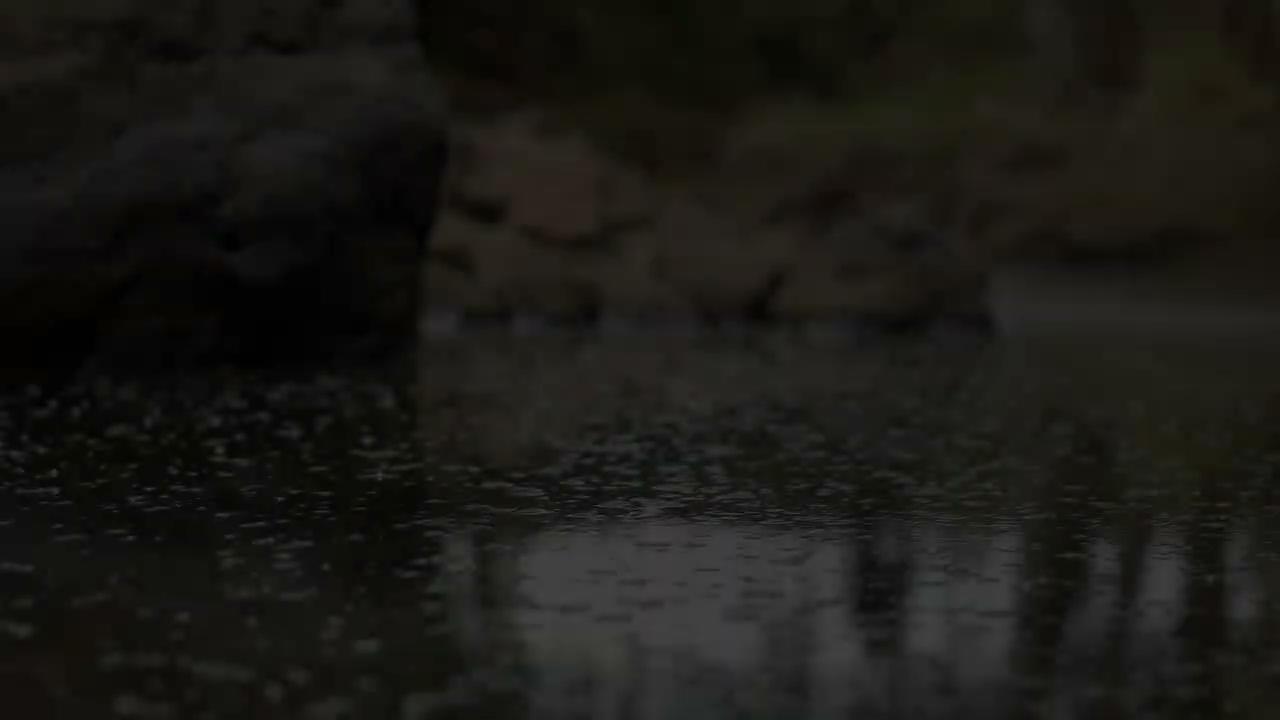 AWARDS & RECOGNITION
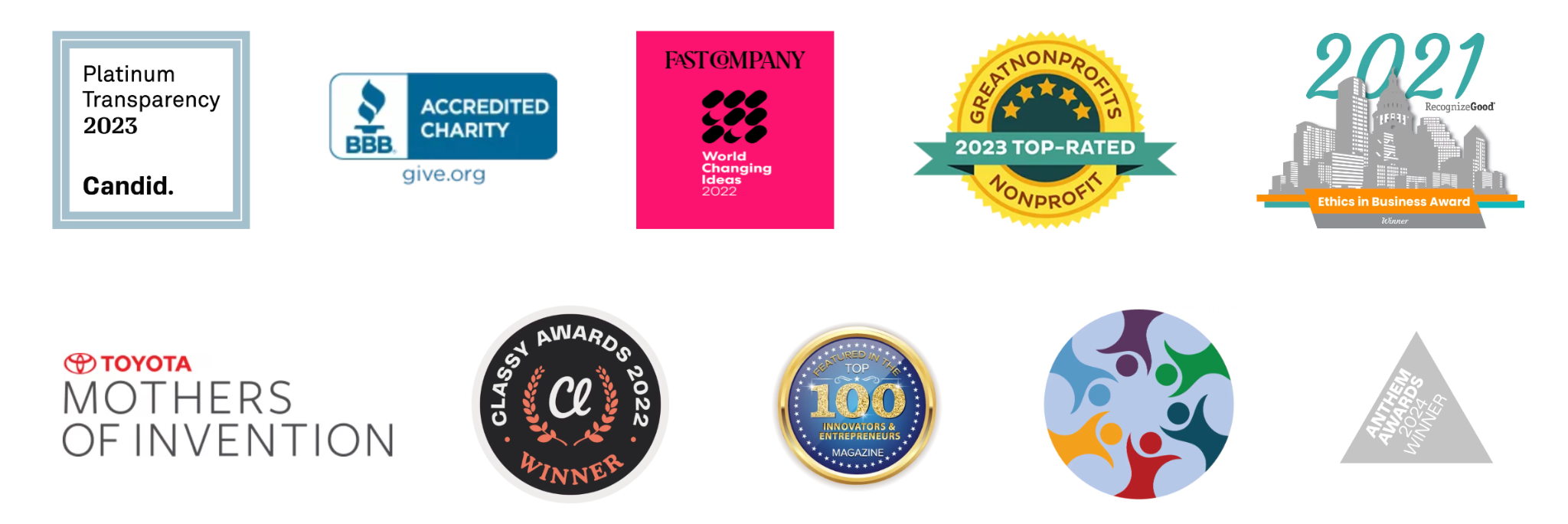 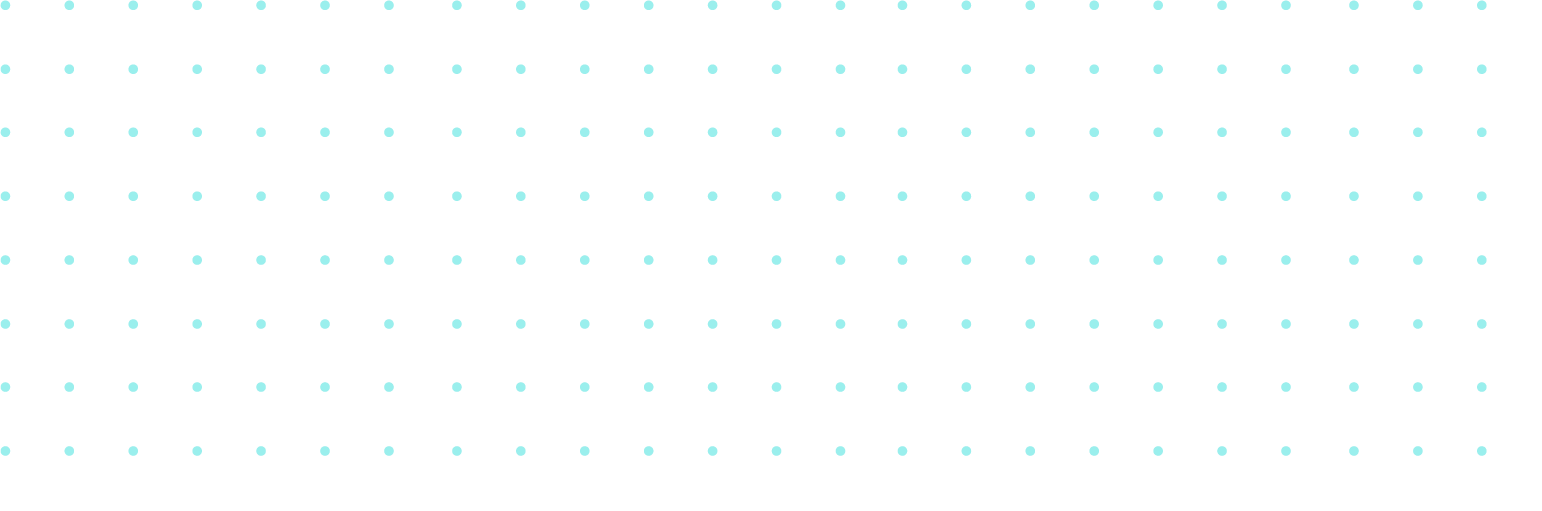 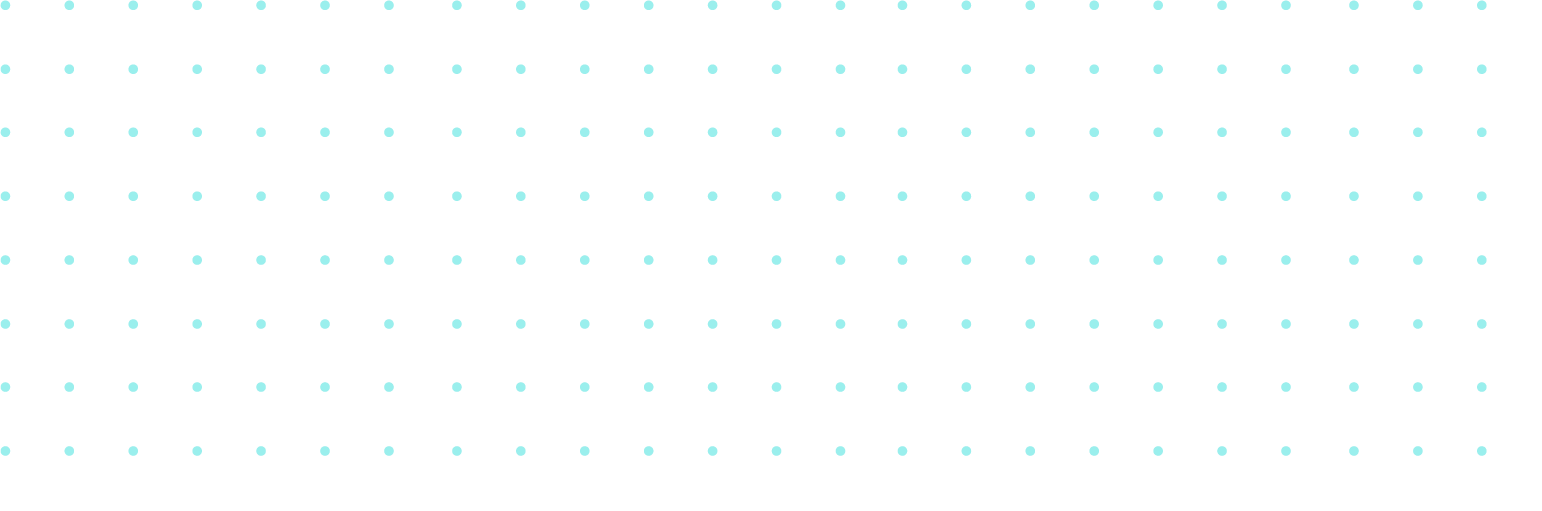 [Speaker Notes: https://wellawareworld.org/press]
FEATURES & THOUGHT LEADERSHIP
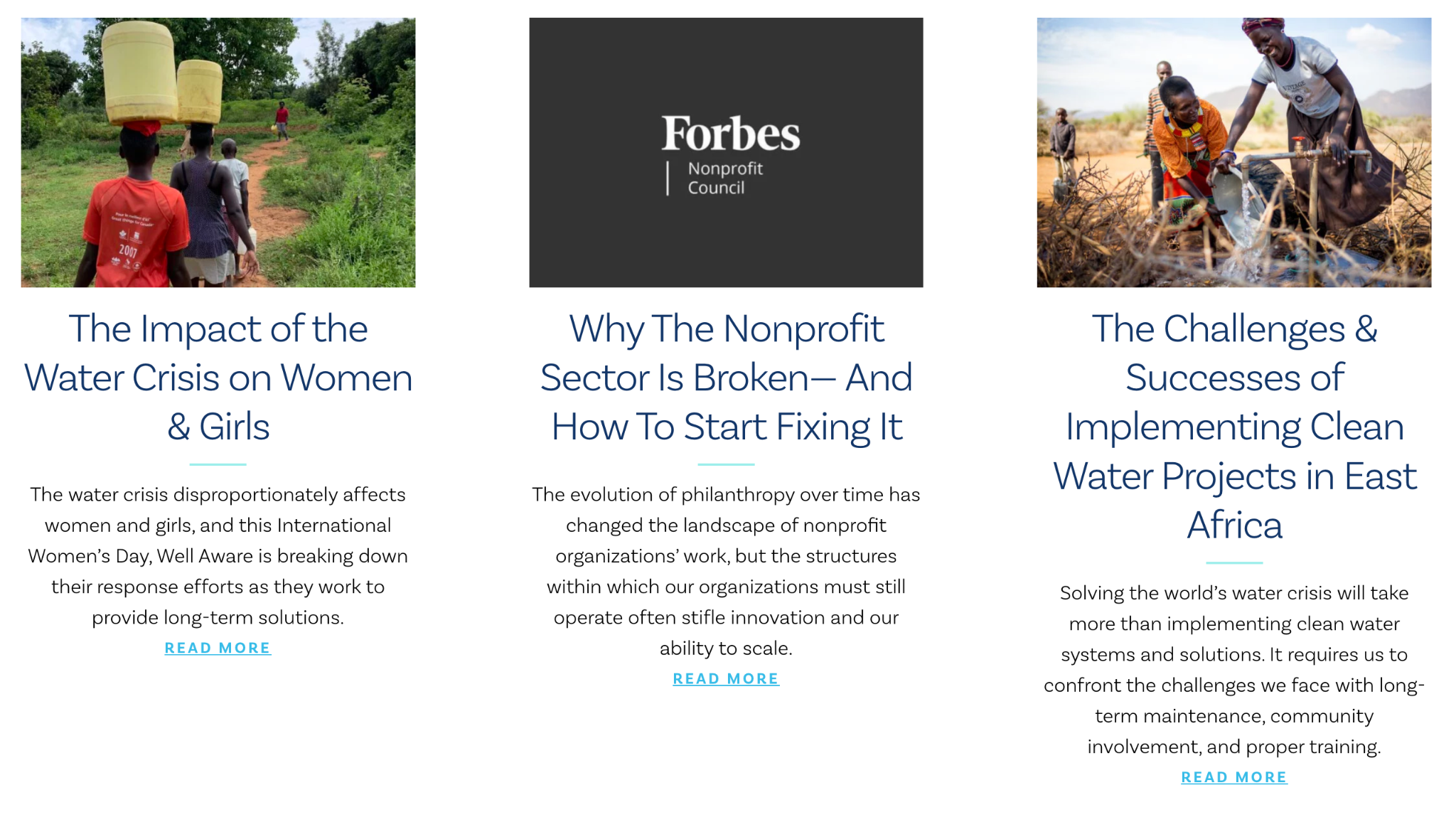 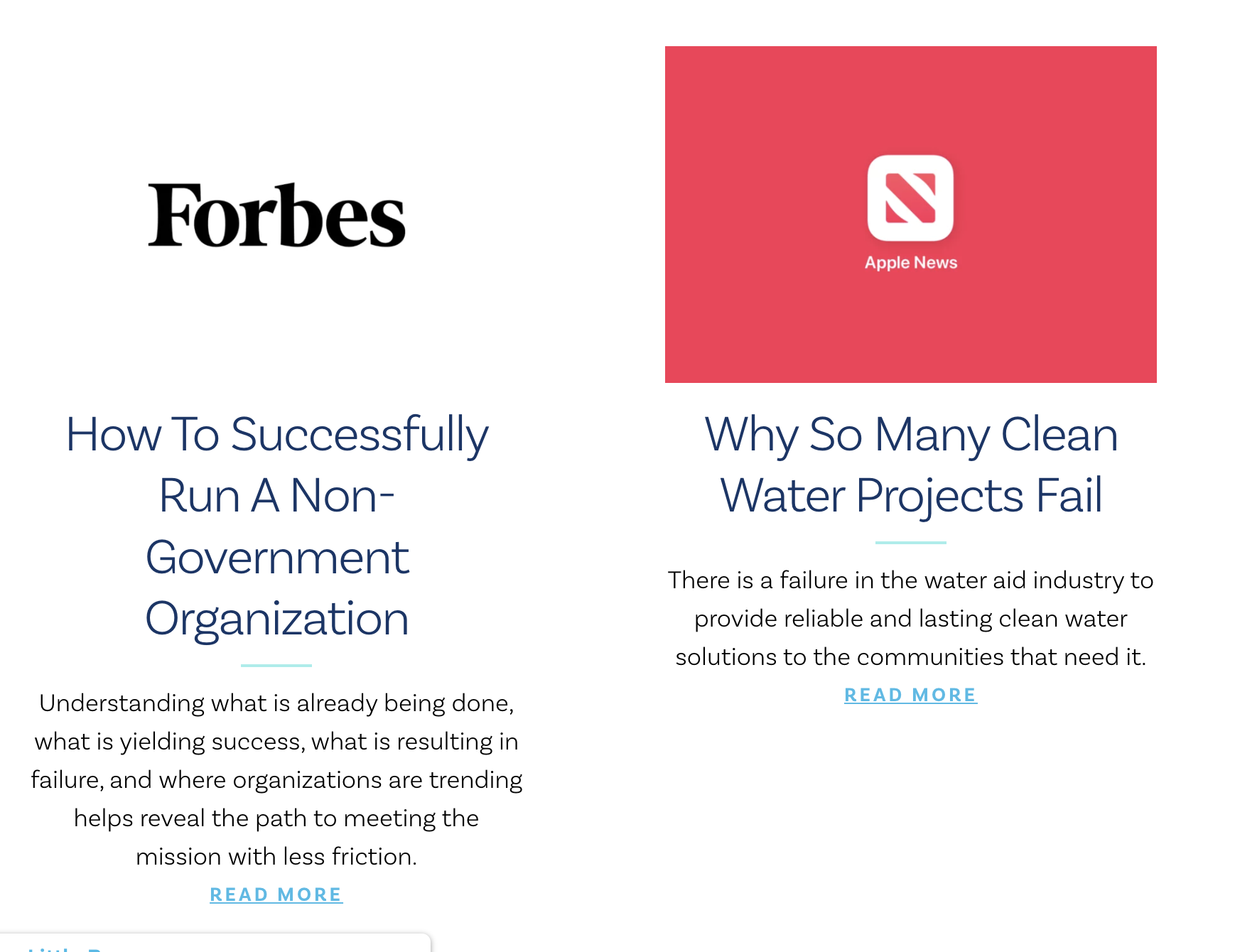 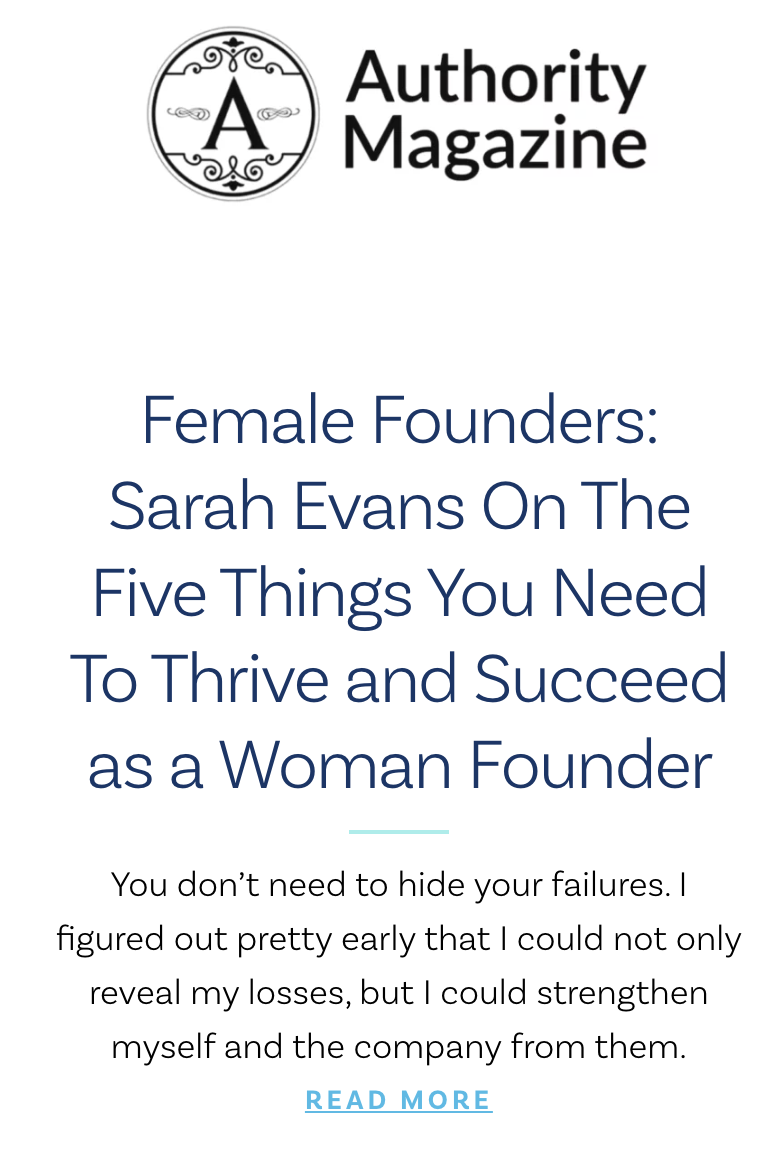 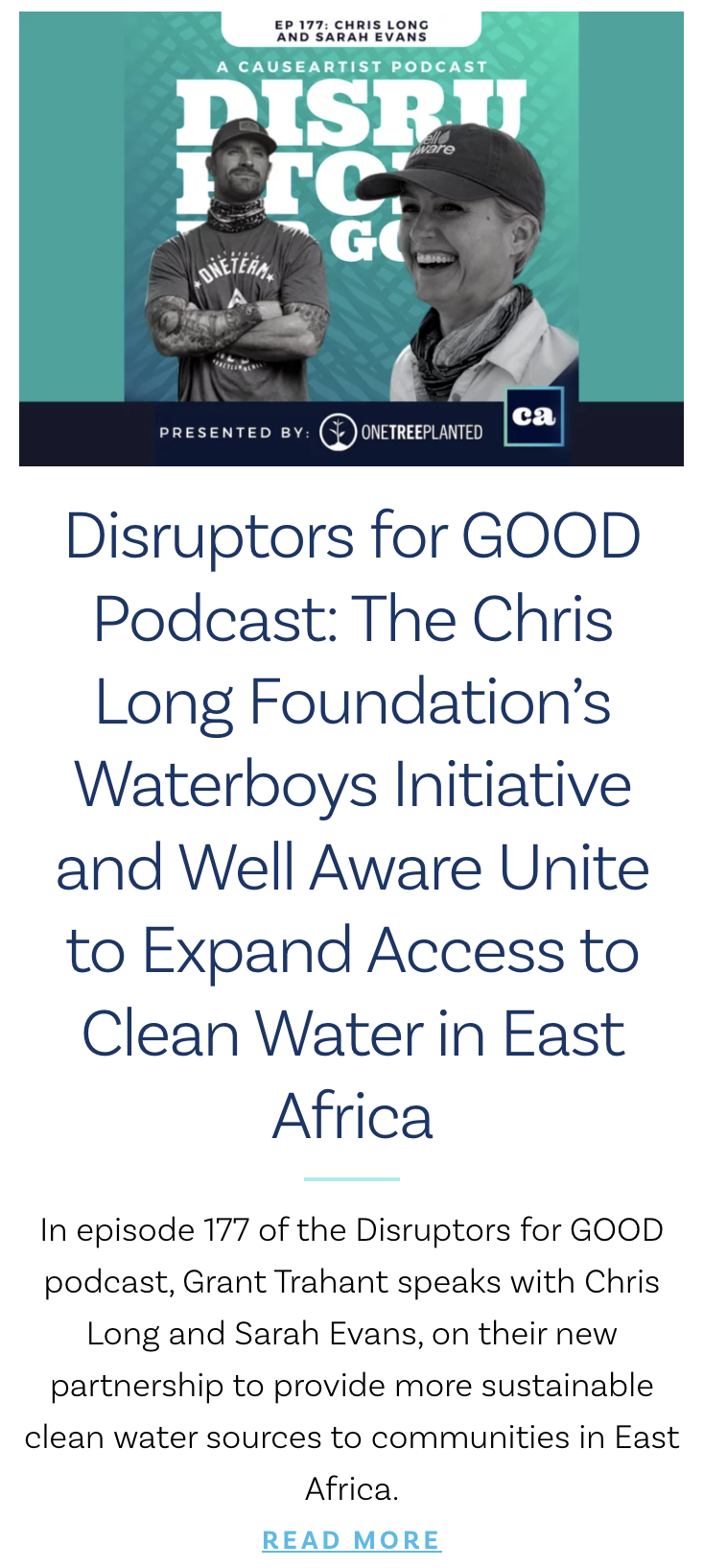 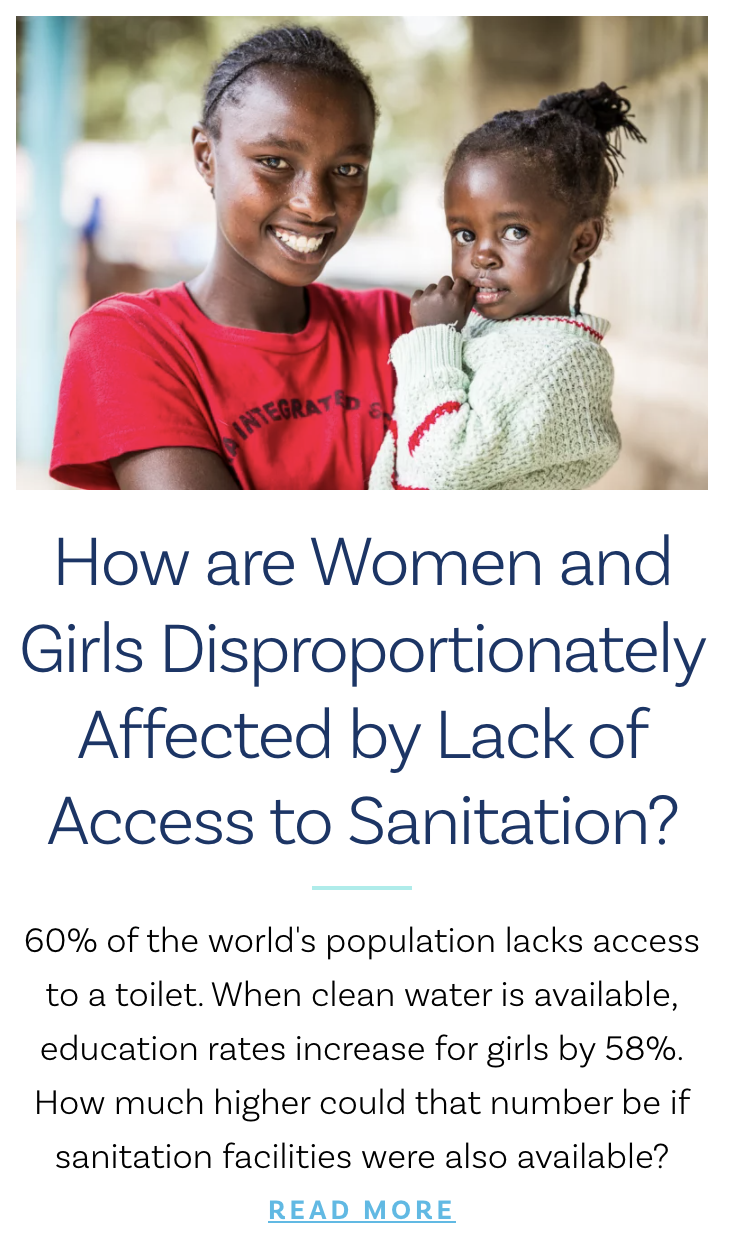 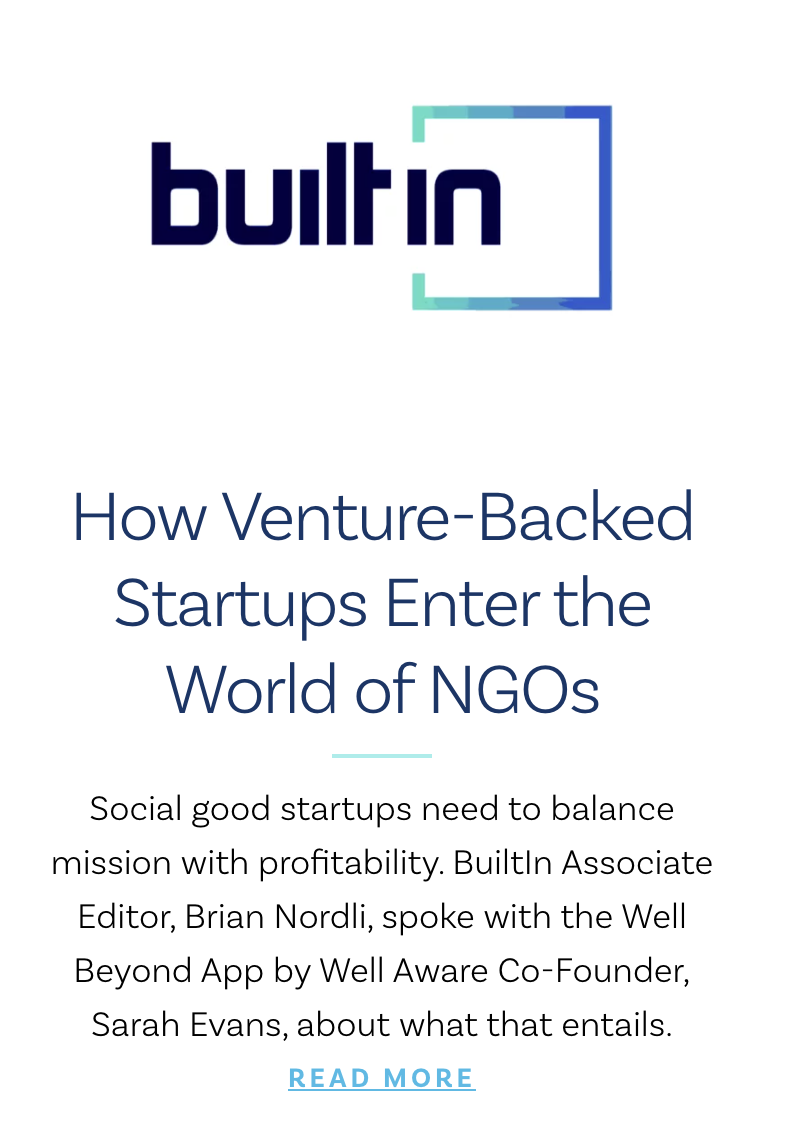 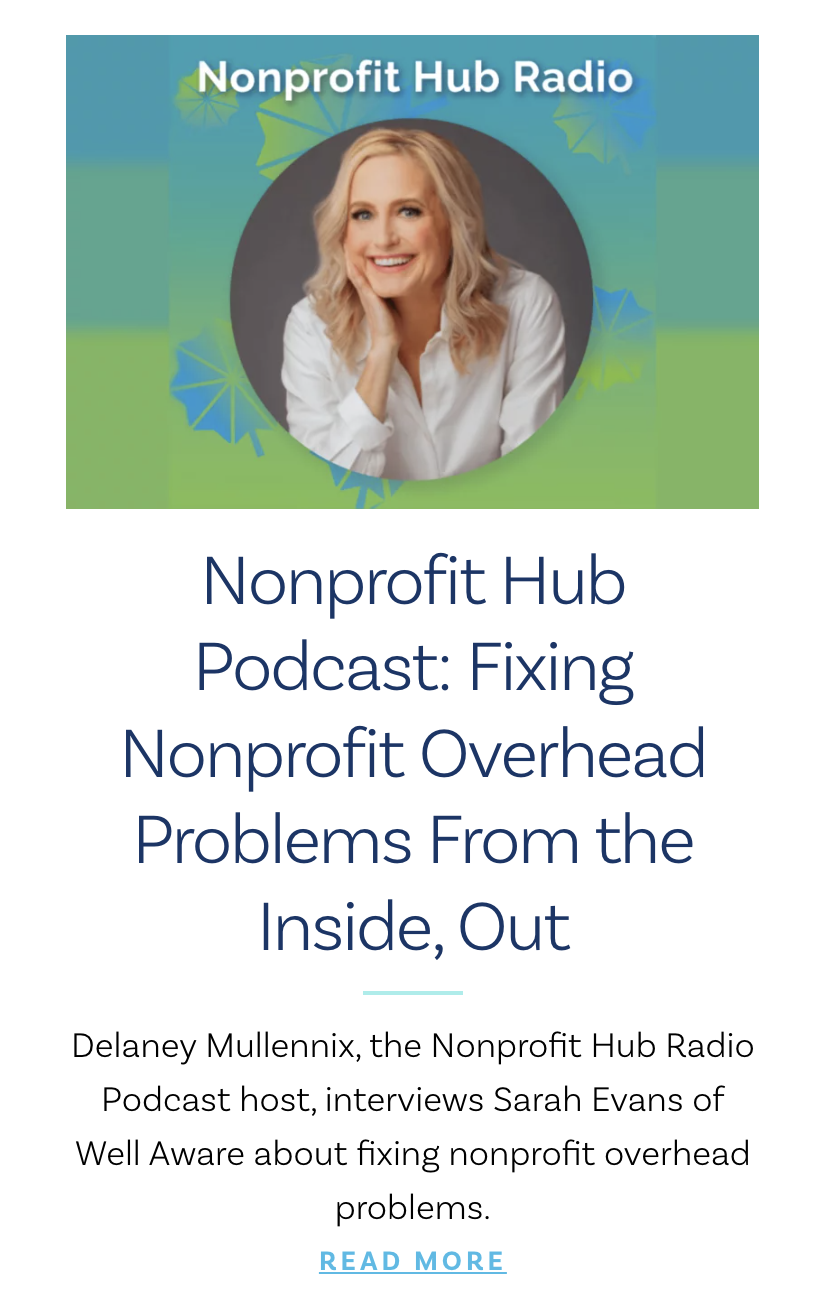 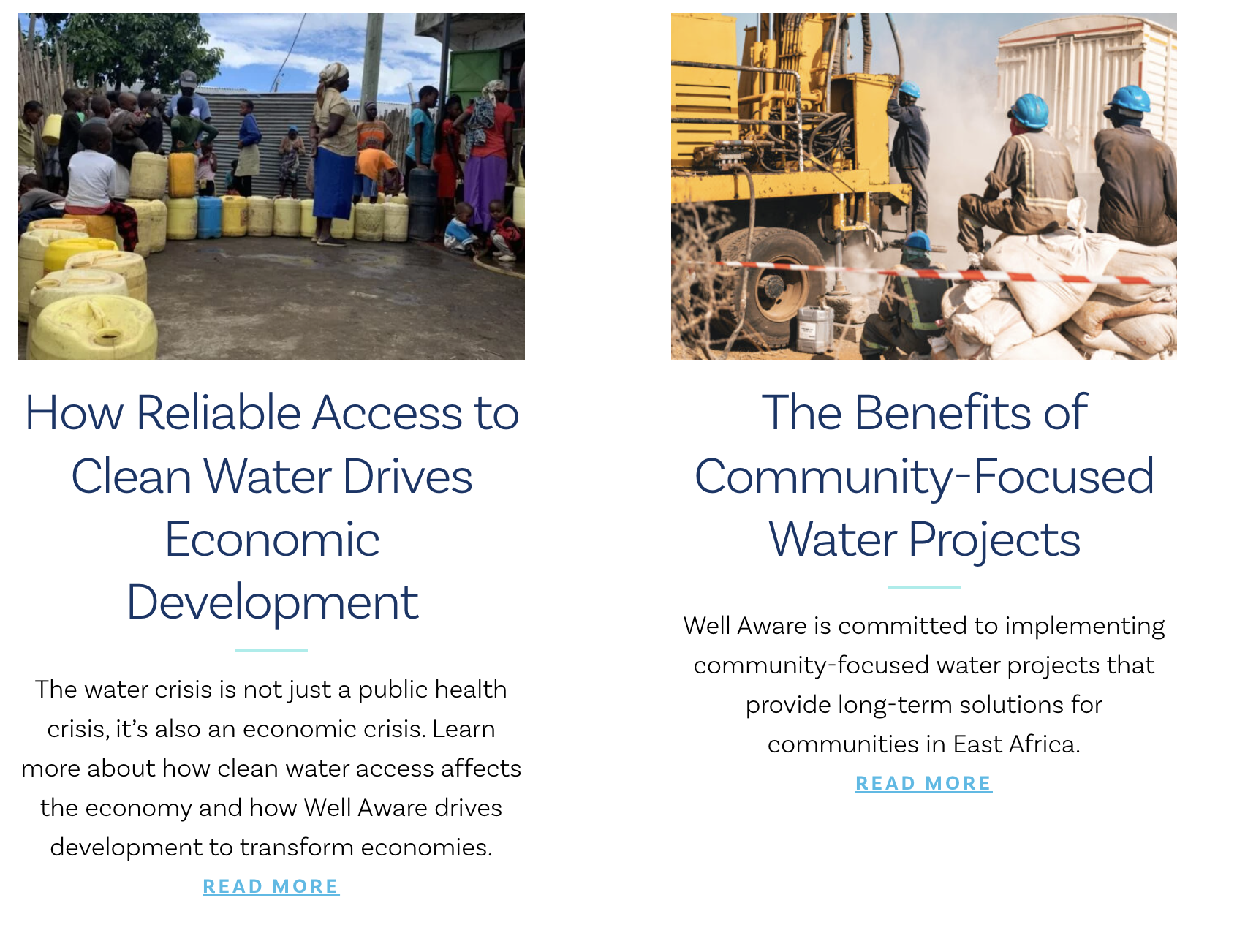 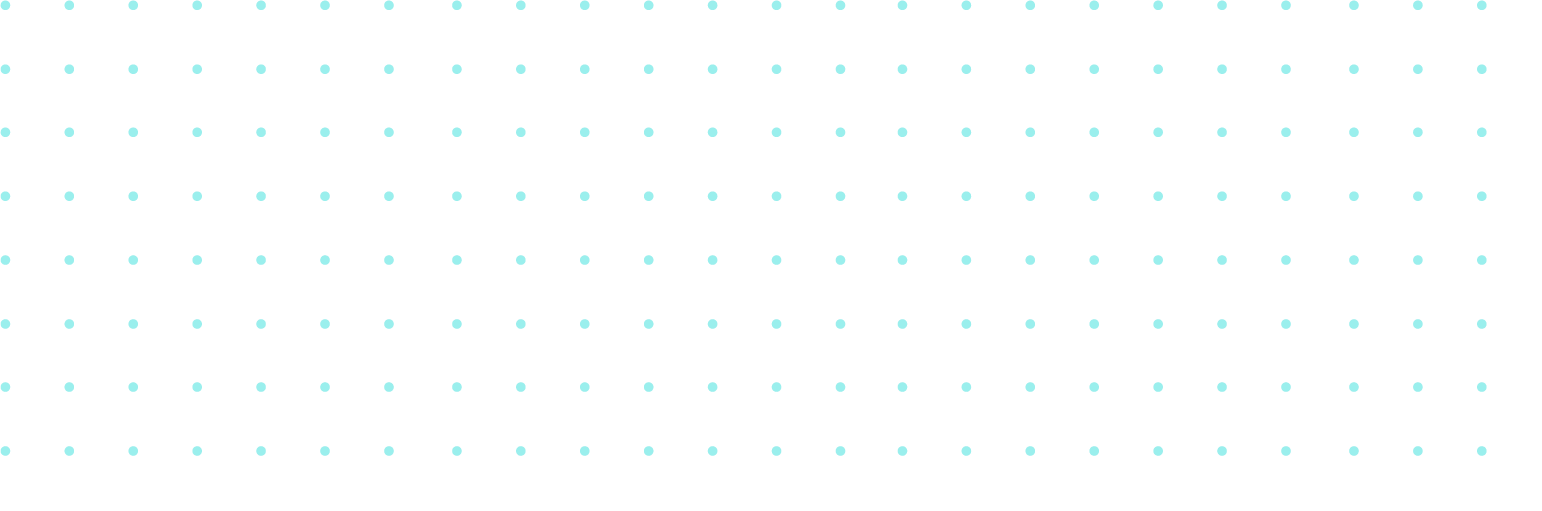 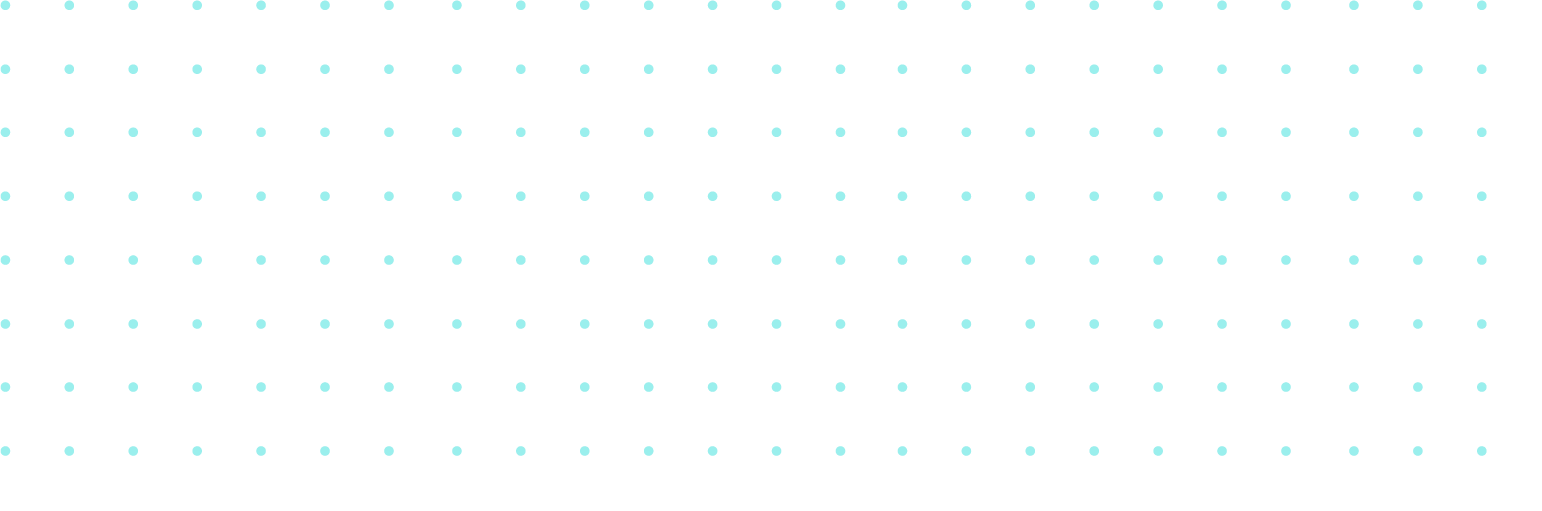 [Speaker Notes: https://wellawareworld.org/press]
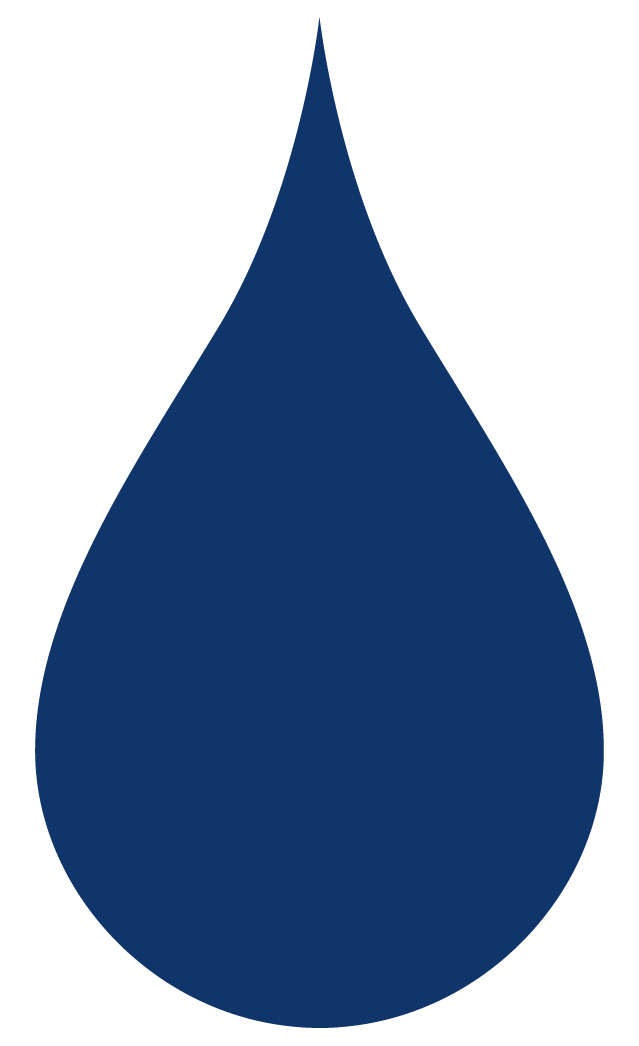 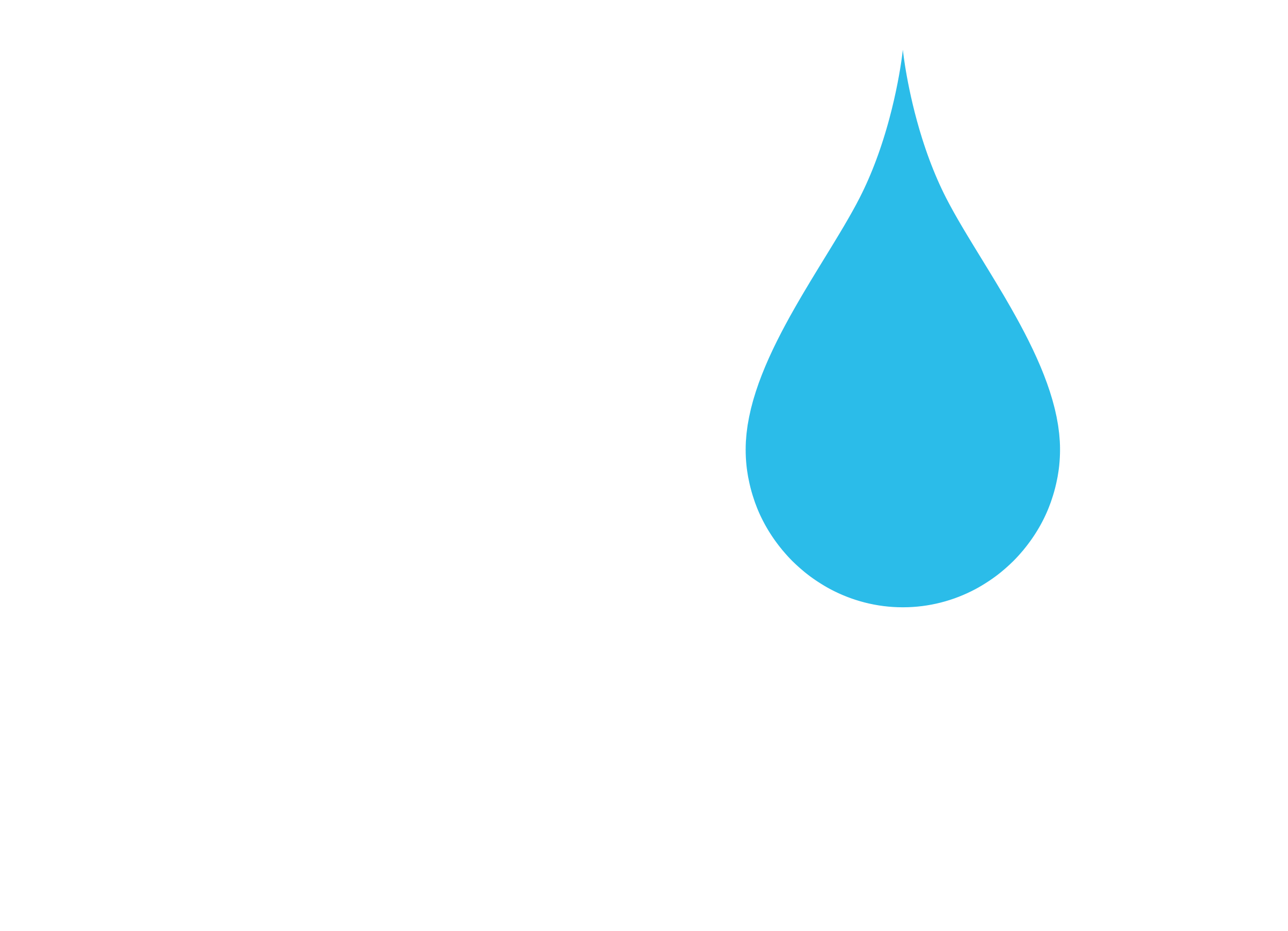 Project Highlights
[Speaker Notes: wellawareworld.org/water-project-news]
TANGI NYUESI, KENYA
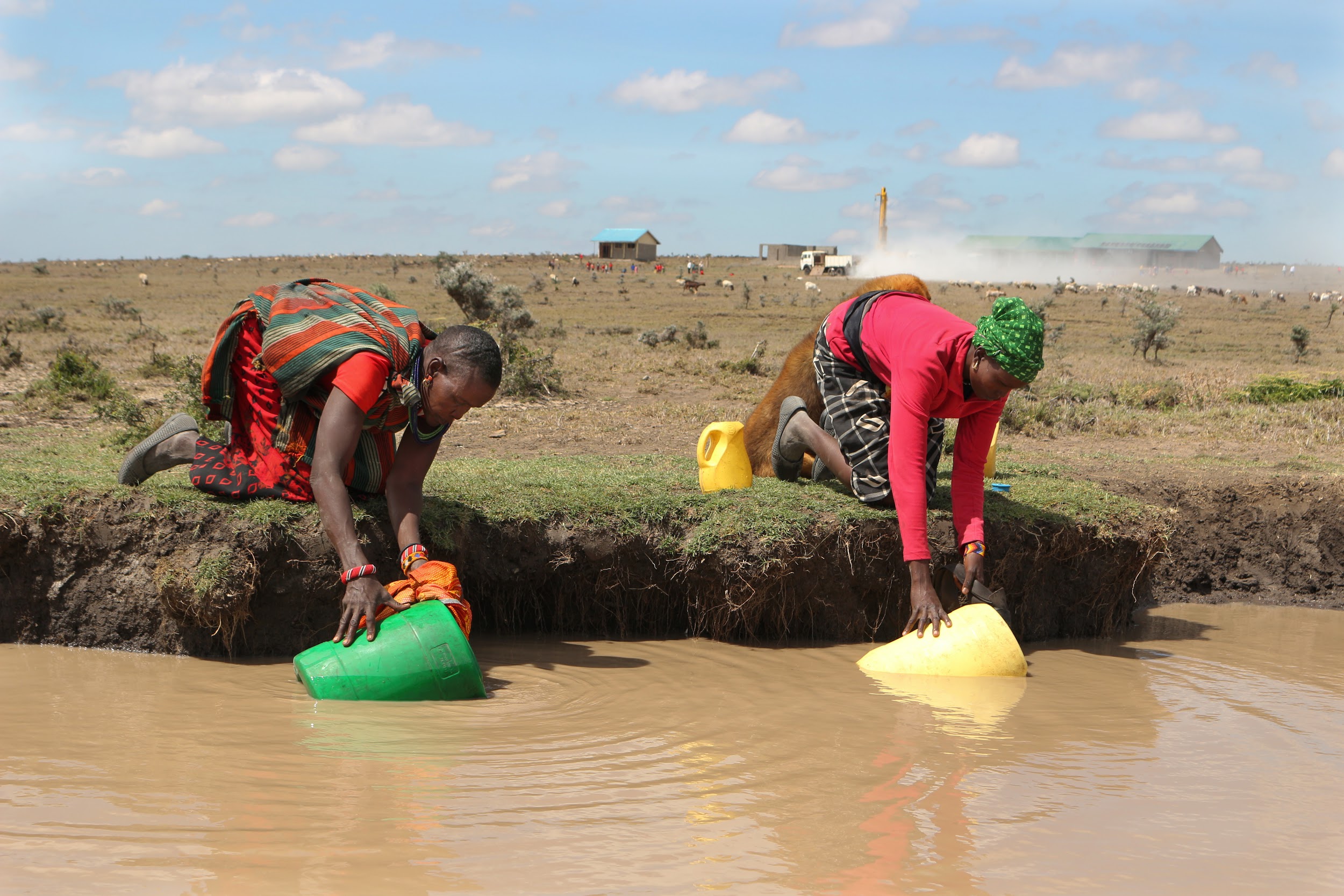 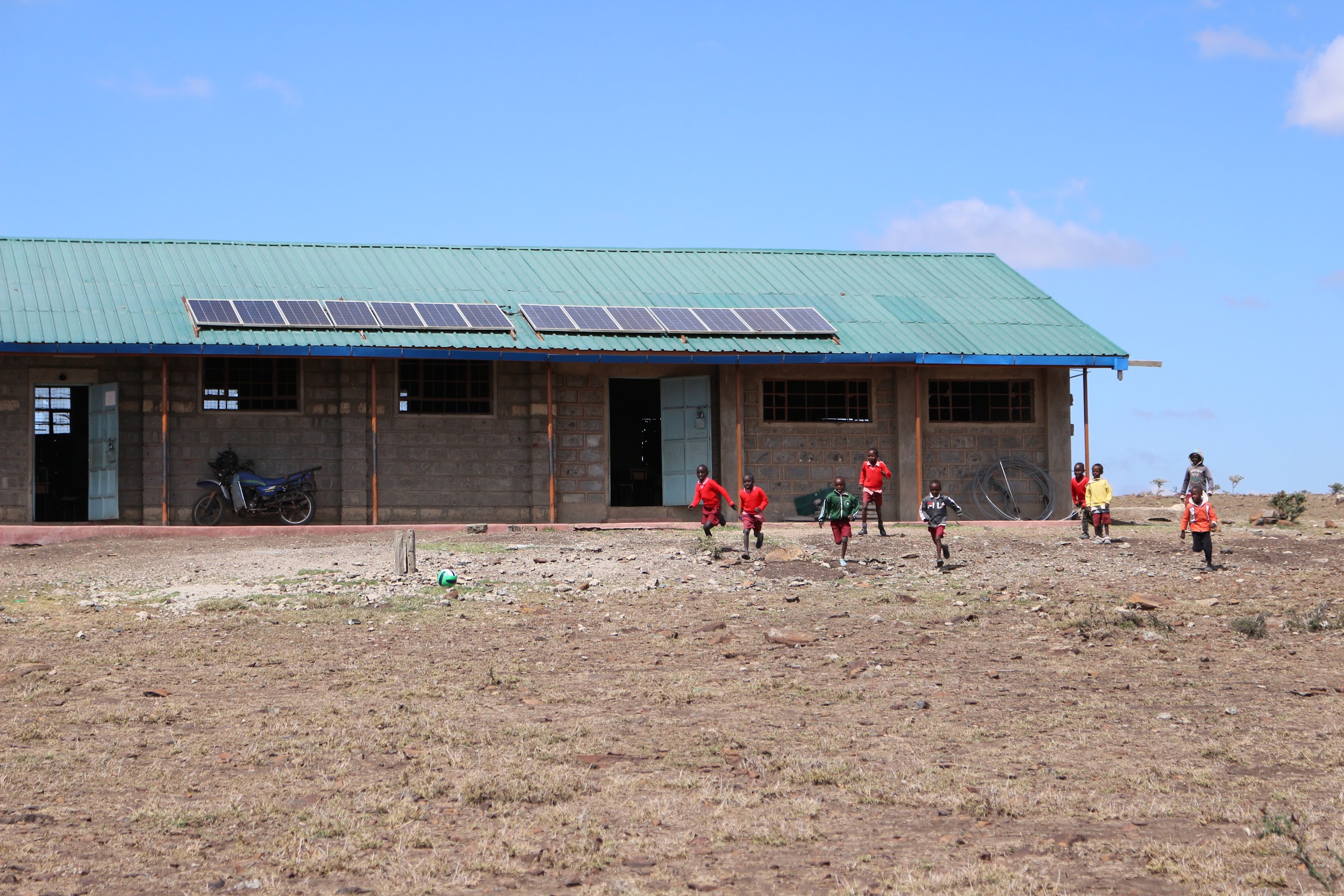 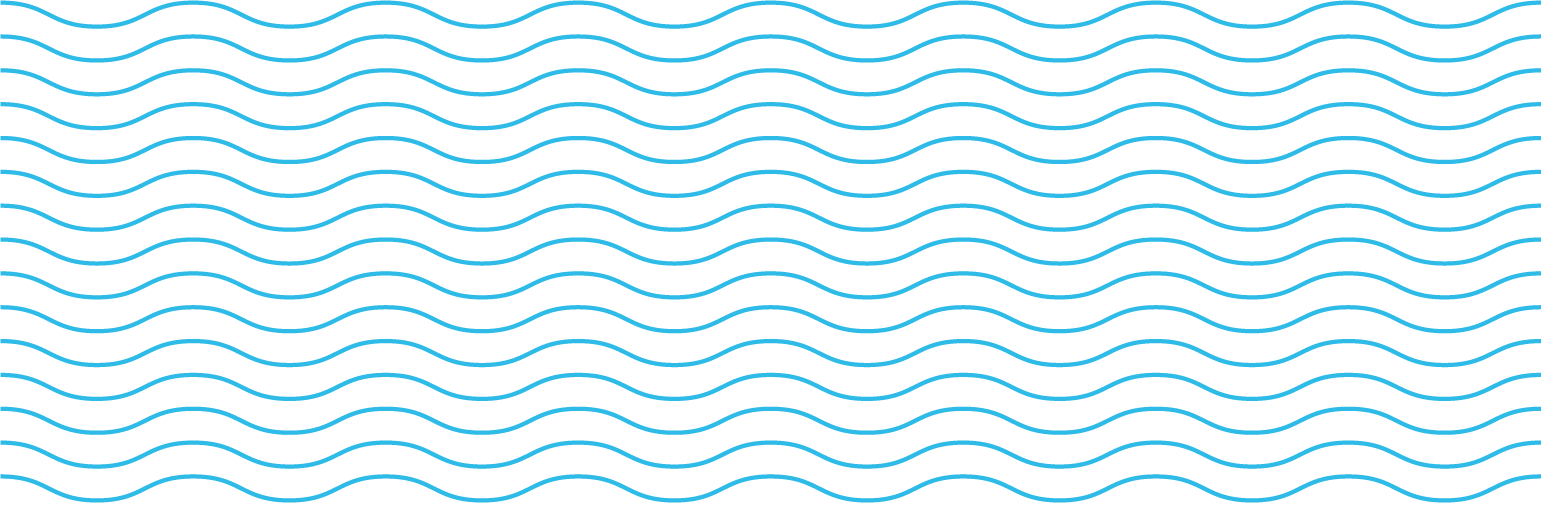 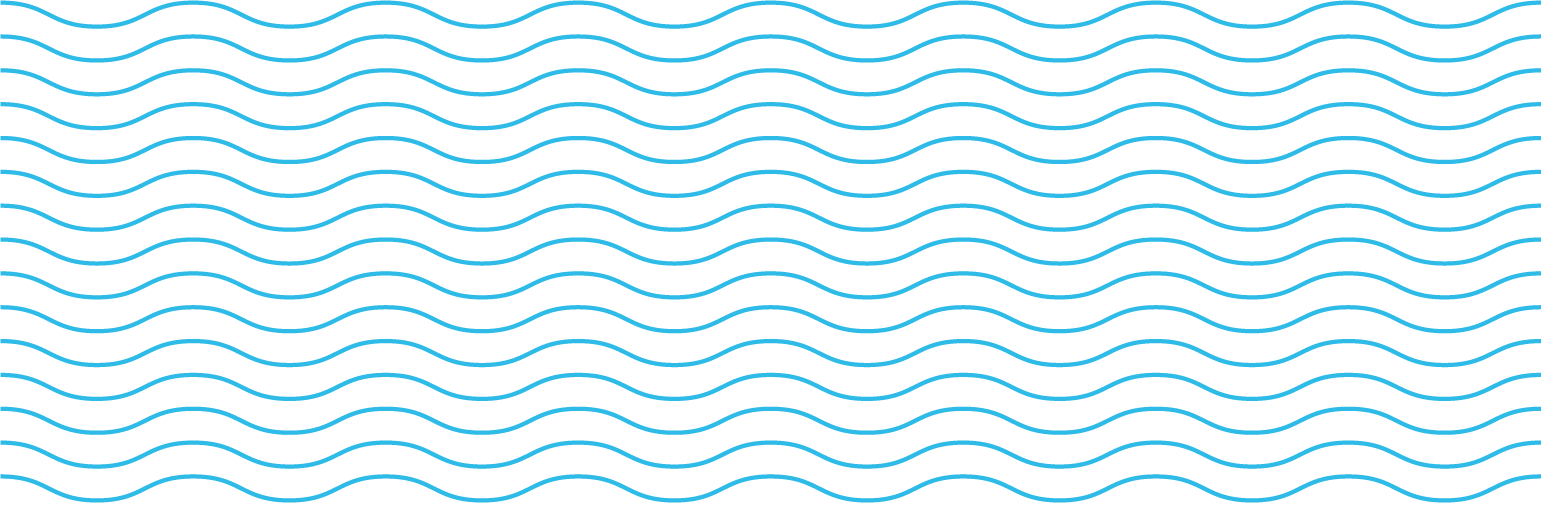 [Speaker Notes: https://wellawareworld.org/tangi-nyeusi/]
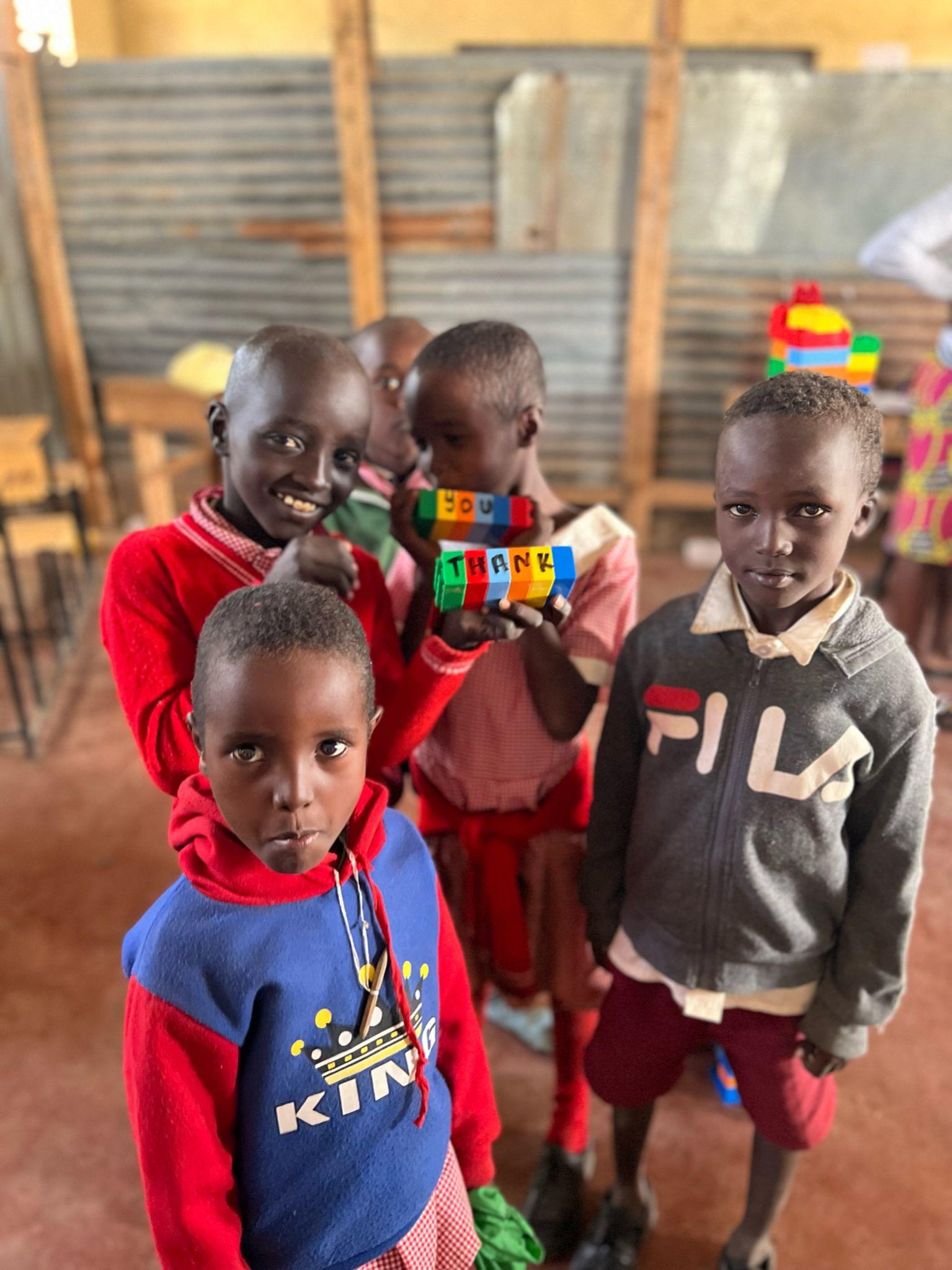 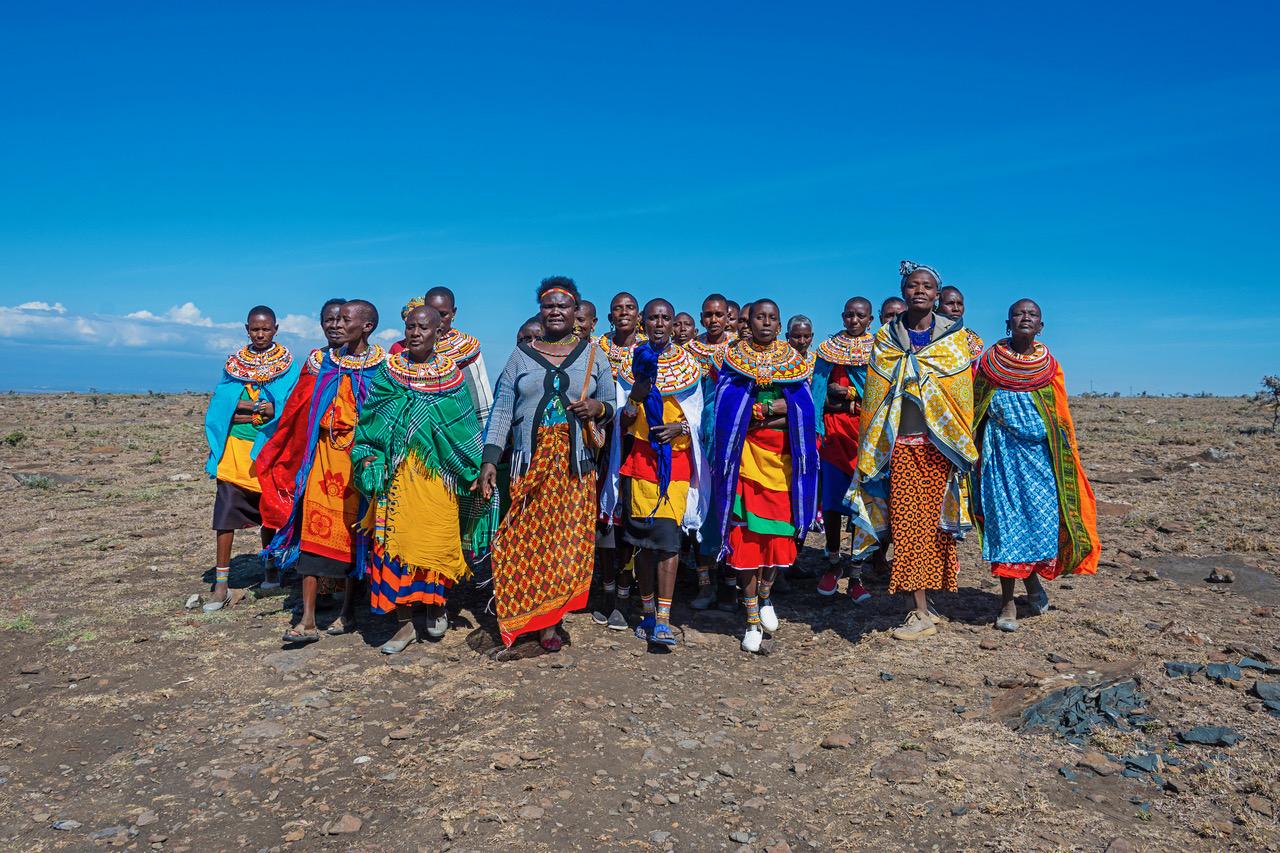 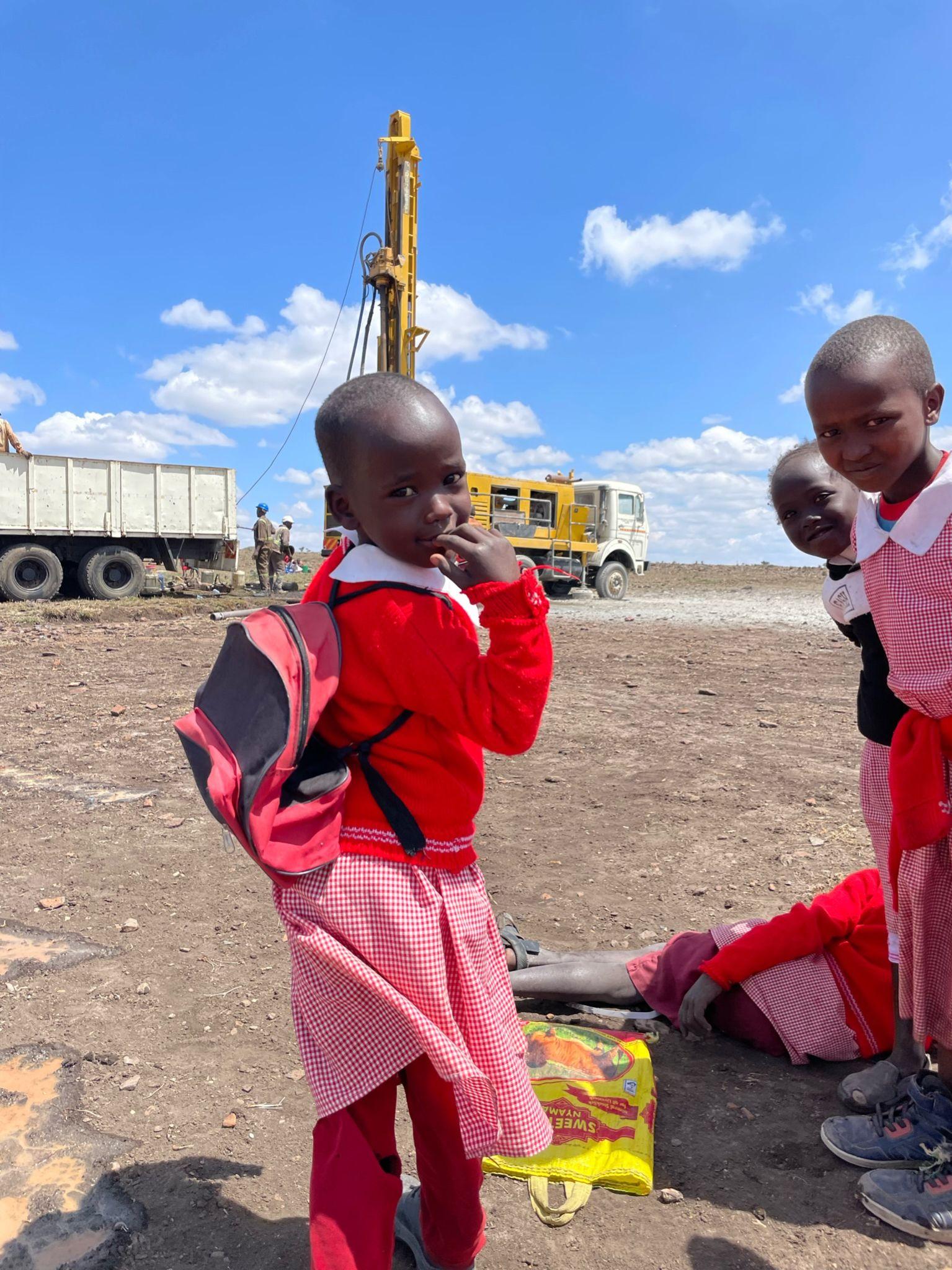 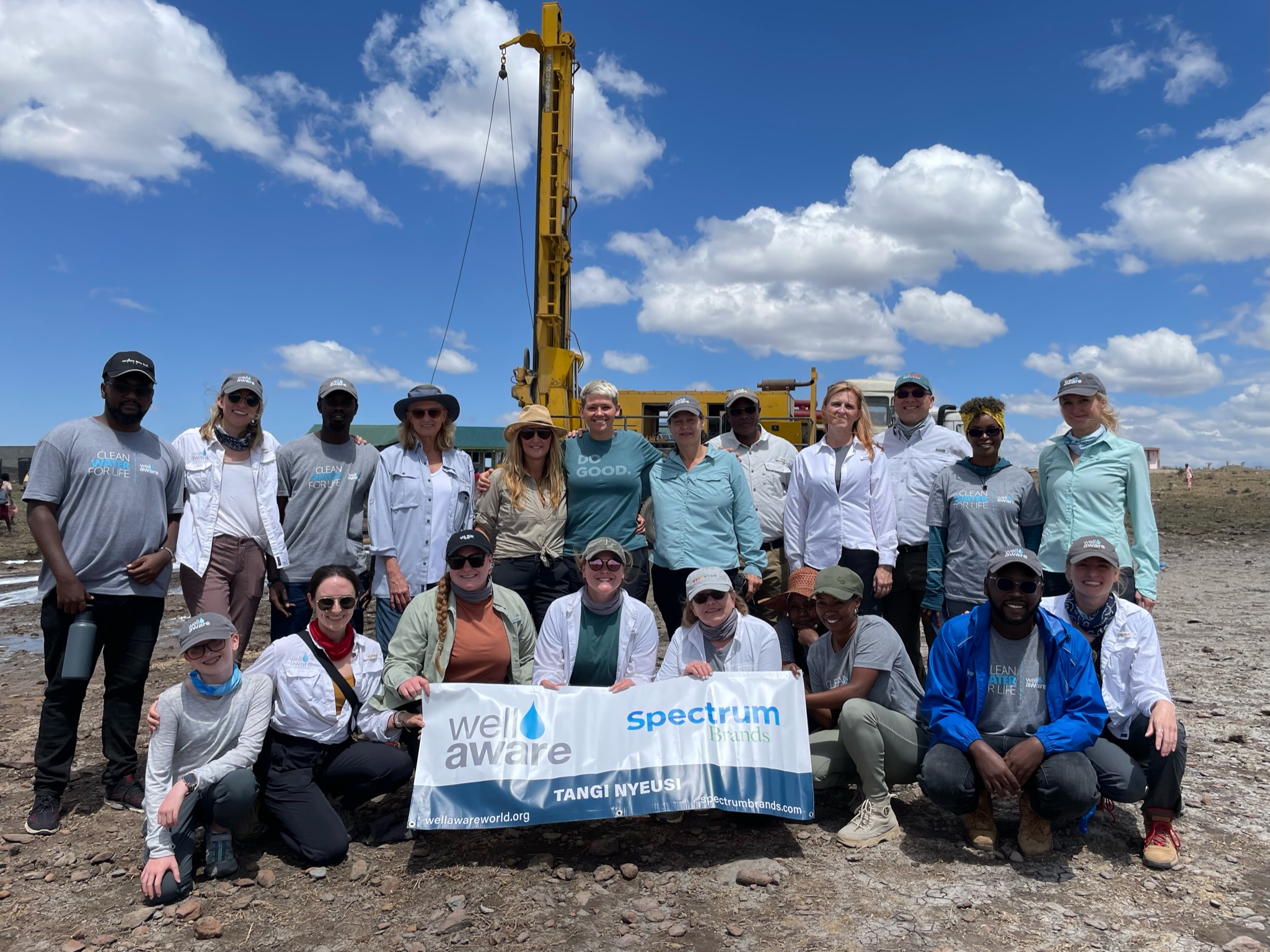 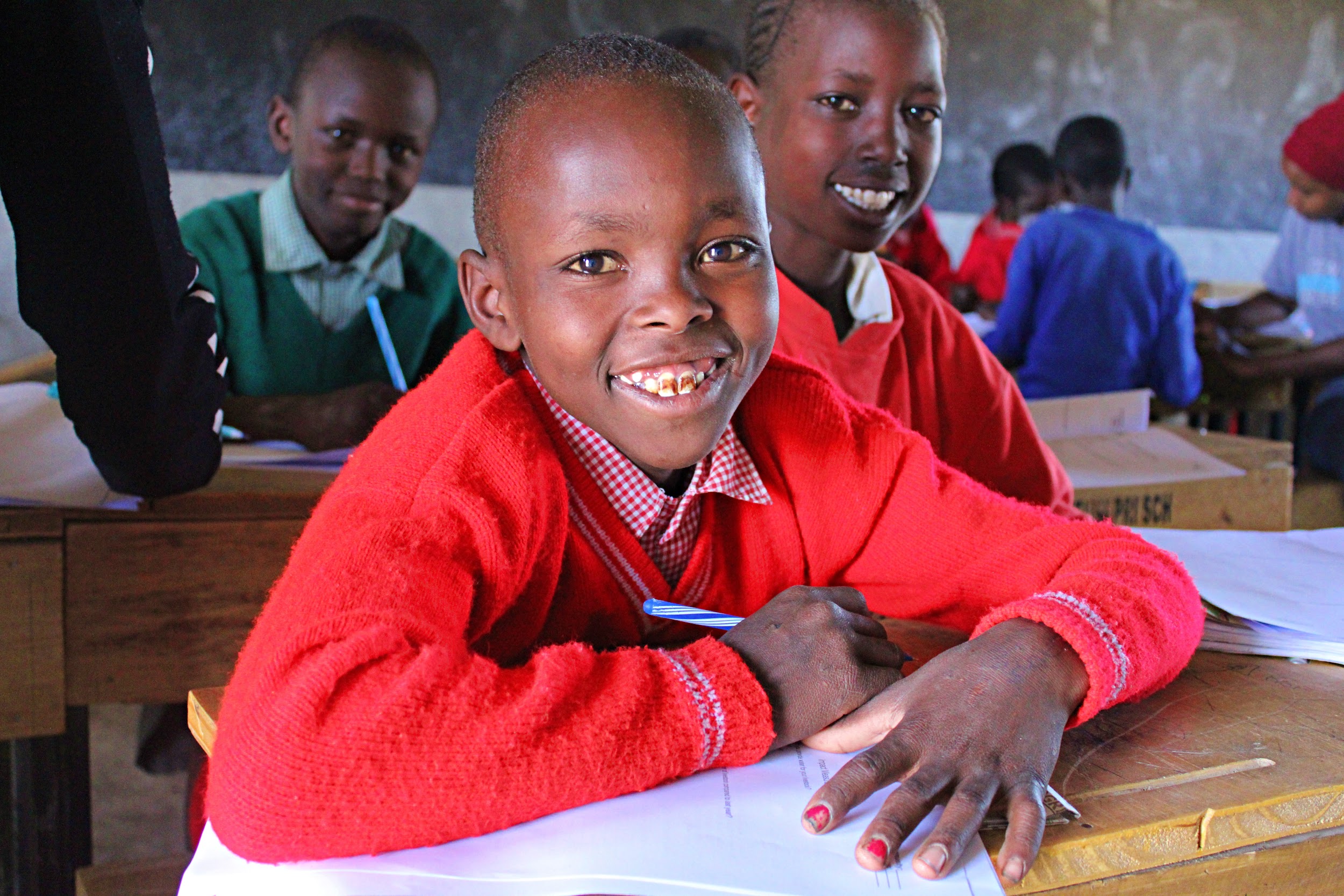 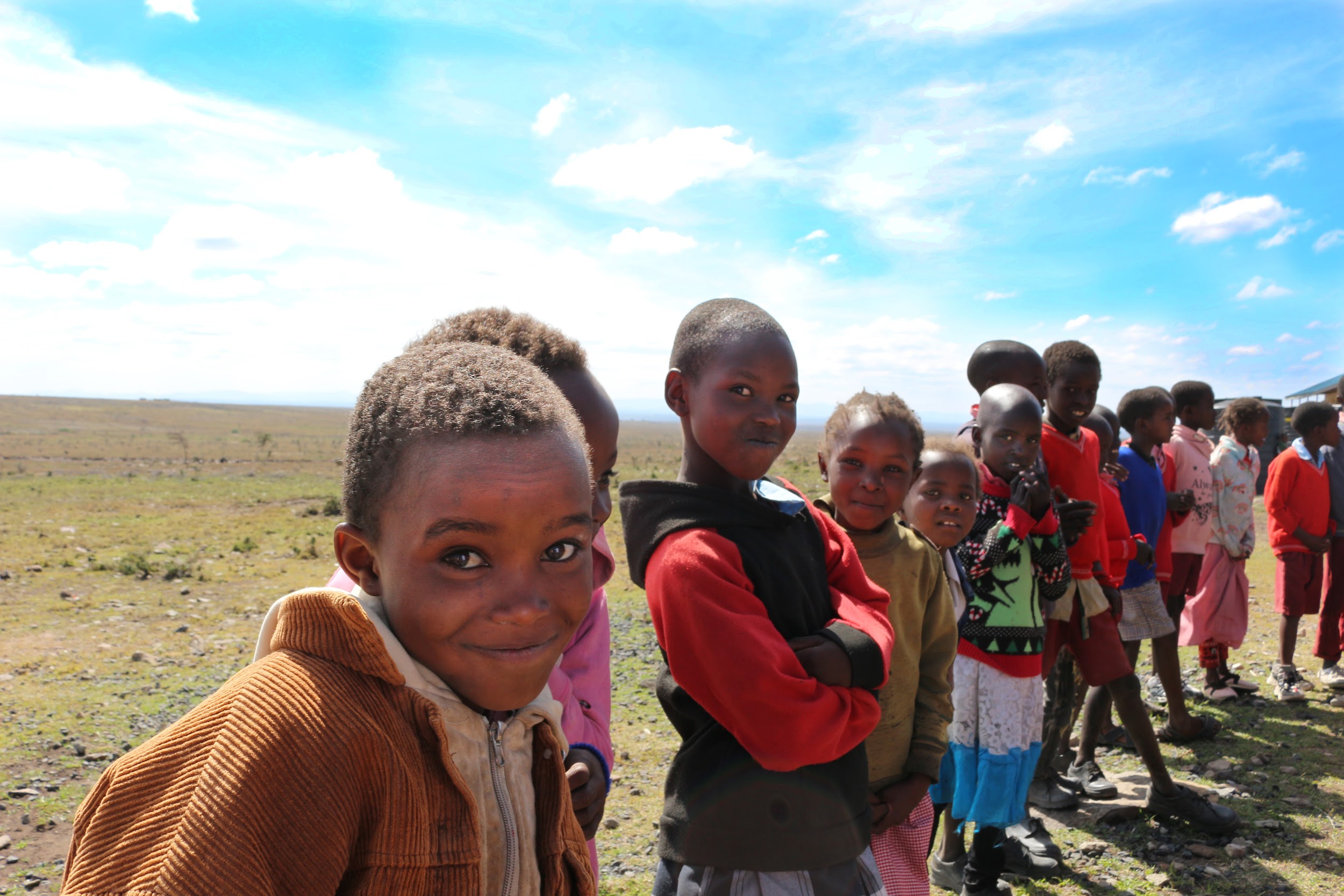 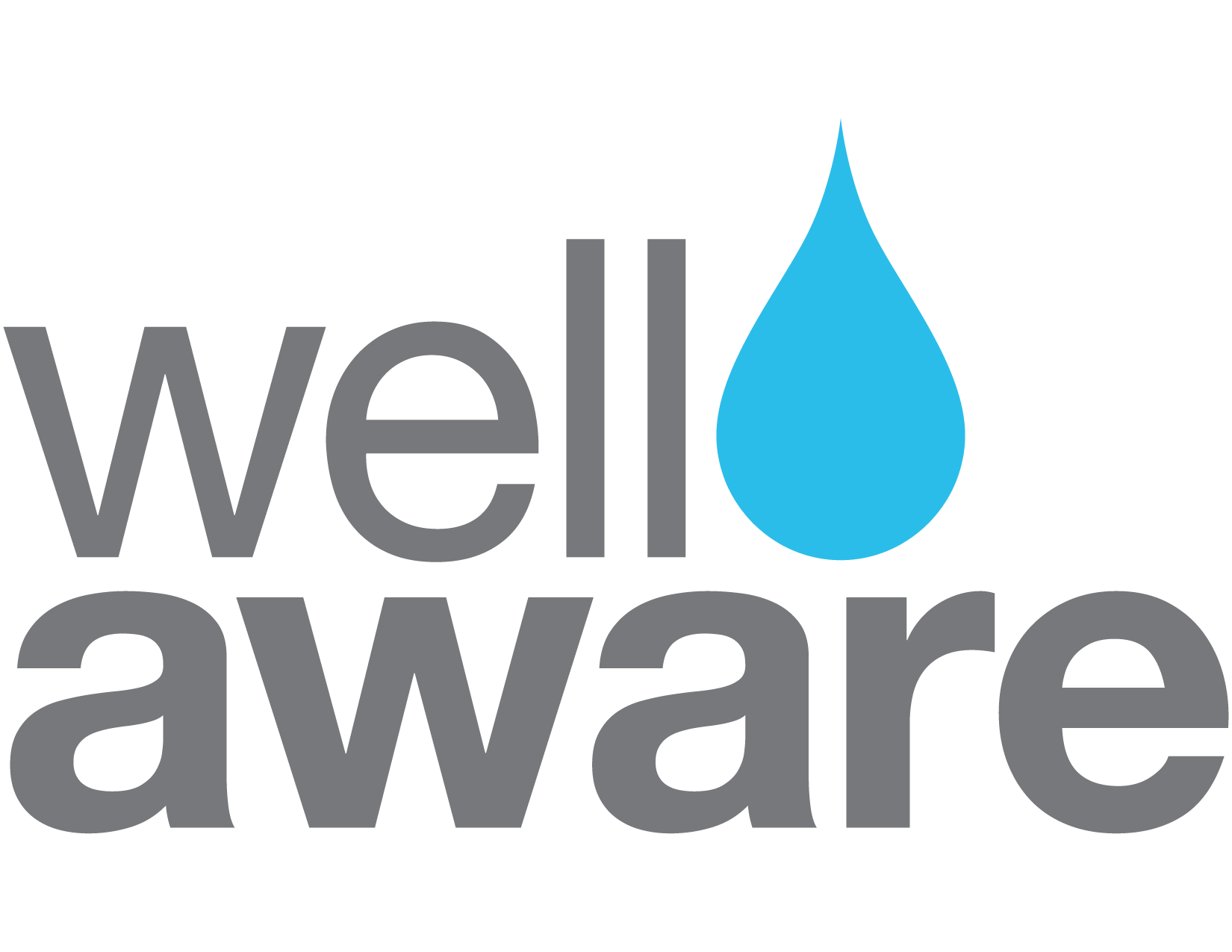 [Speaker Notes: https://wellawareworld.org/tangi-nyeusi/]
TANGI NYUESI, KENYA
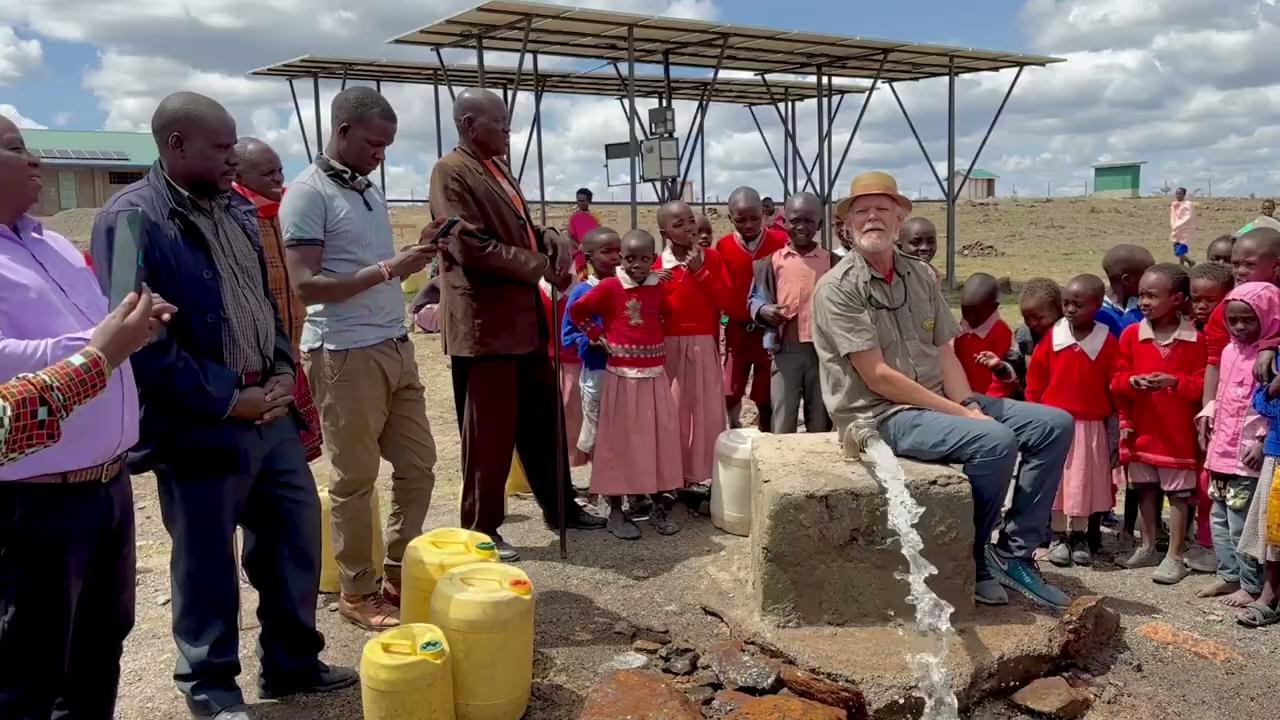 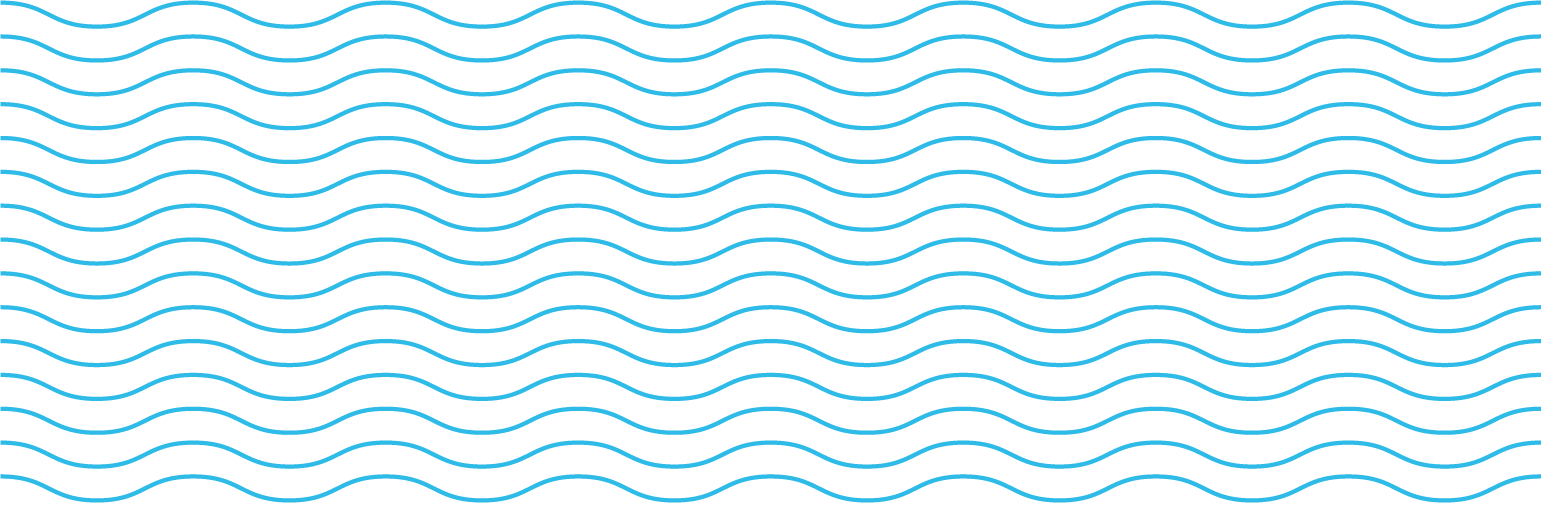 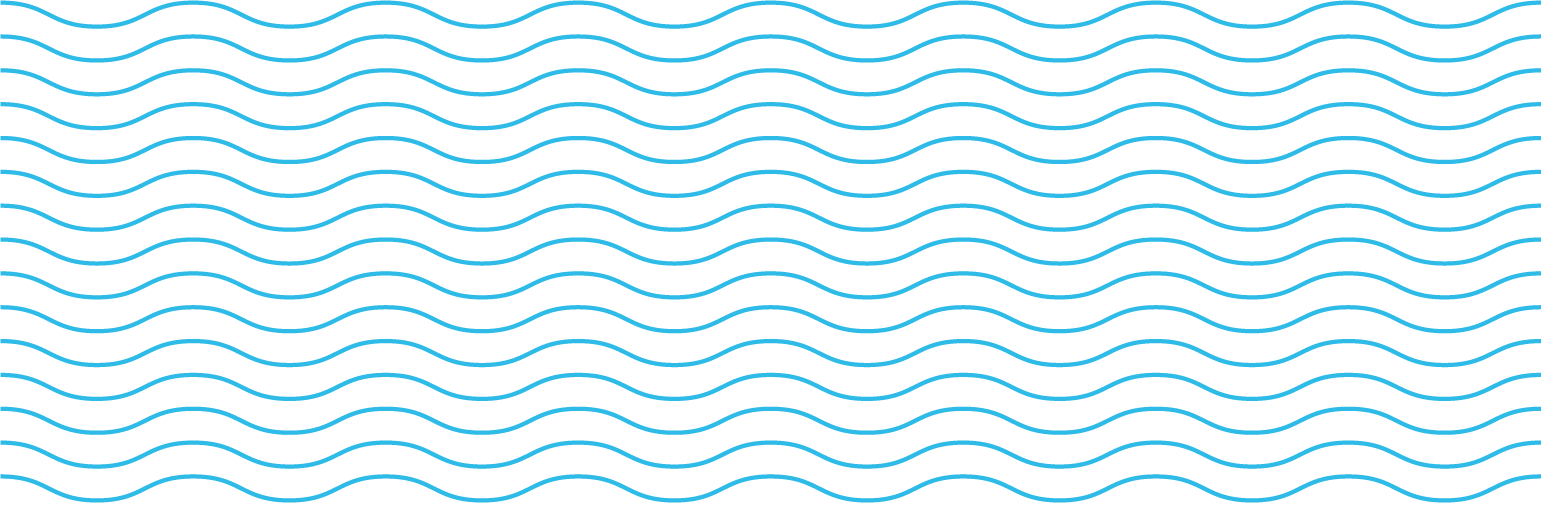 [Speaker Notes: https://wellawareworld.org/tangi-nyeusi/]
DAABA, KENYA
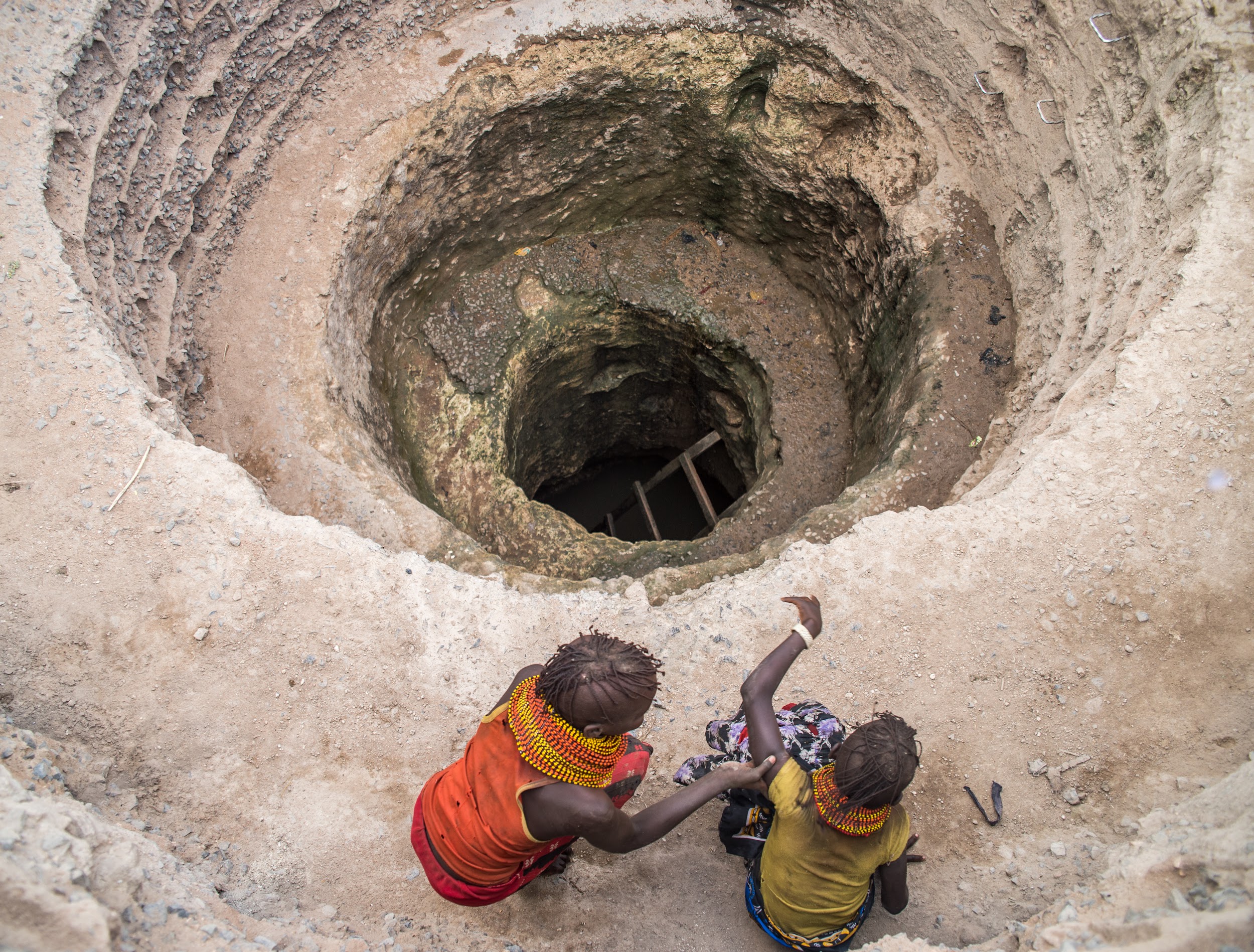 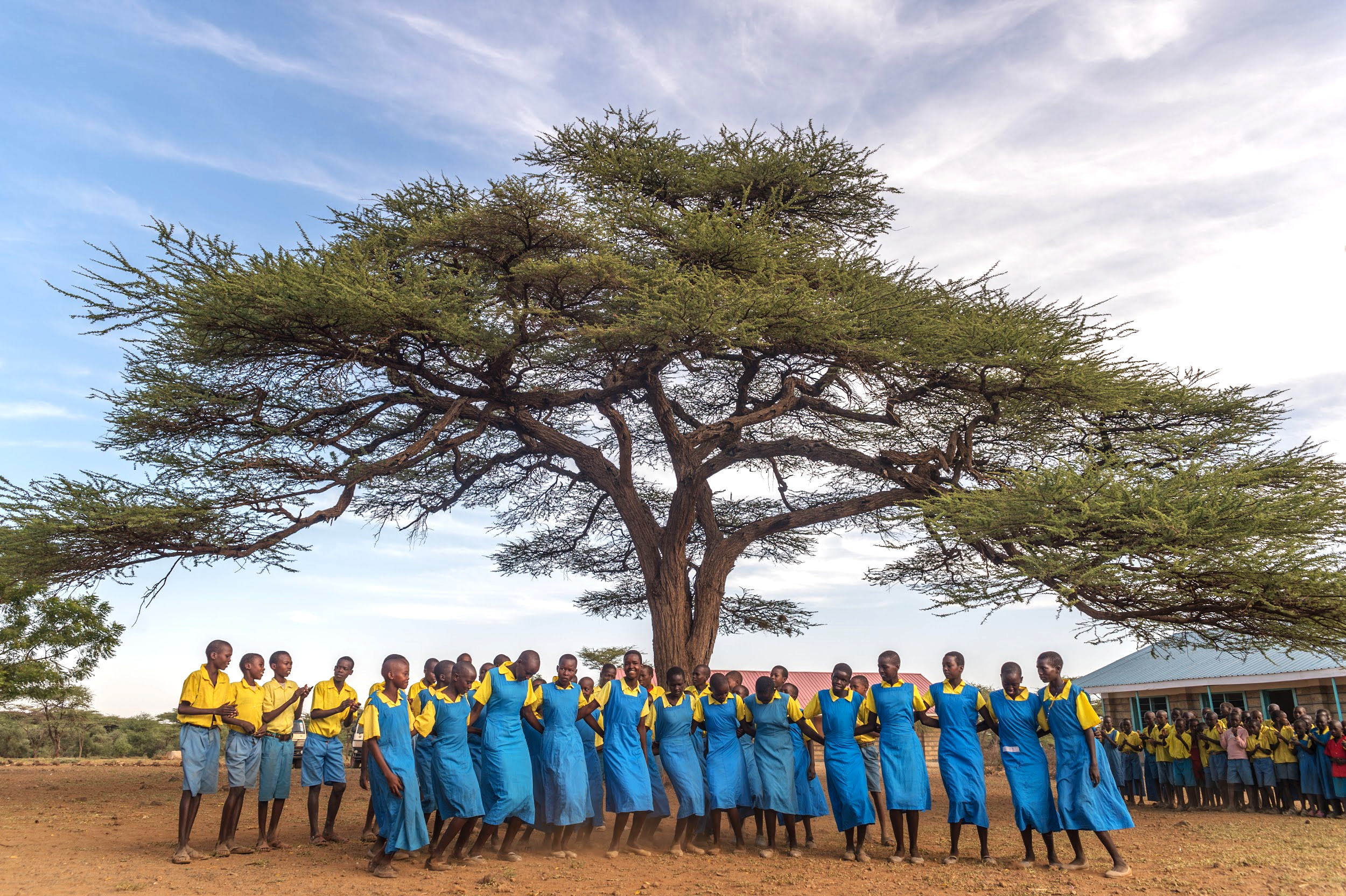 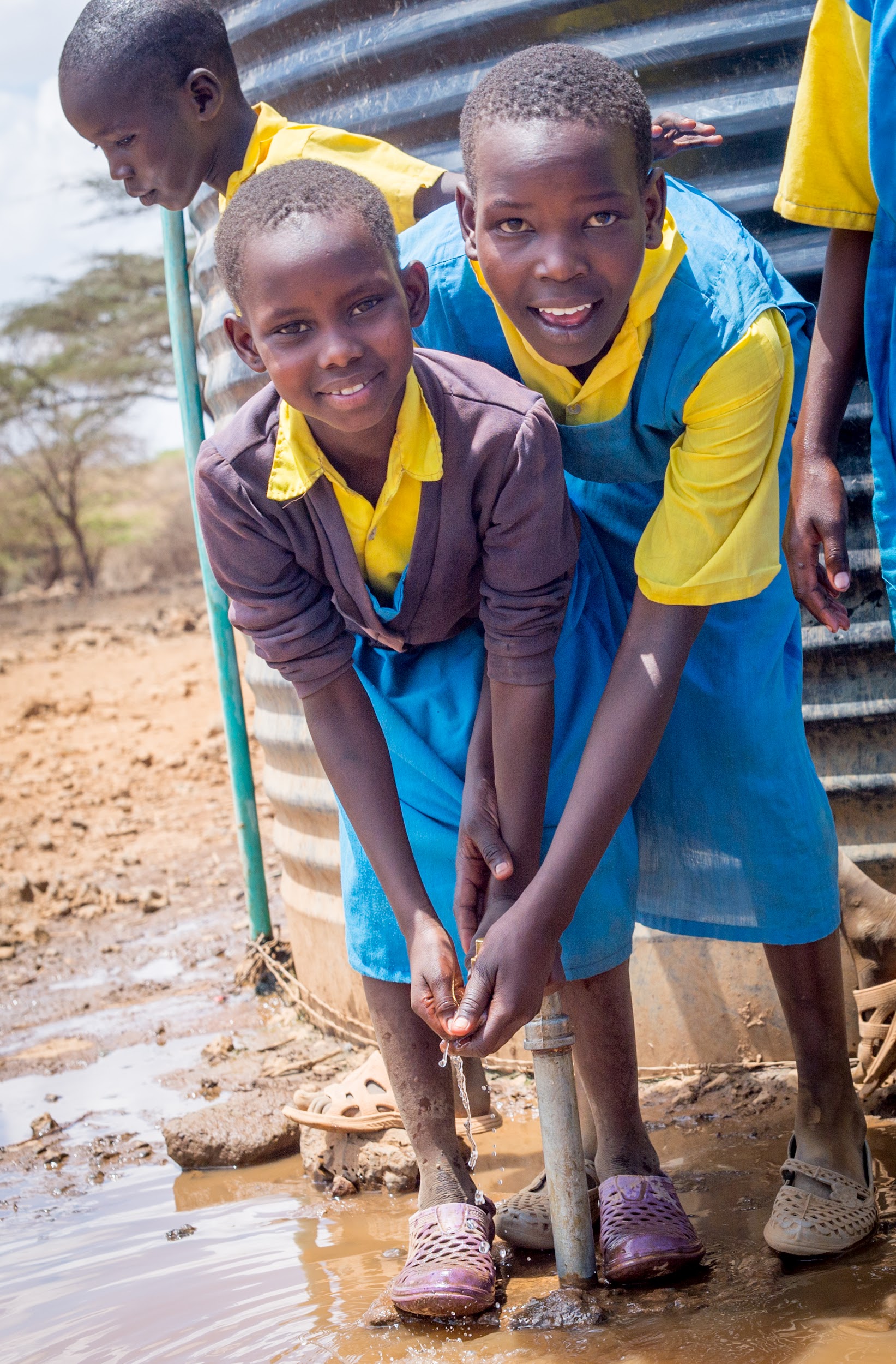 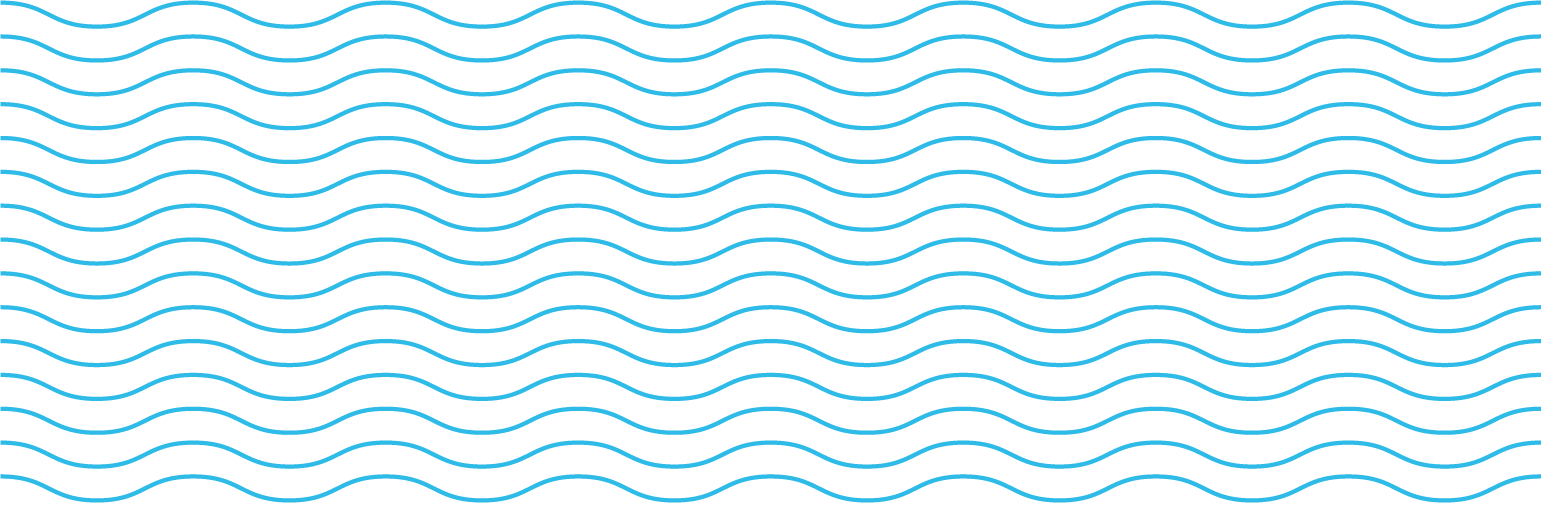 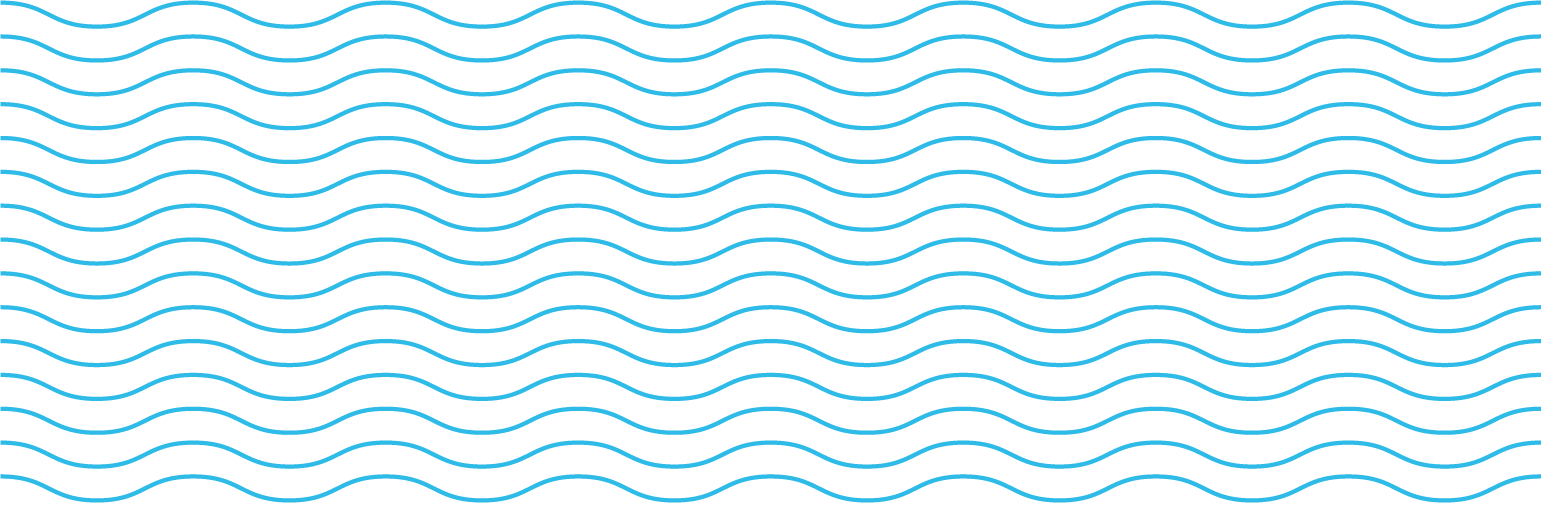 [Speaker Notes: https://wellawareworld.org/daabas-journey/]
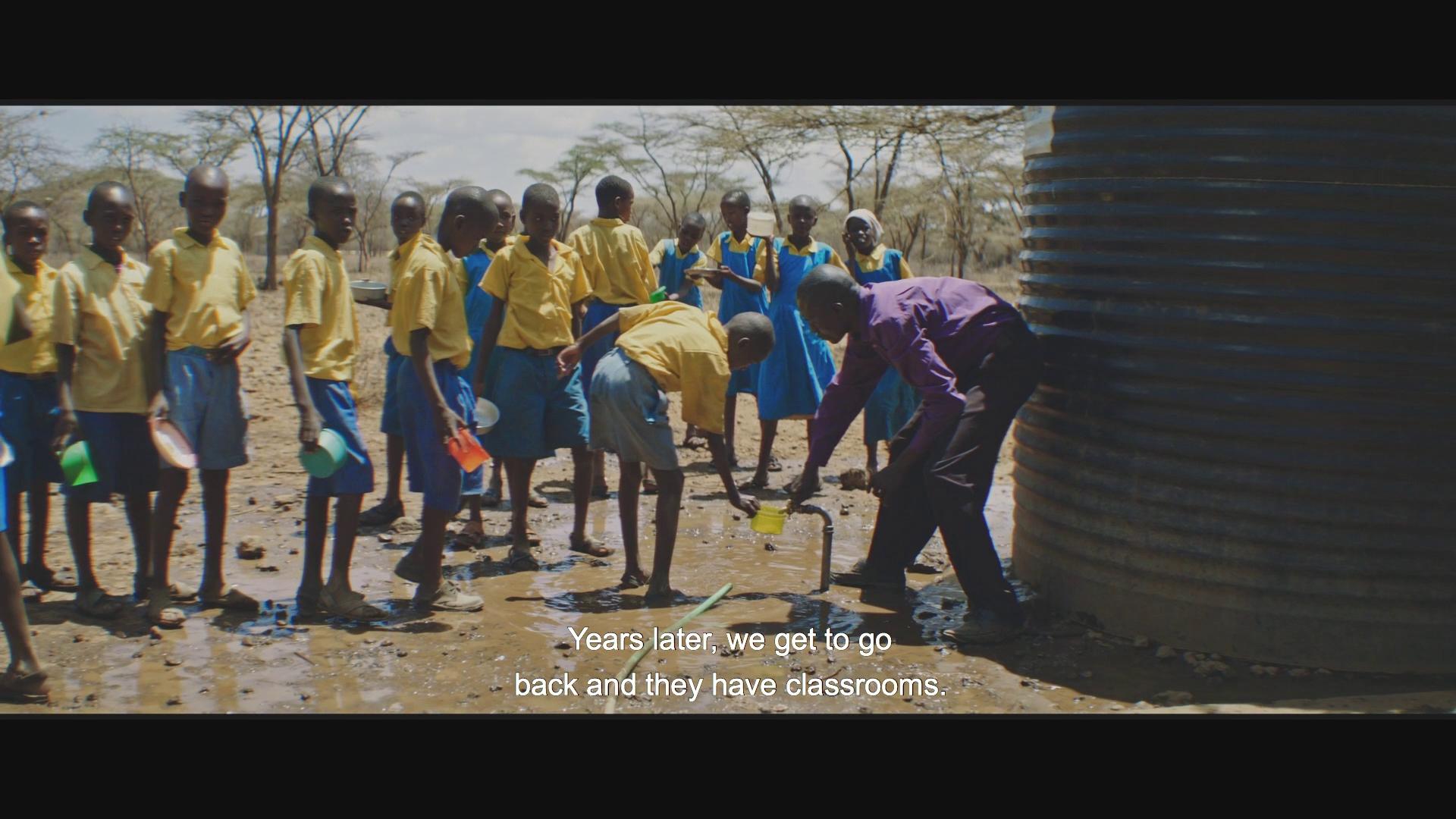 [Speaker Notes: https://wellawareworld.org/daabas-journey/]
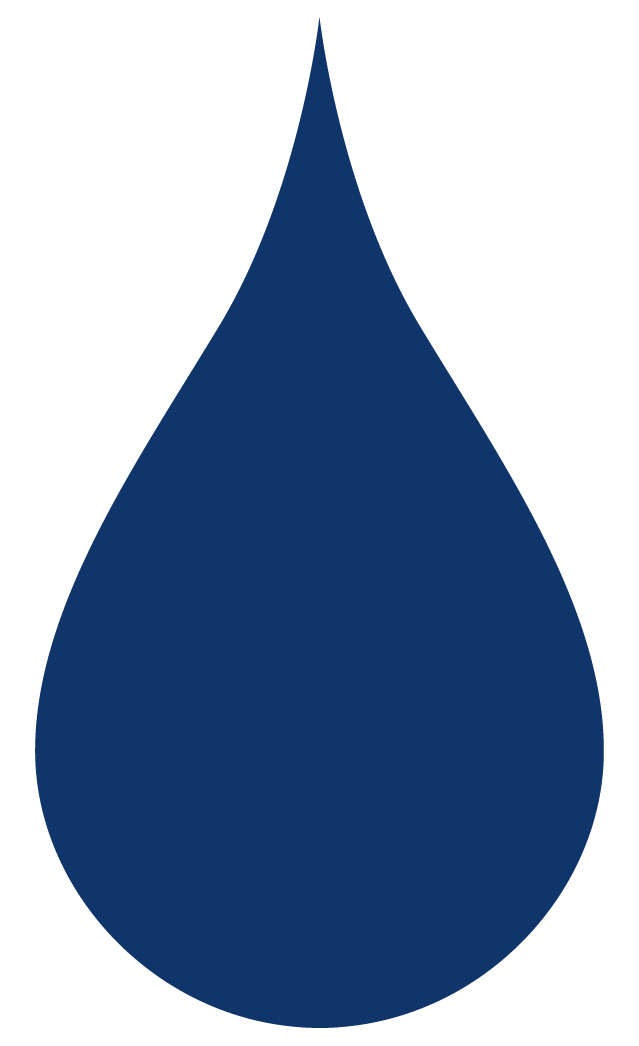 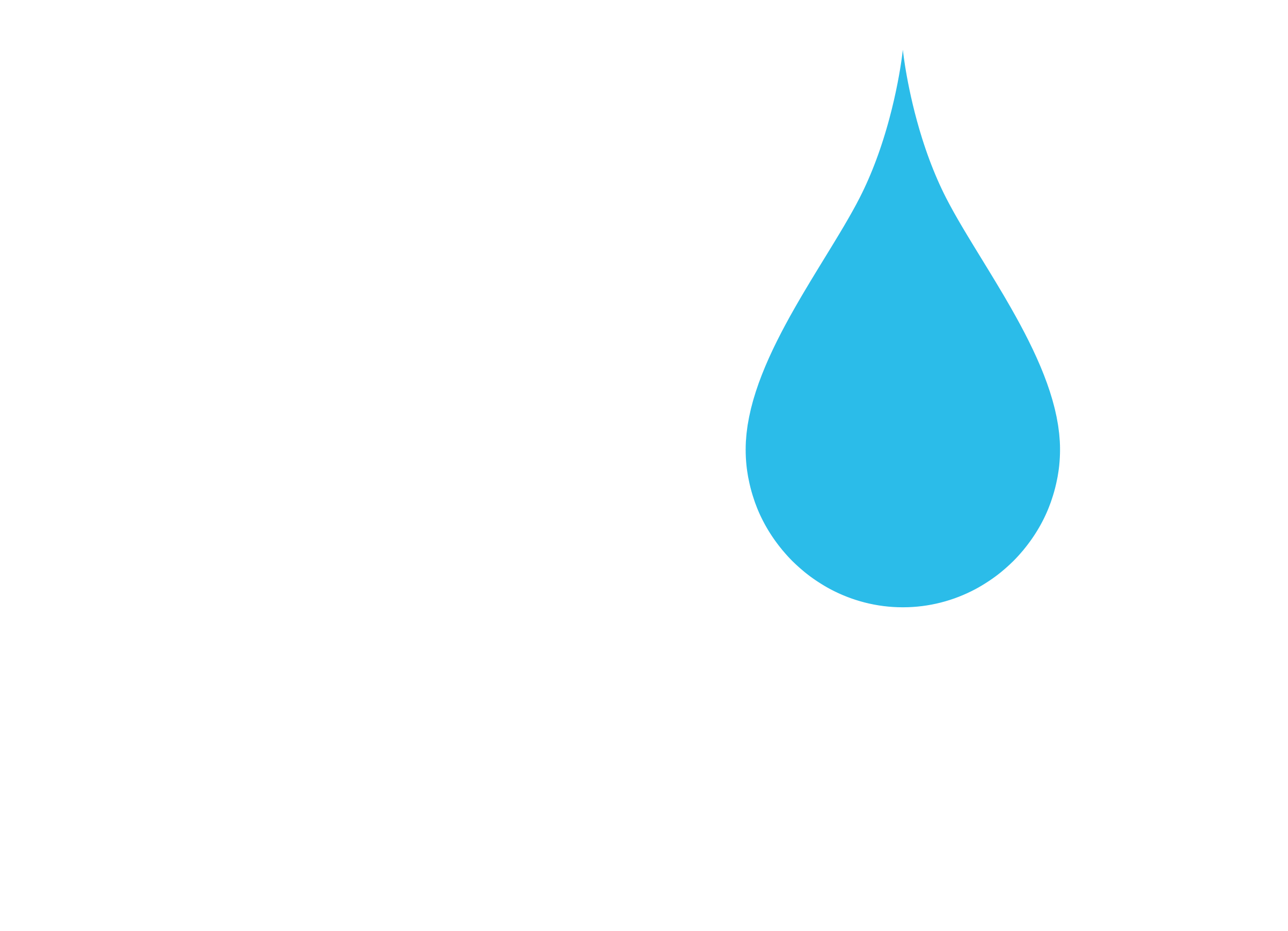 HOW YOU CAN HELP
[Speaker Notes: wellawareworld.org/water-project-news]
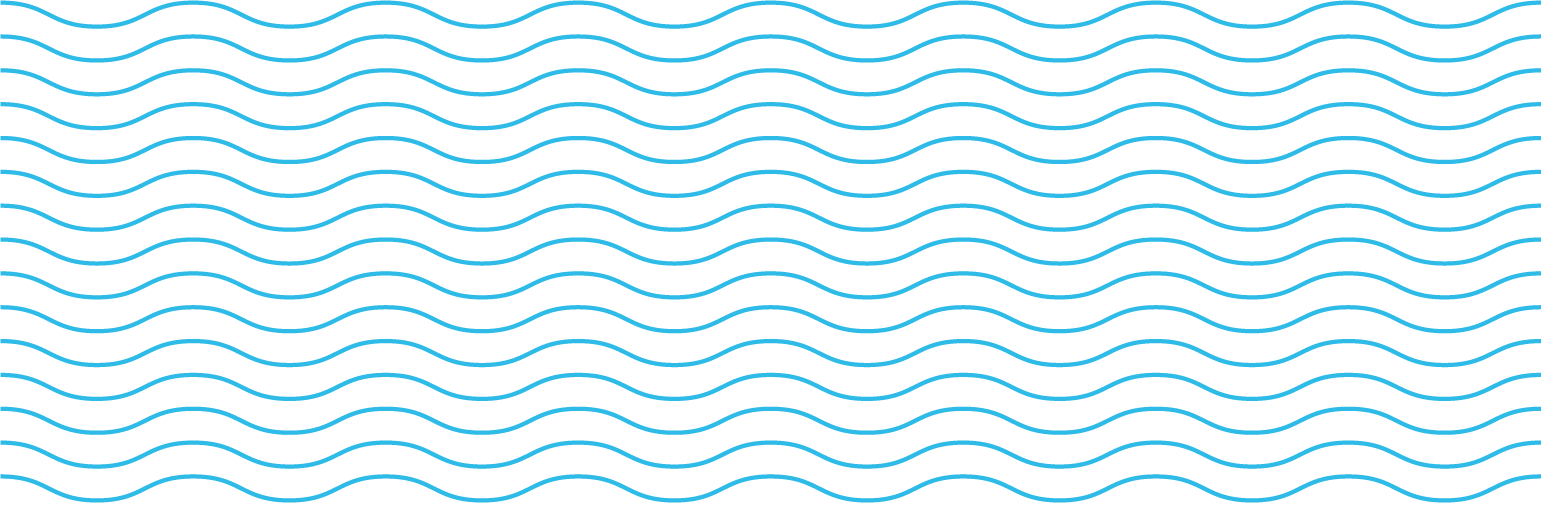 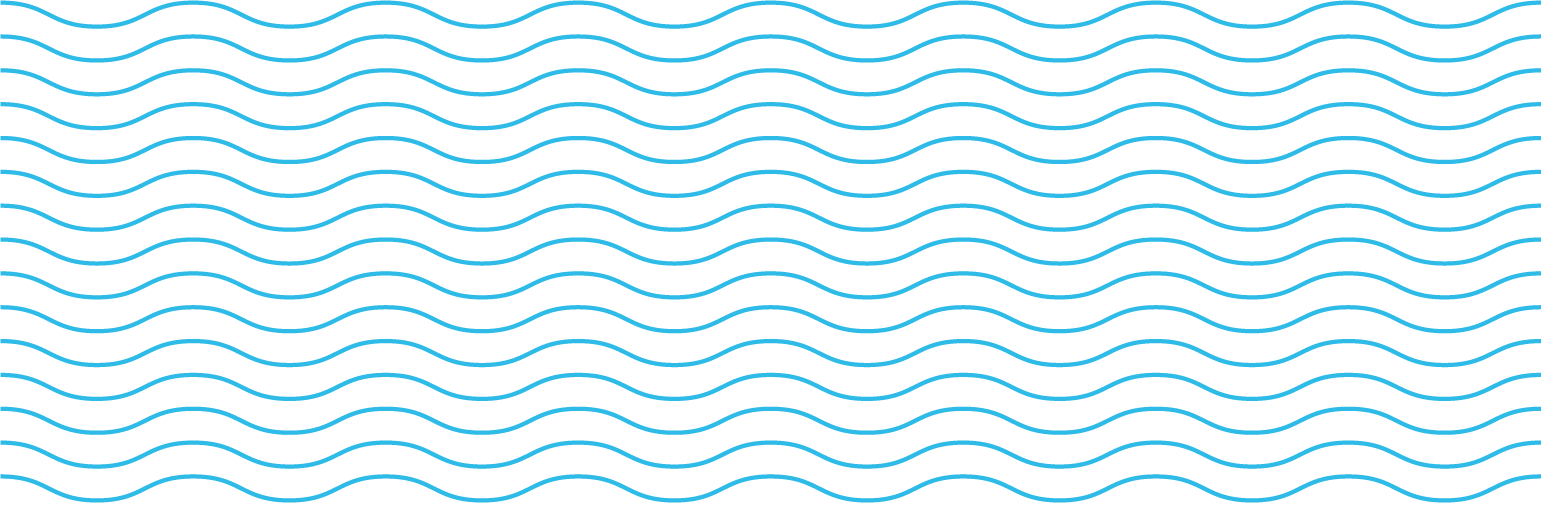 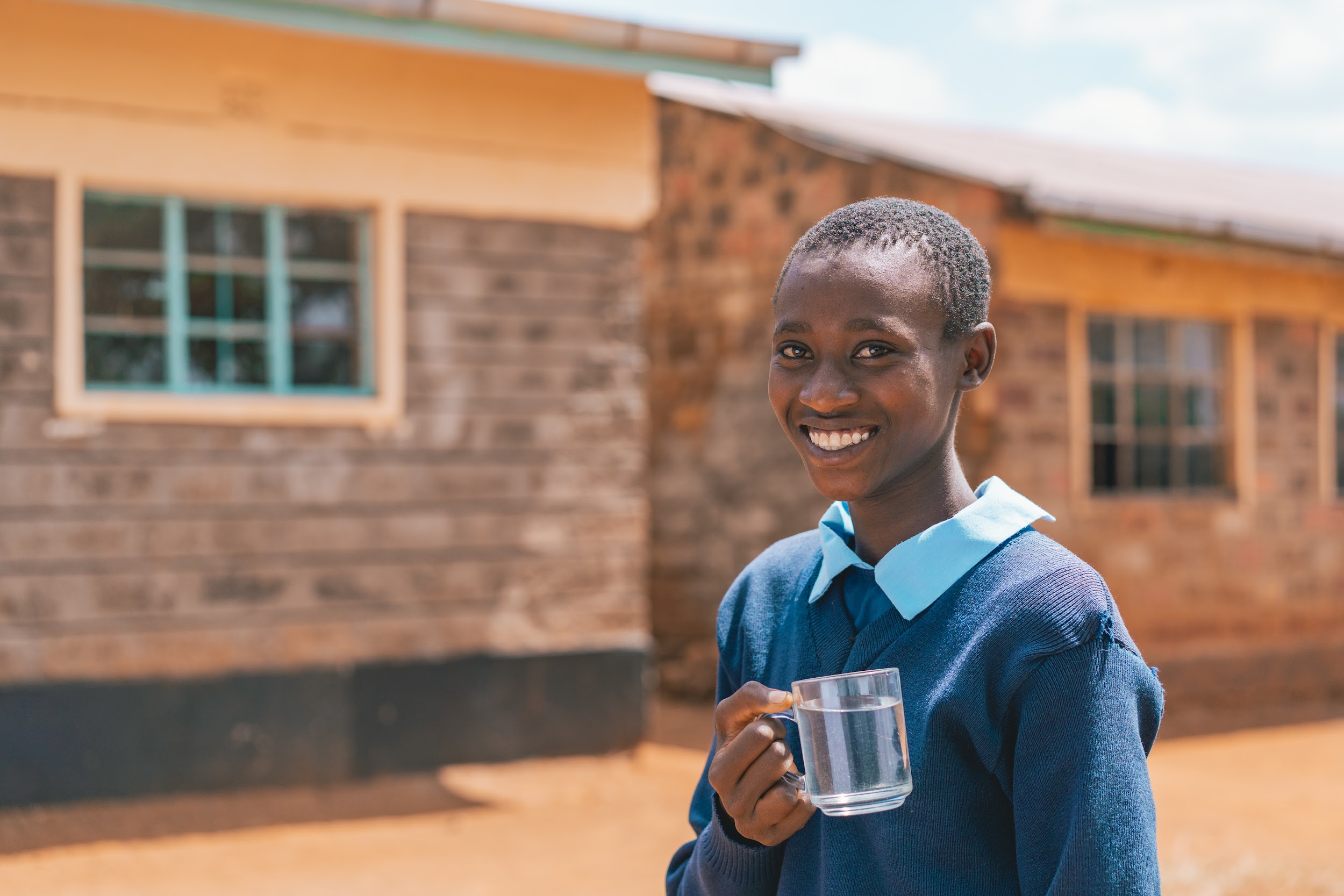 EVERY $15
PROVIDES
1 PERSON WITH CLEAN WATER FOR LIFE.
[Speaker Notes: wellawareworld.org/give]
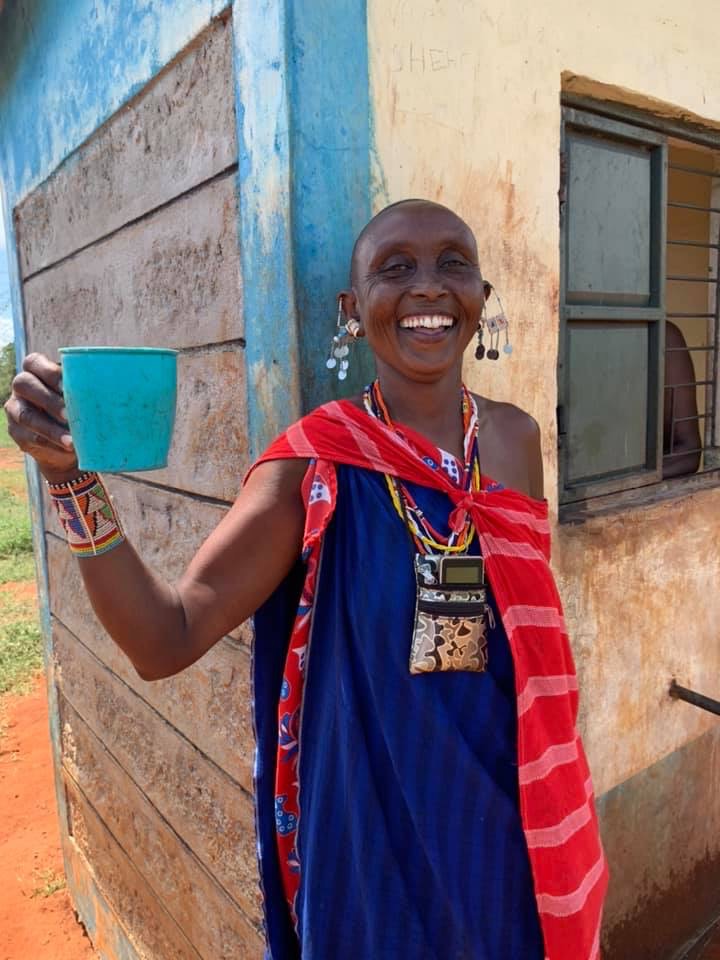 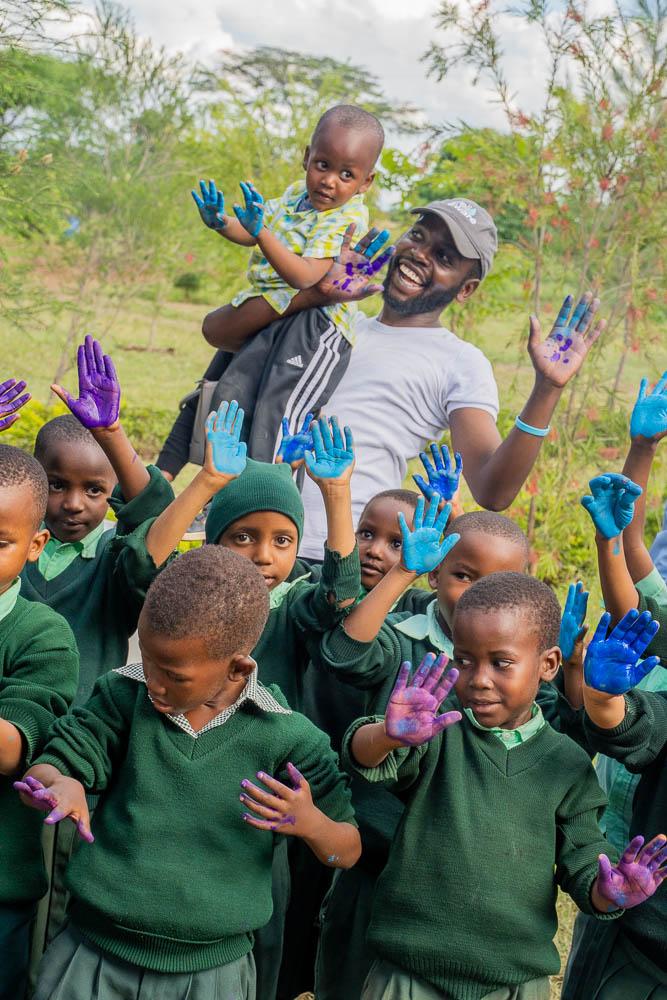 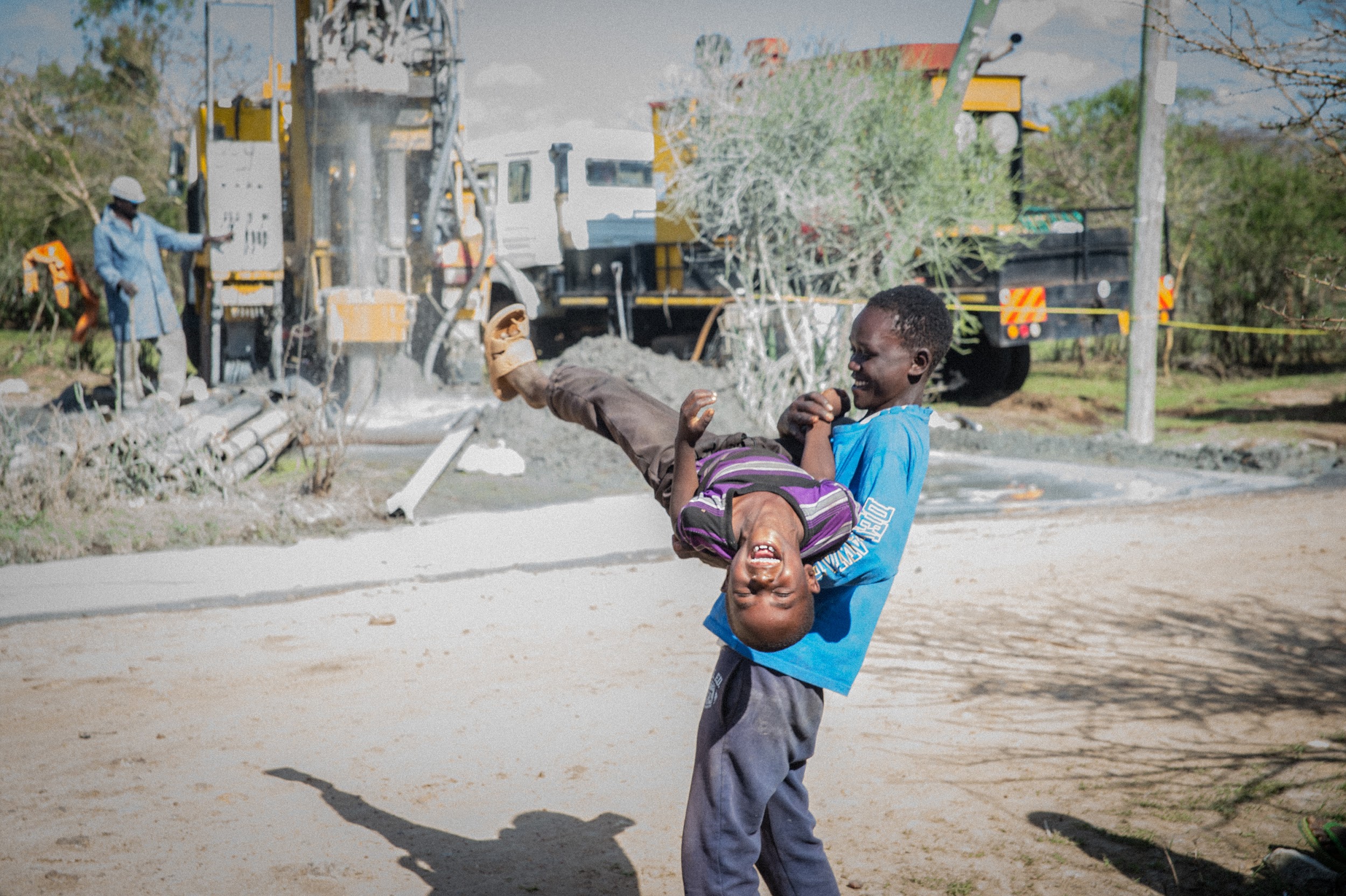 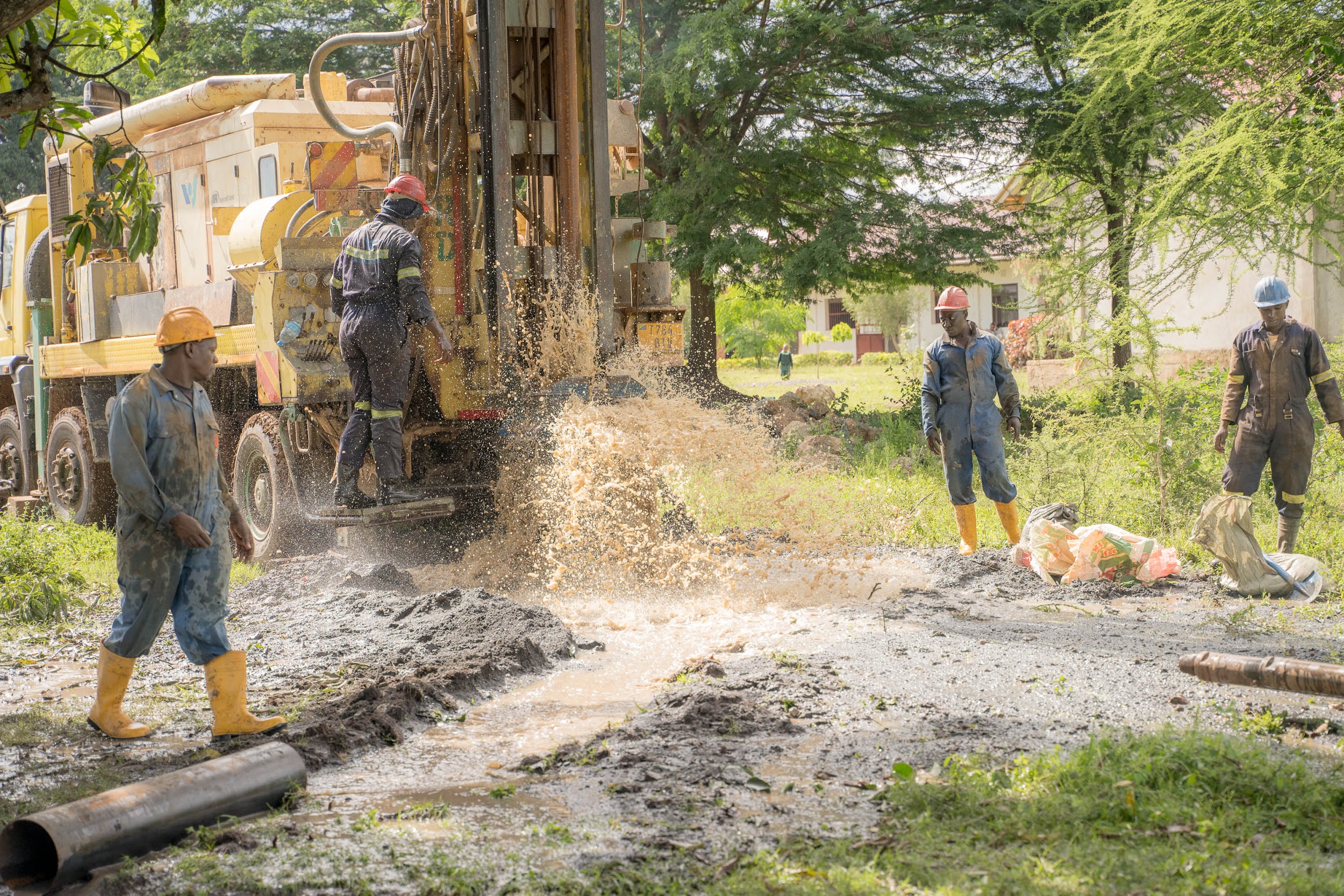 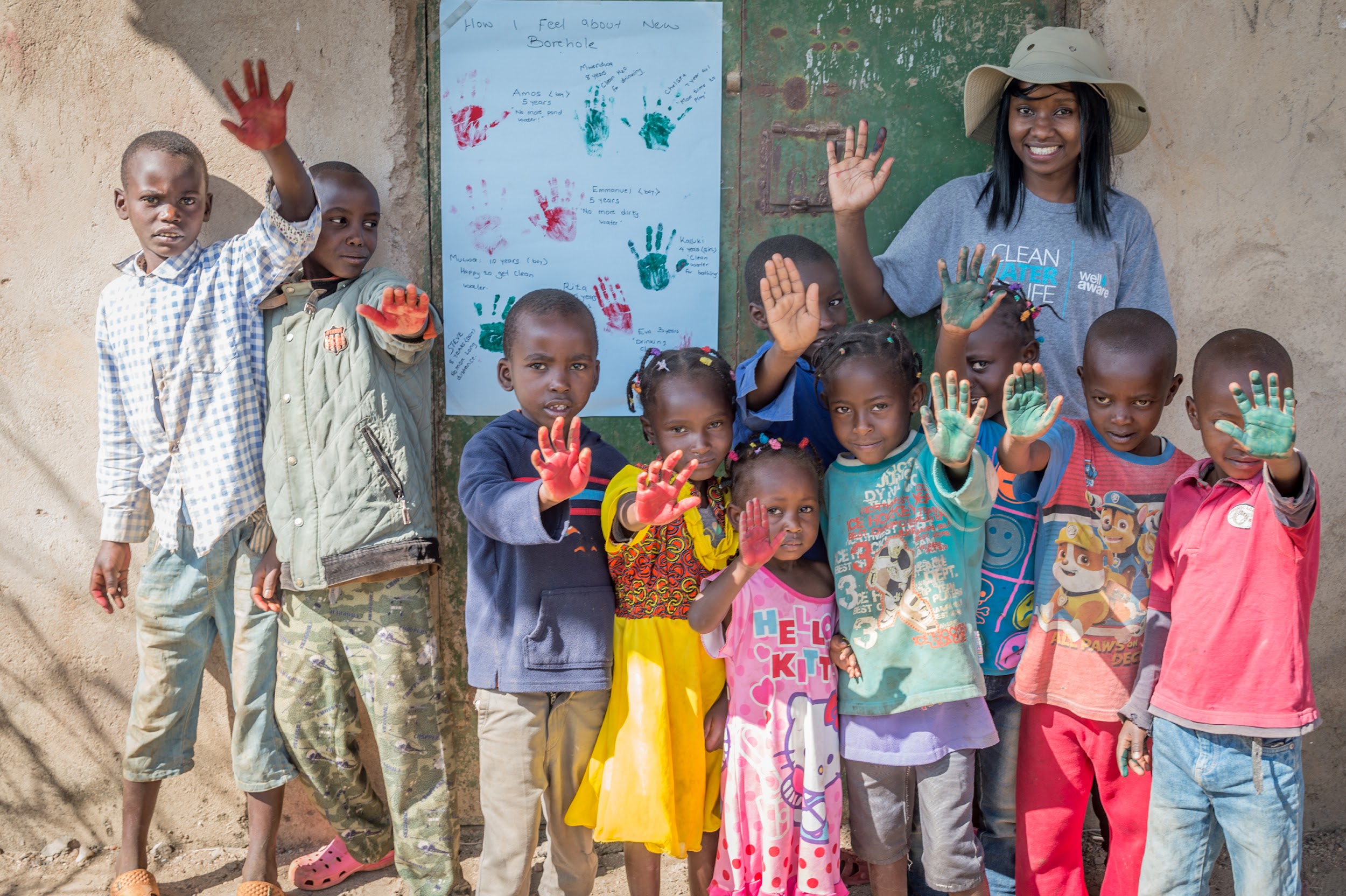 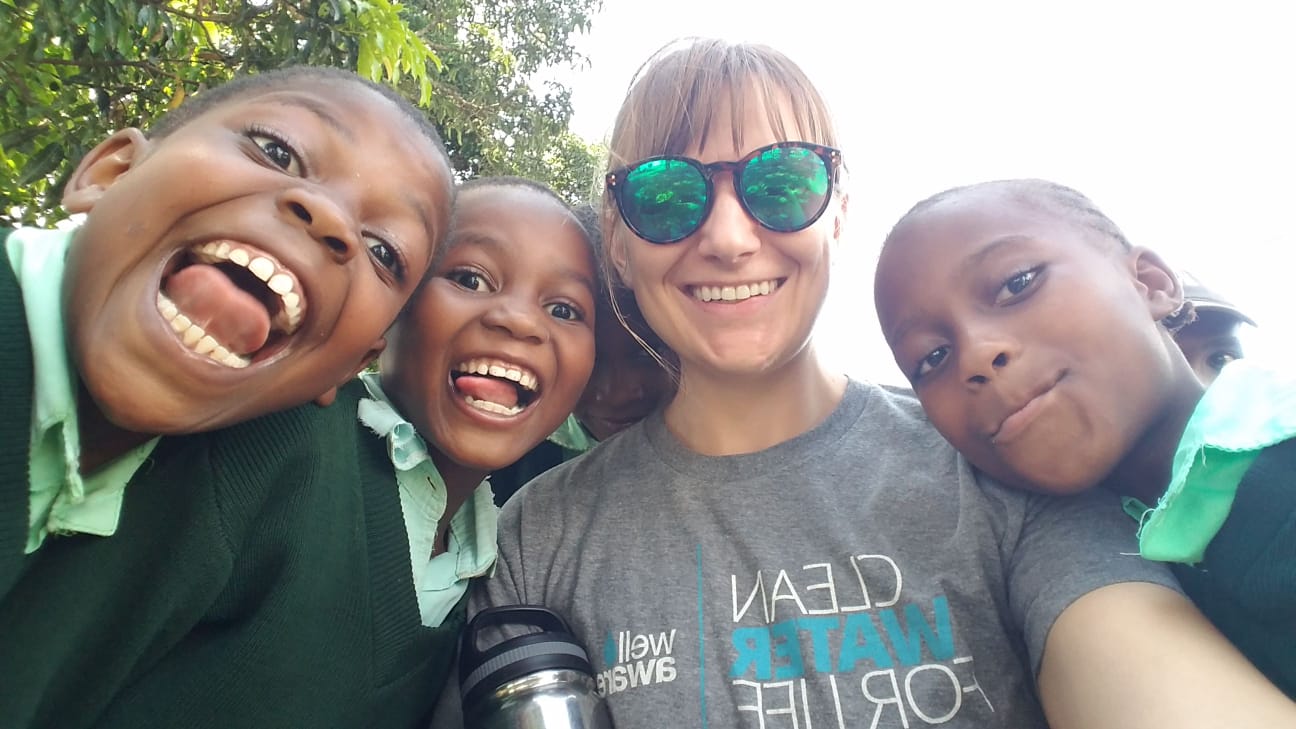 [Speaker Notes: https://wellawareworld.org/faces-of-water/]
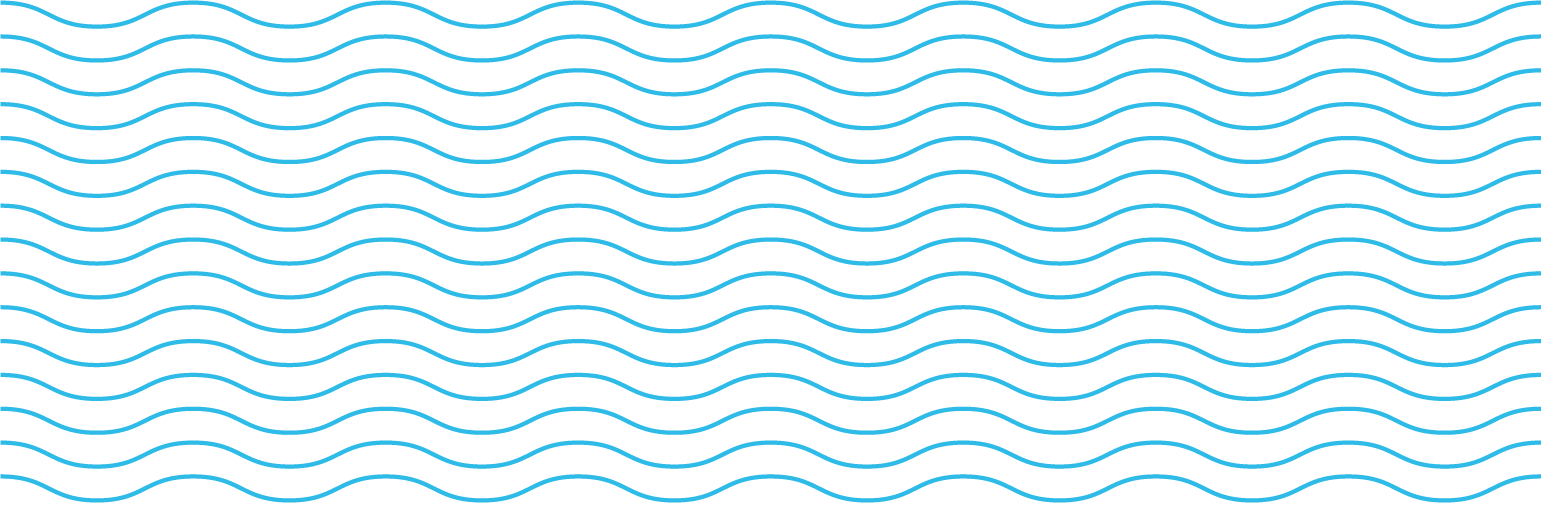 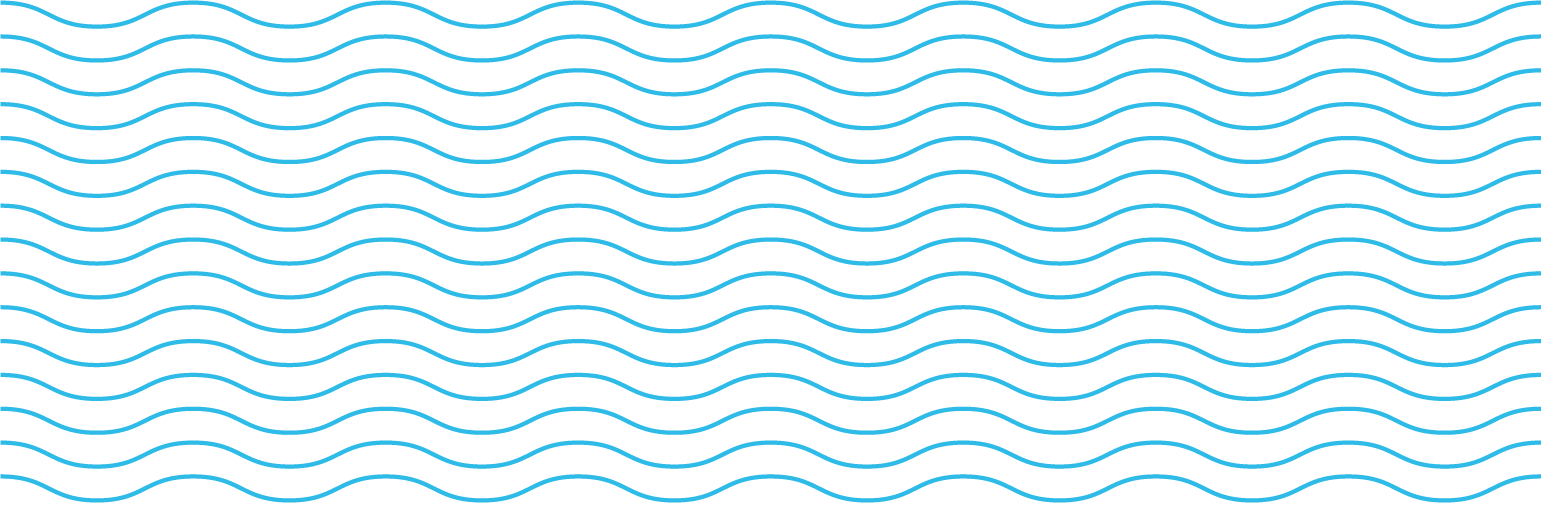 WAYS TO GET INVOLVED
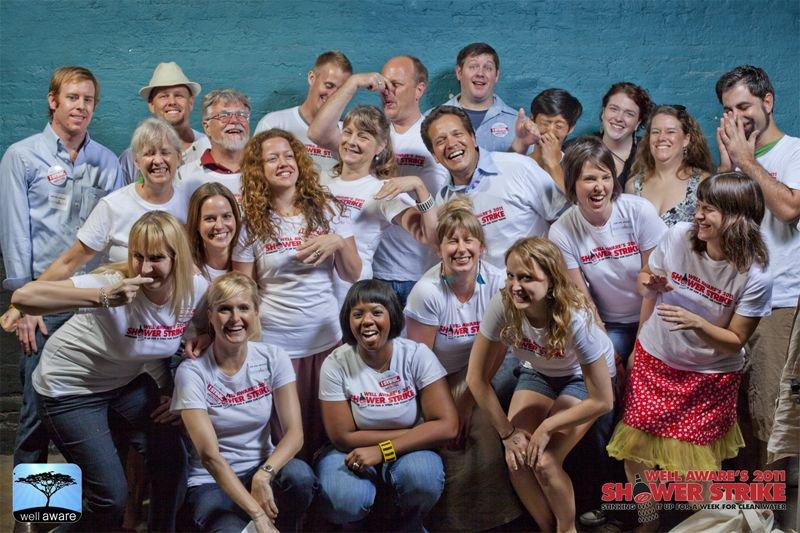 Subscribe to our Newsletter


Donate Monthly through The Village


Spread Awareness About Our Mission


Join Shower Strike in April or Start Your Own Fundraiser


Get Your Company Involved by Becoming a Brand Partner
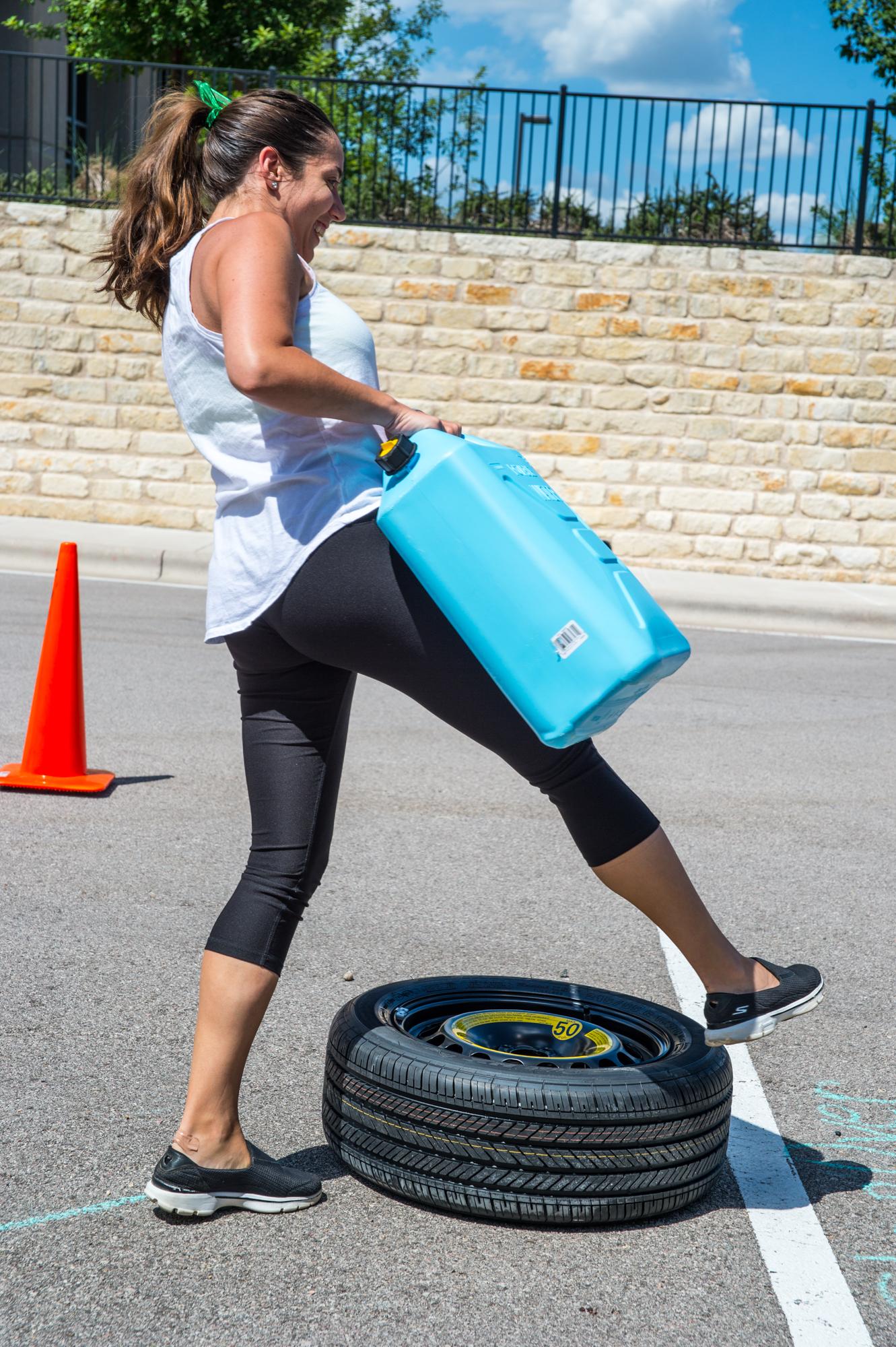 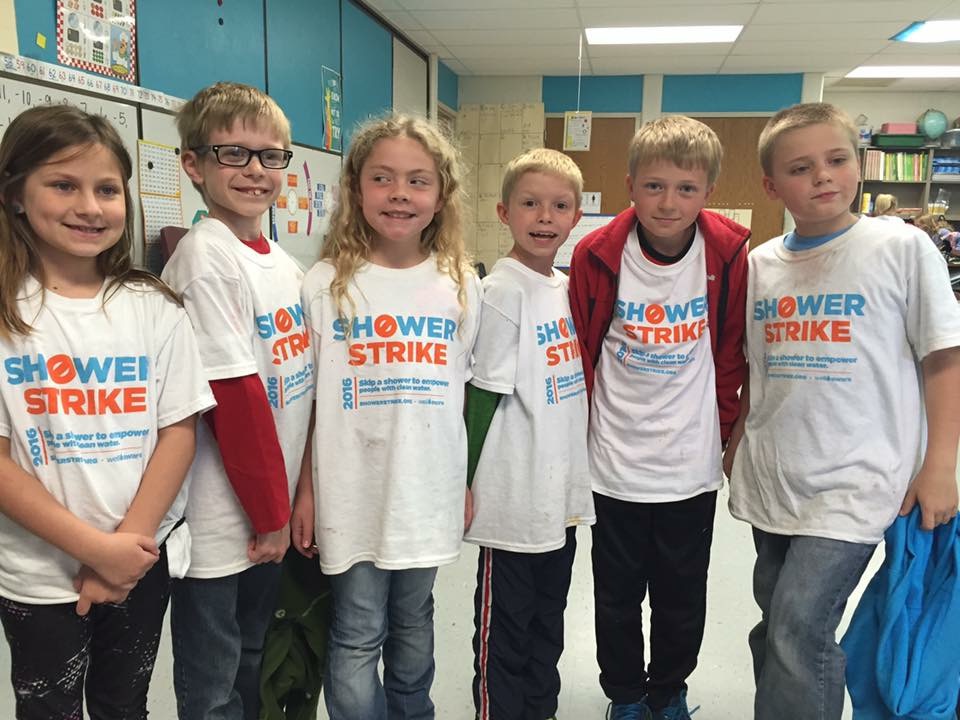 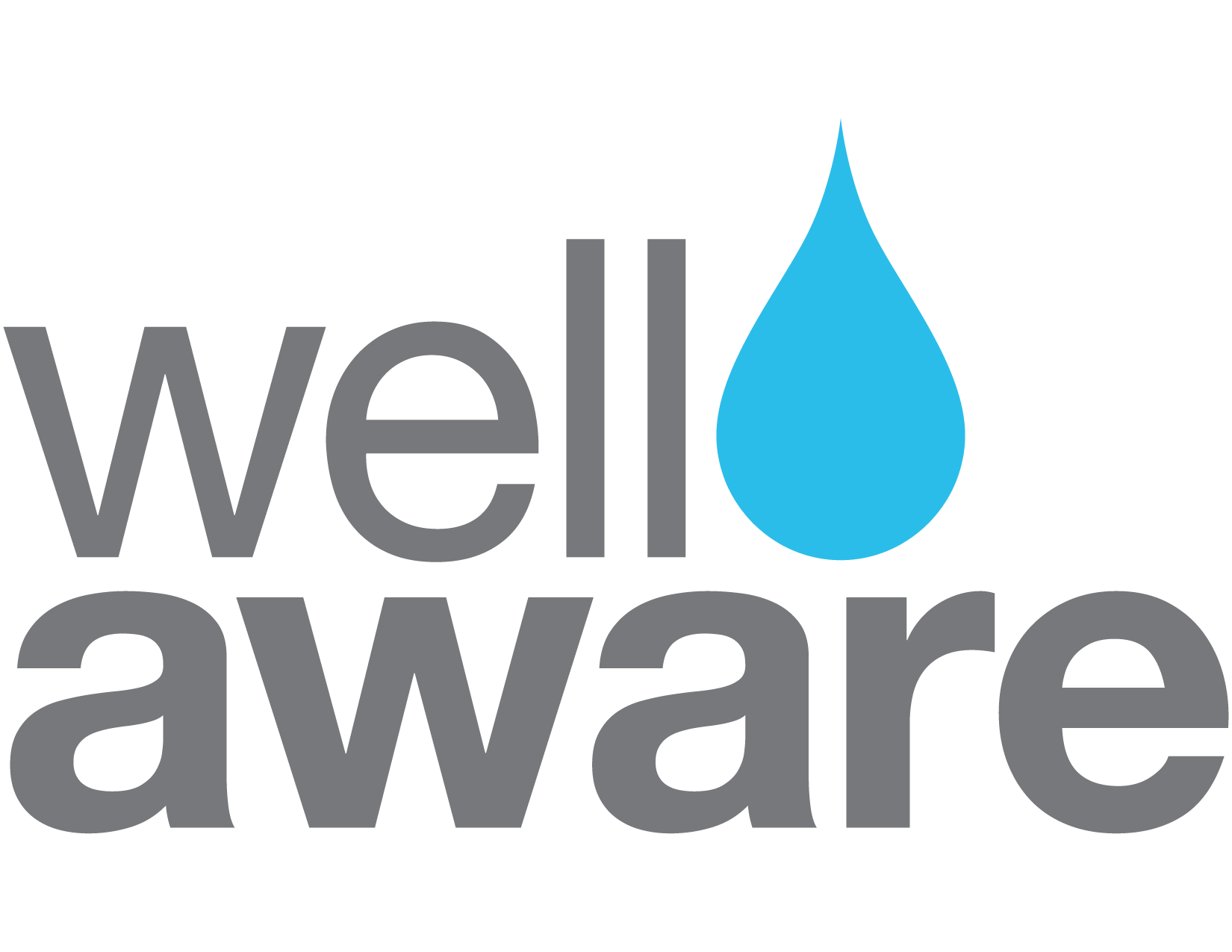 [Speaker Notes: https://wellawareworld.org/get-involved/]
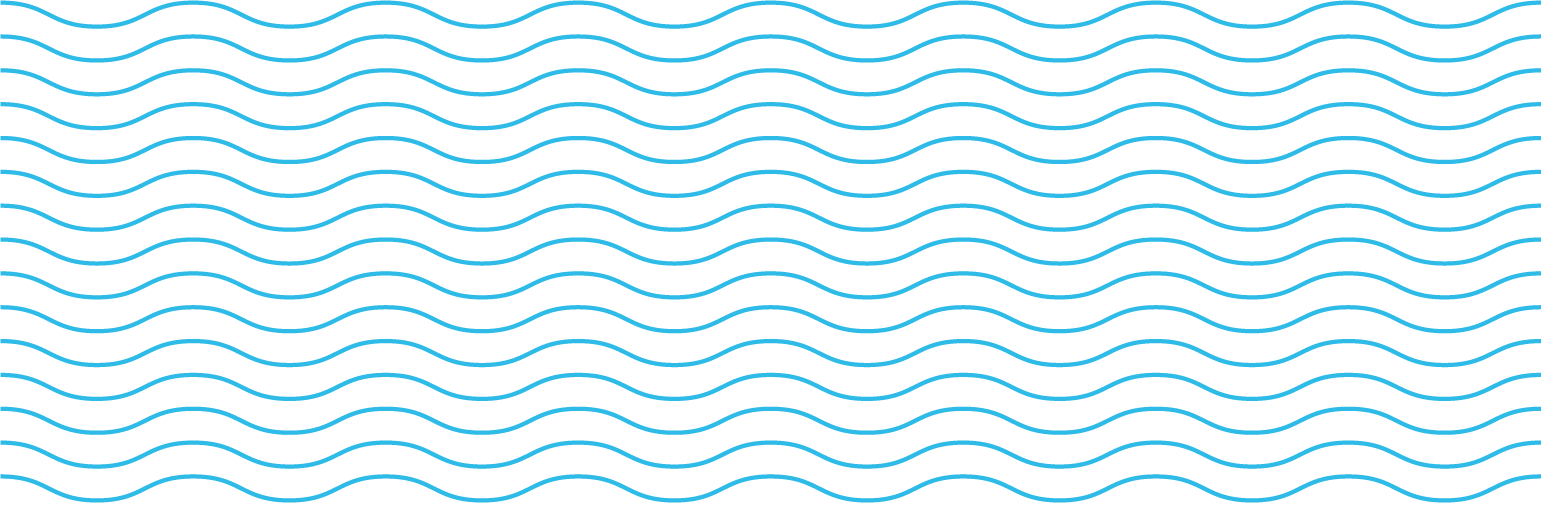 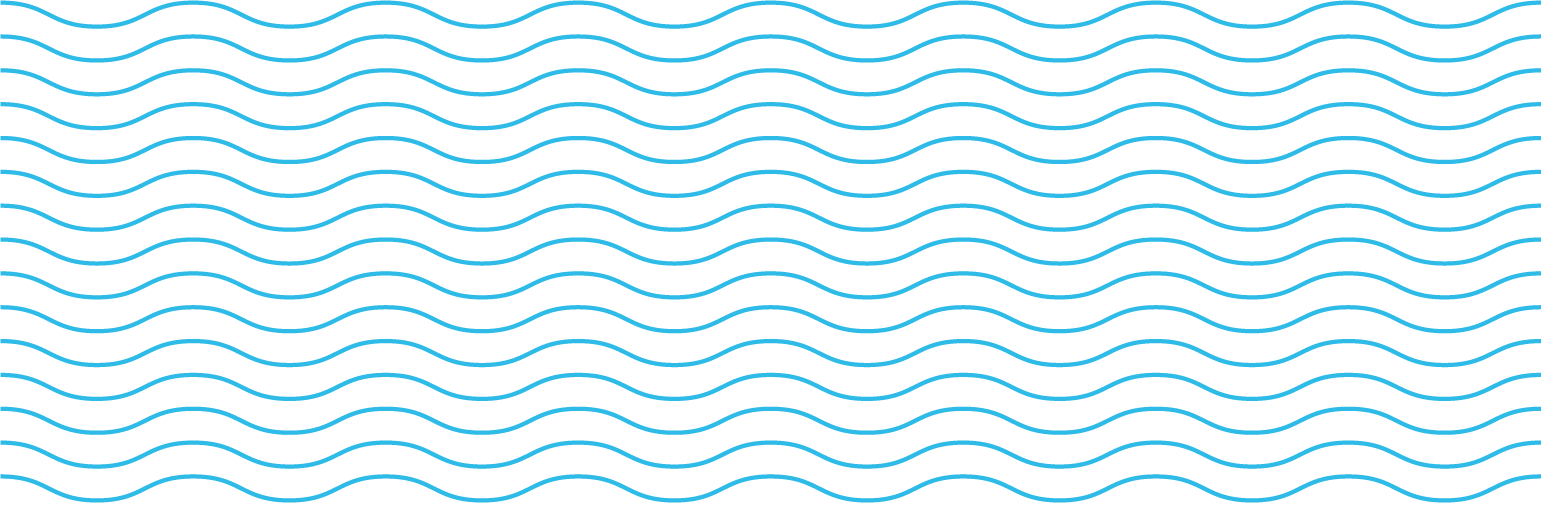 STAY CONNECTED
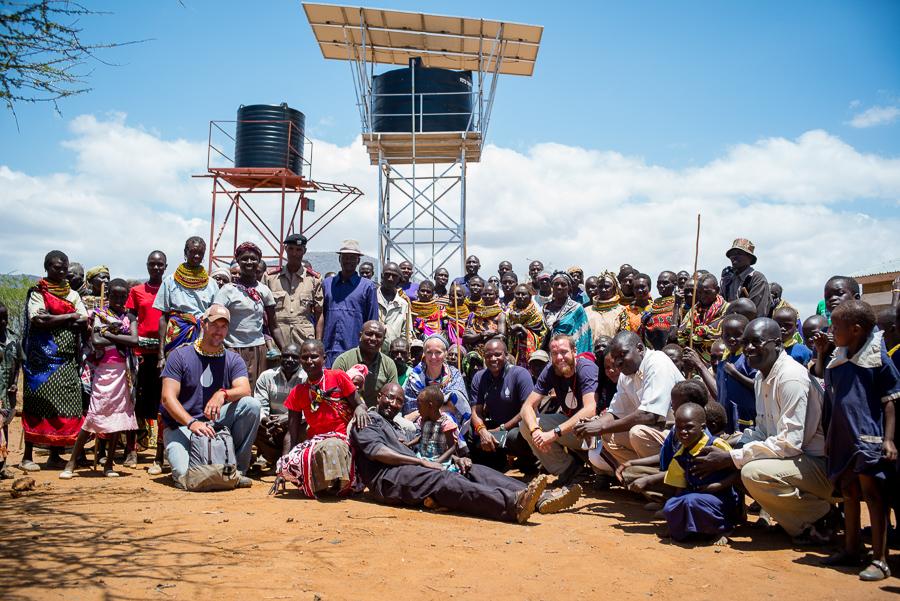 Sign Up for Our Newsletter: wellawareworld.org

Follow Us:
@WellAwareWorld
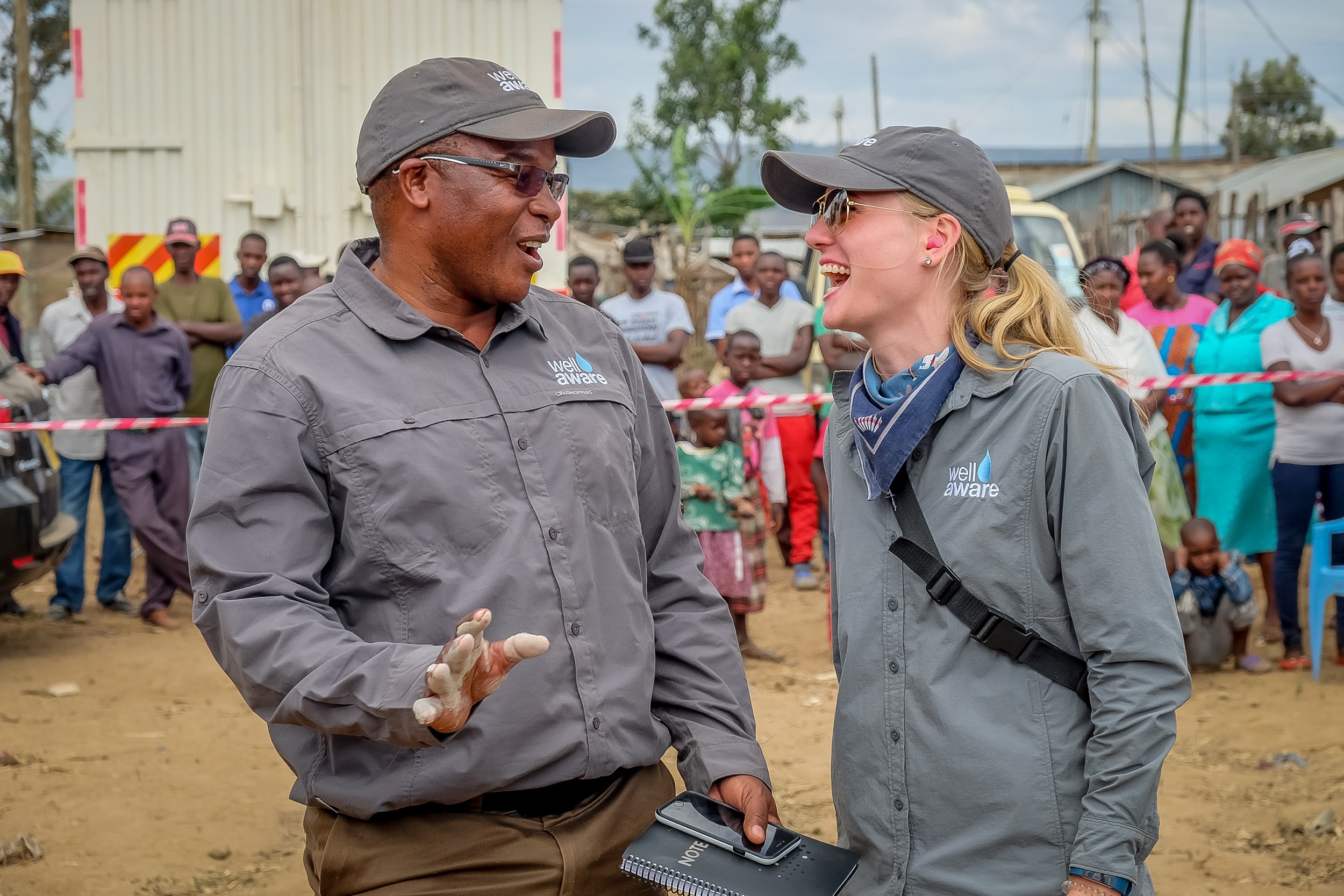 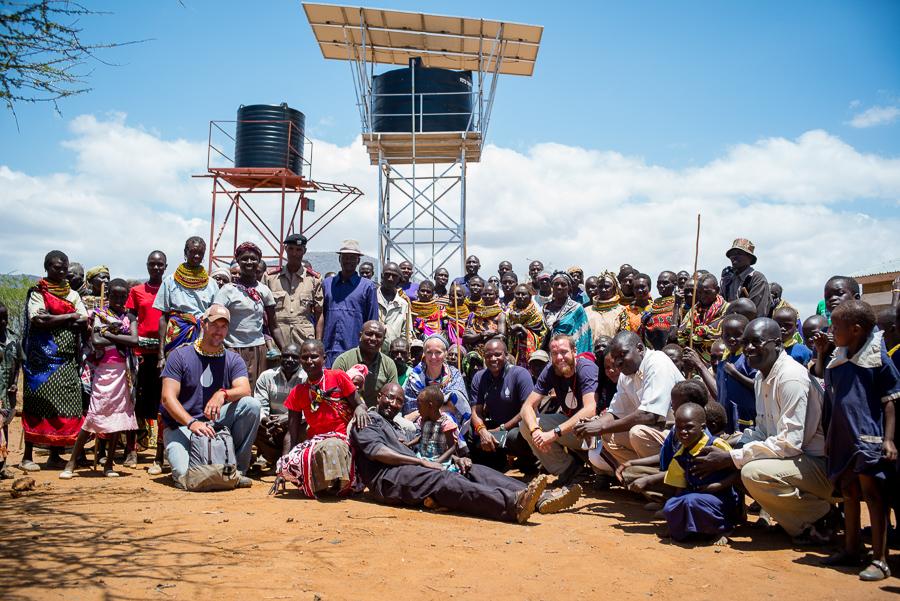 Q & A
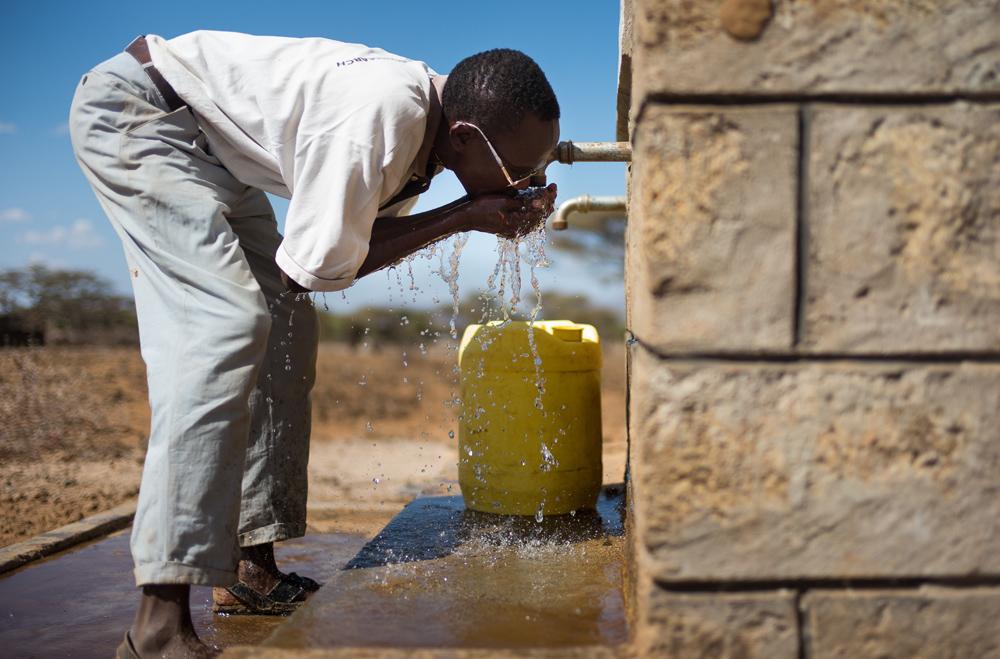 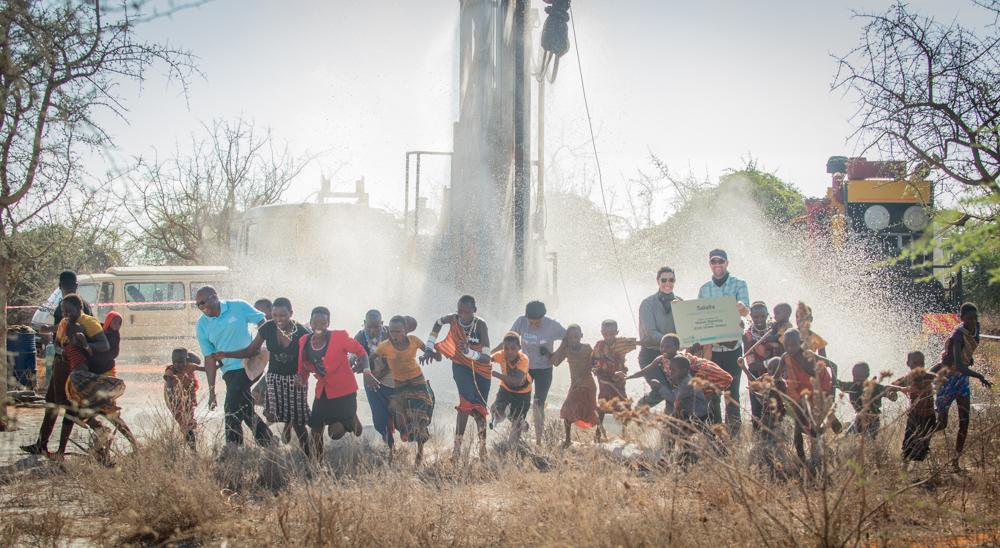 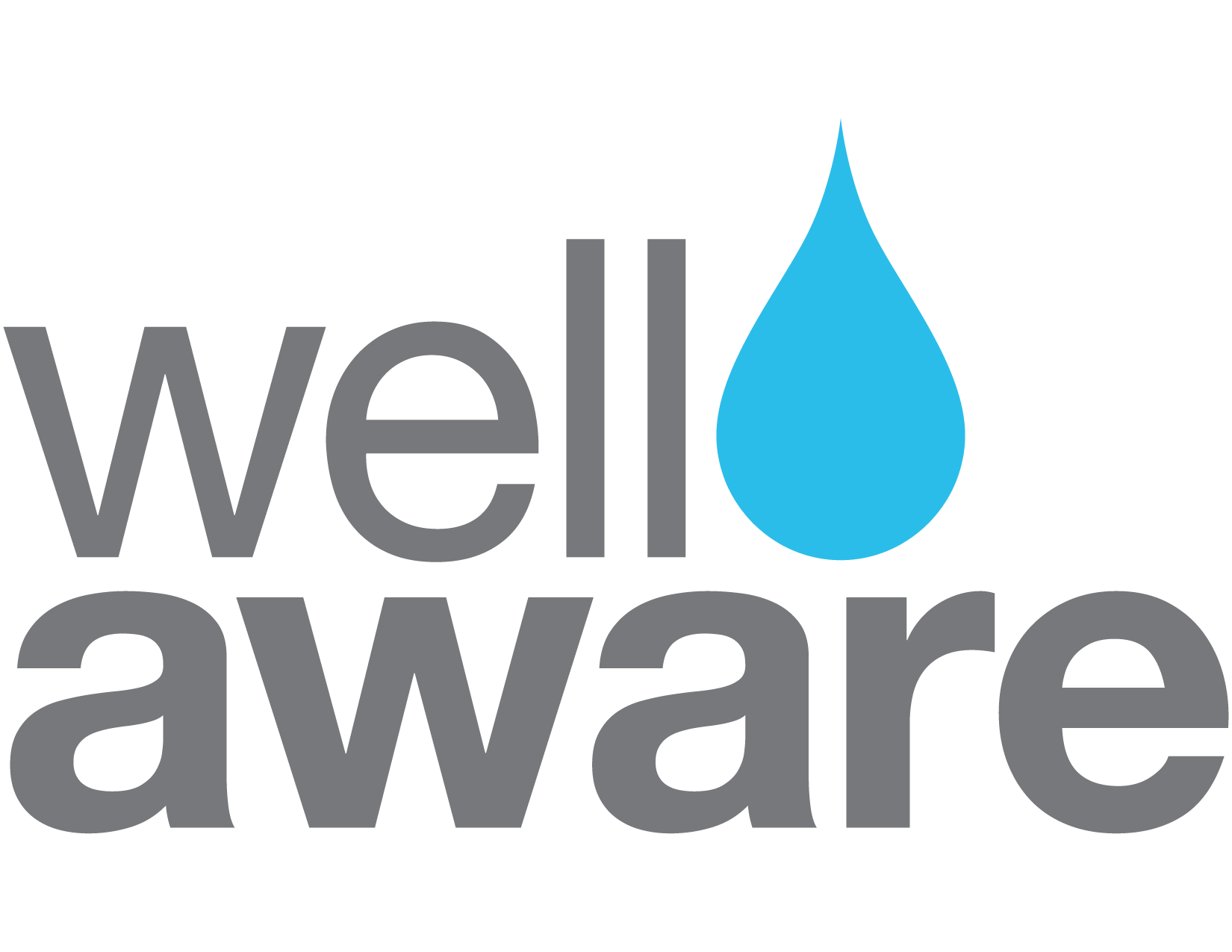 THANK YOU!!
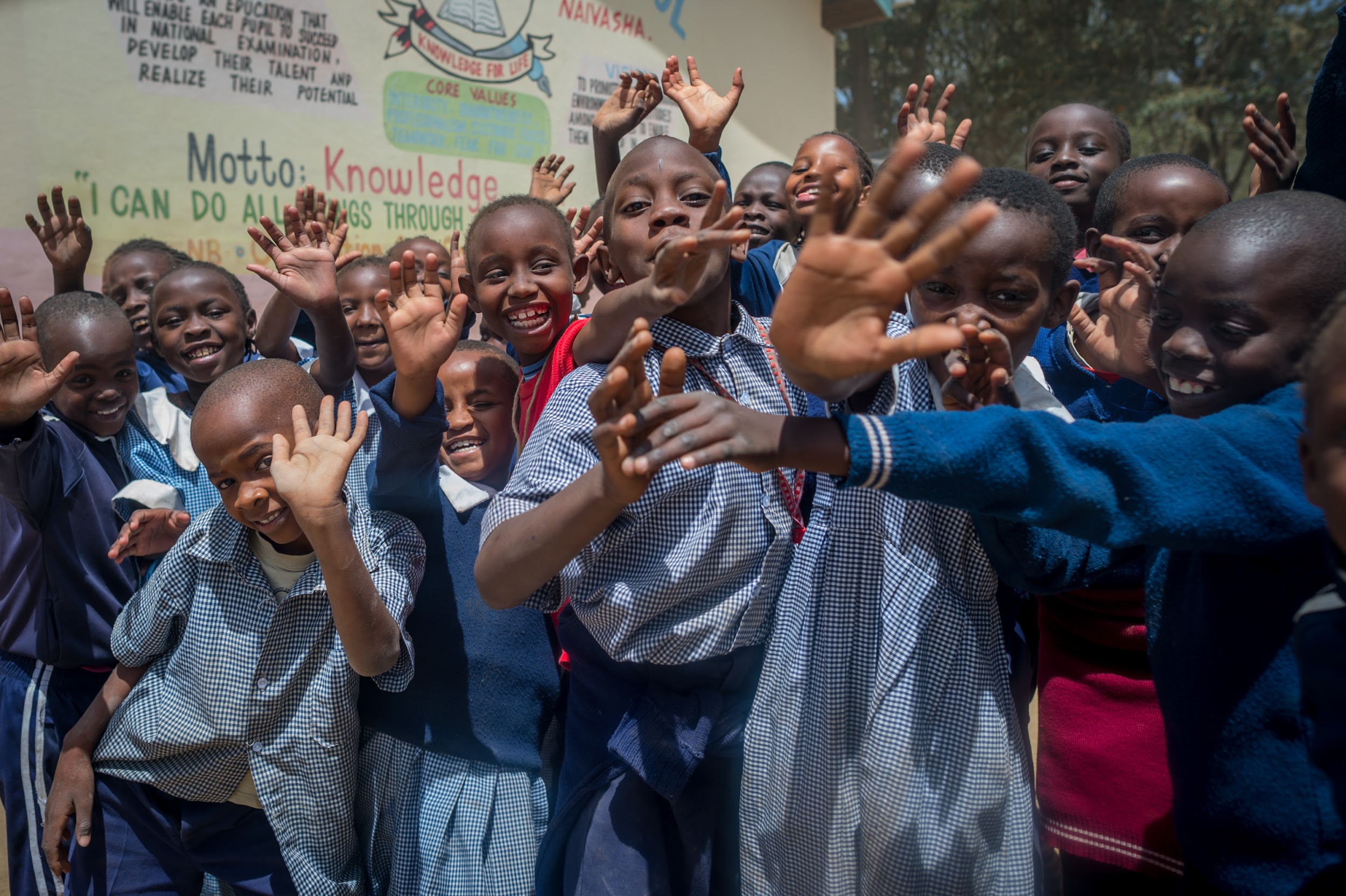 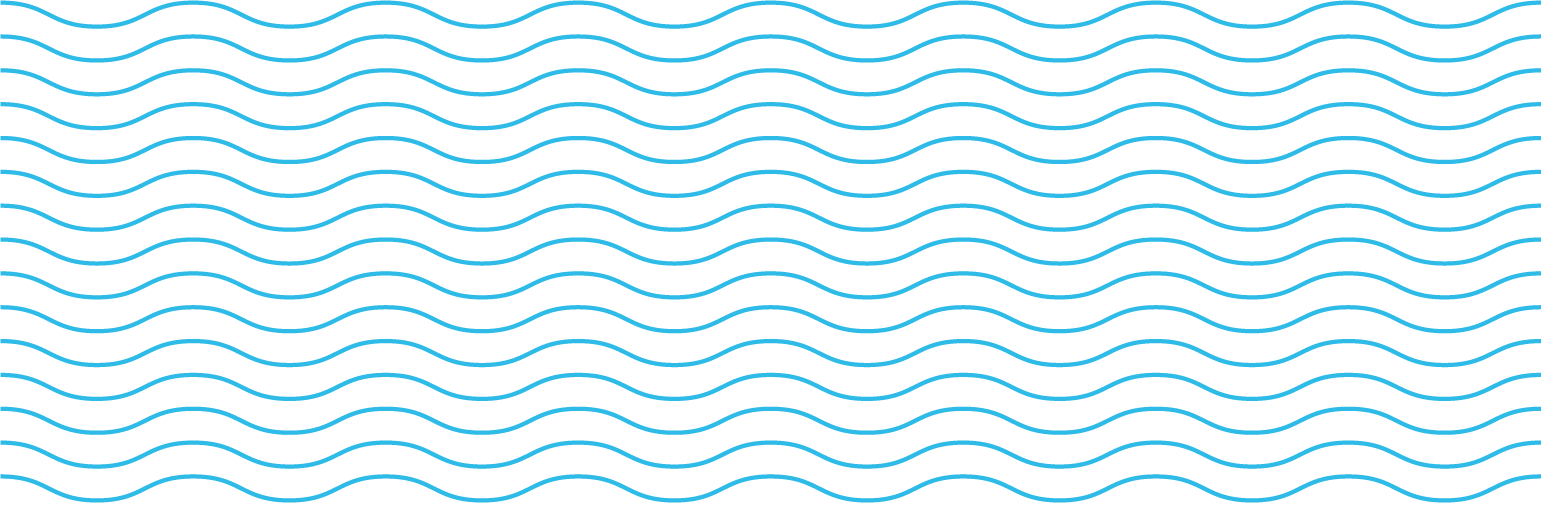 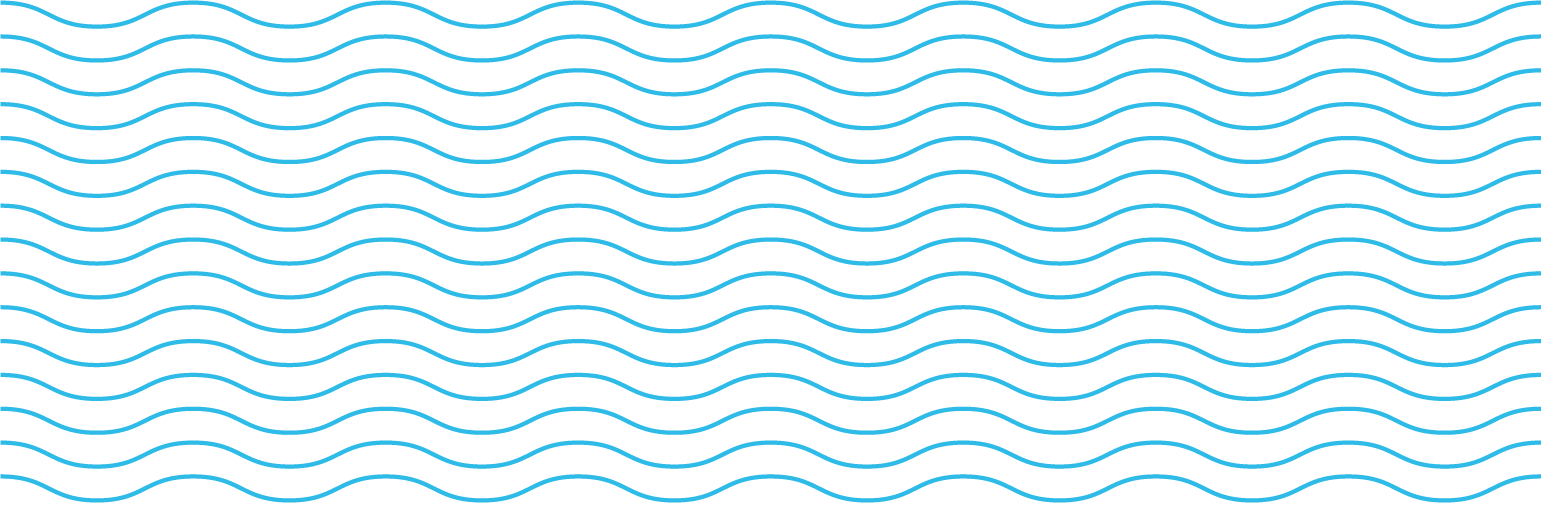 BOILERPLATE
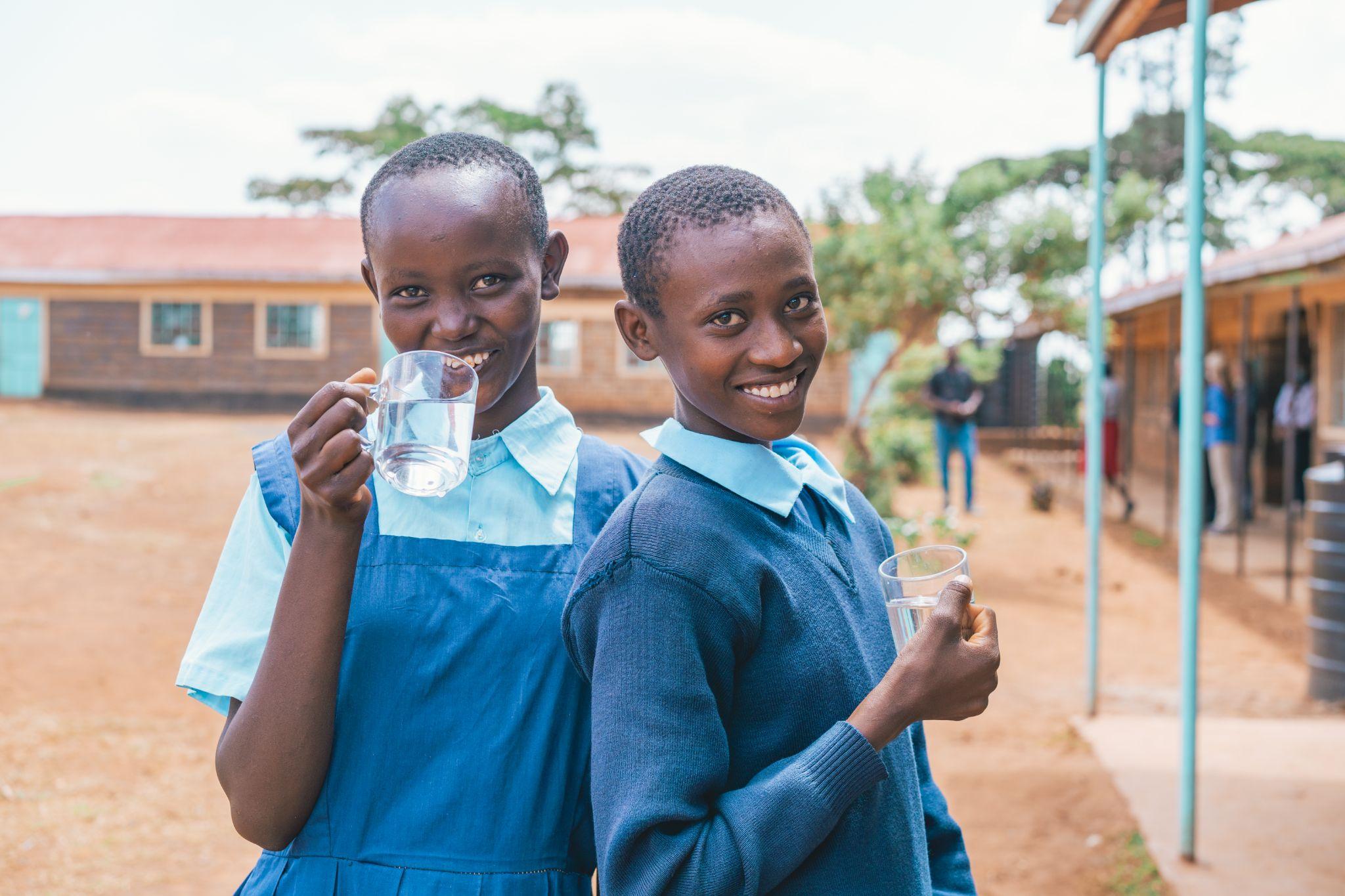 Well Aware, an international 501(c)3 nonprofit organization headquartered in Austin, Texas, funds, implements, and maintains sustainable clean water systems in East Africa to drive development and empower communities to grow and thrive. Since 2010, all of Well Awareʼs 114+ projects maintain a 100% success rate—providing clean water to more than 350,000 people across Kenya and Tanzania. With their technical expertise and community-driven approach, Well Aware sets the standard for efficiency, innovation, and sustainability in the water aid sector.

To learn more, visit www.wellawareworld.org